STORCH
Manuela Rendón Díez
Residente 
Pediatría UPB
Toxoplasmosis
Generalidades
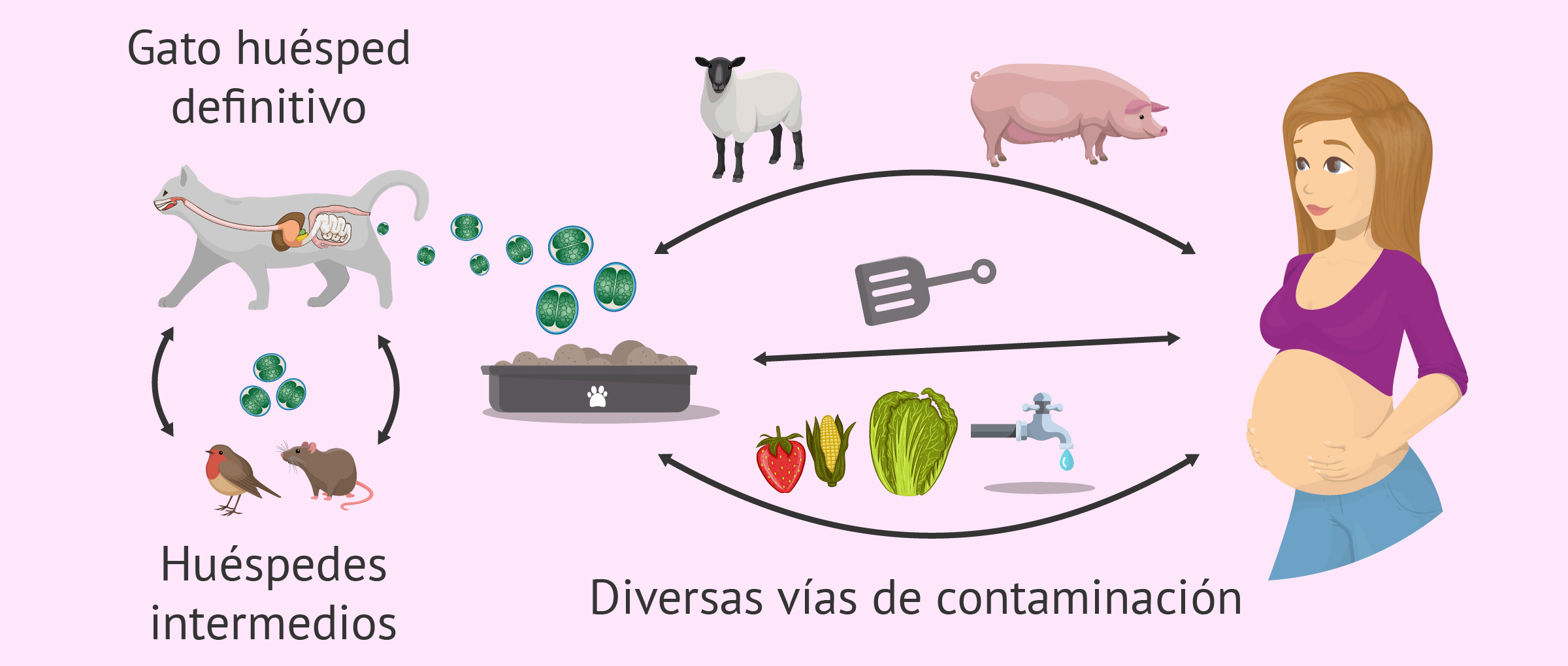 Es una zoonosis común en nuestro medio  infecta a animales y humanos.
Generalmente es asintomática en huéspedes inmunocompetentes.
El feto, el recién nacido y el niño pequeño con infección congénita  corren el riesgo de complicaciones asociadas (enfermedad de la retina en edad adulta).
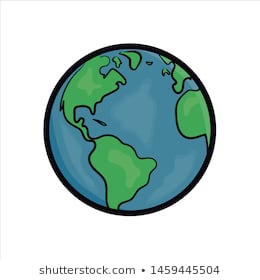 Epidemiología
Enfermedad de distribución mundial: afecta la mayoría de animales de sangre caliente.
Prevalencia varía geográficamente de acuerdo con el riesgo de infección primaria por Toxoplasma en mujeres en edad fértil.
Tasas más altas en: Europa, América central, Brasil y África central  climas cálidos y húmedos son ideales.
Seroprevalencia comienza al año de edad  50 – 75% en la adolescencia.
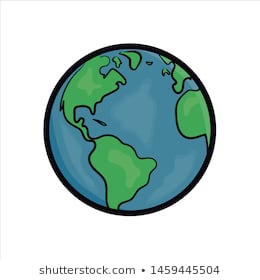 Epidemiología
Prevalencia de 1/1.000 nacidos vivos  América Latina.
Prevalencia de 1/10.000 nacidos vivos  Estados Unidos.
Incidencia y prevalencia en disminución por aumento de programas de detección temprana y de prevención.
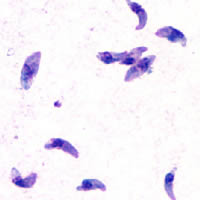 Etiología
Toxoplasma gondii  parásito protozoario intracelular obligado.
Ciclo de vida bifásico:
Sexual (gato)  ooquistes.
Asexual (humano y otros animales):
Esporozoítos.
Taquizoítos  responsable + respuesta inmune  síntomas y signos.
Bradizoítos  responsables de infección latente, y se presentan en cerebro, ojos, tejido cardiaco y músculo esquelético.
Período de incubación de 7 días (4-21d).
Etiología
Etiología
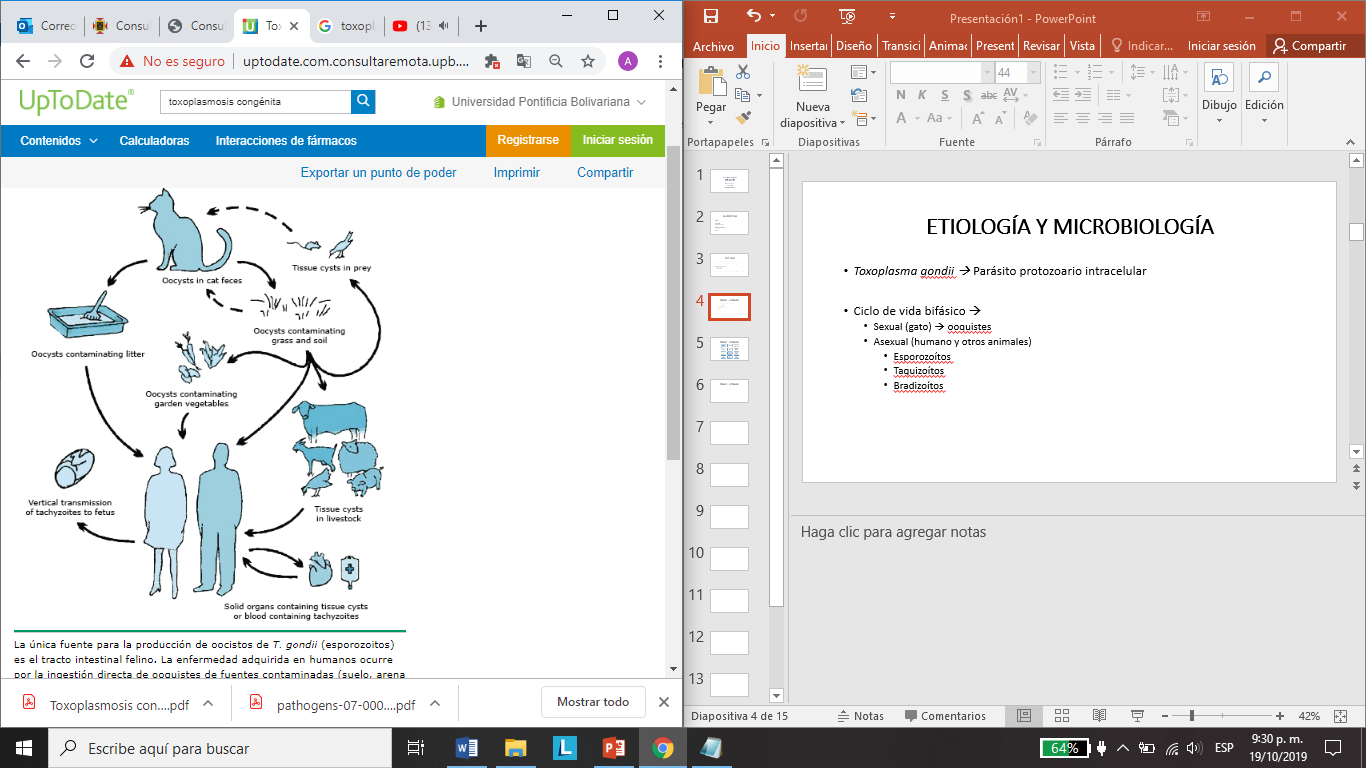 Fisiopatología
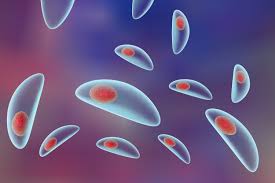 Infección congénita  transmisión de taquizoítos a través de la placenta  infección primaria en el embarazo.
Rara vez ocurre tras reactivación de la enfermedad.
Transmisión al feto varía según la edad gestacional (ocurre la infección materna):
Mayor edad gestacional  mayor transmisión, pero menor riesgo de afección al feto.
Menor edad gestacional  menor transmisión, pero mayor riesgo de afección al feto.
Gravedad de la enfermedad:
Edad gestacional, diferencias genotípicas, carga parasitaria, factores inmunes maternos/fetales.
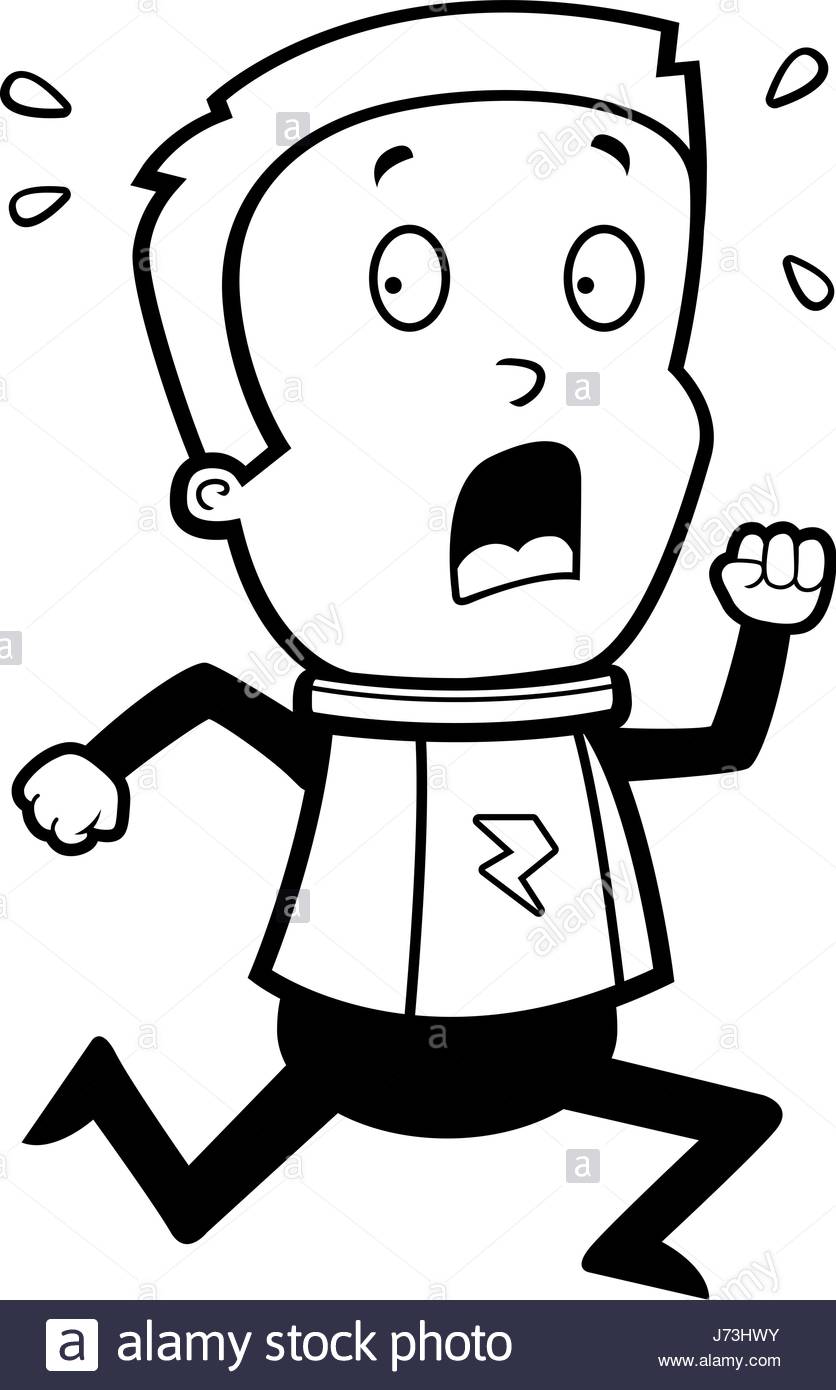 Fisiopatología
Sin tratamiento:
Mayoría de fetos infectados durante el embarazo mueren.
Complicaciones graves en el período neonatal.
Secuelas neurológicas u oftalmológicas graves.
Neonatos infectados durante 2do y 3er trimestre  infección leve y subclínica.
Fisiopatología
Diagnóstico y escenarios
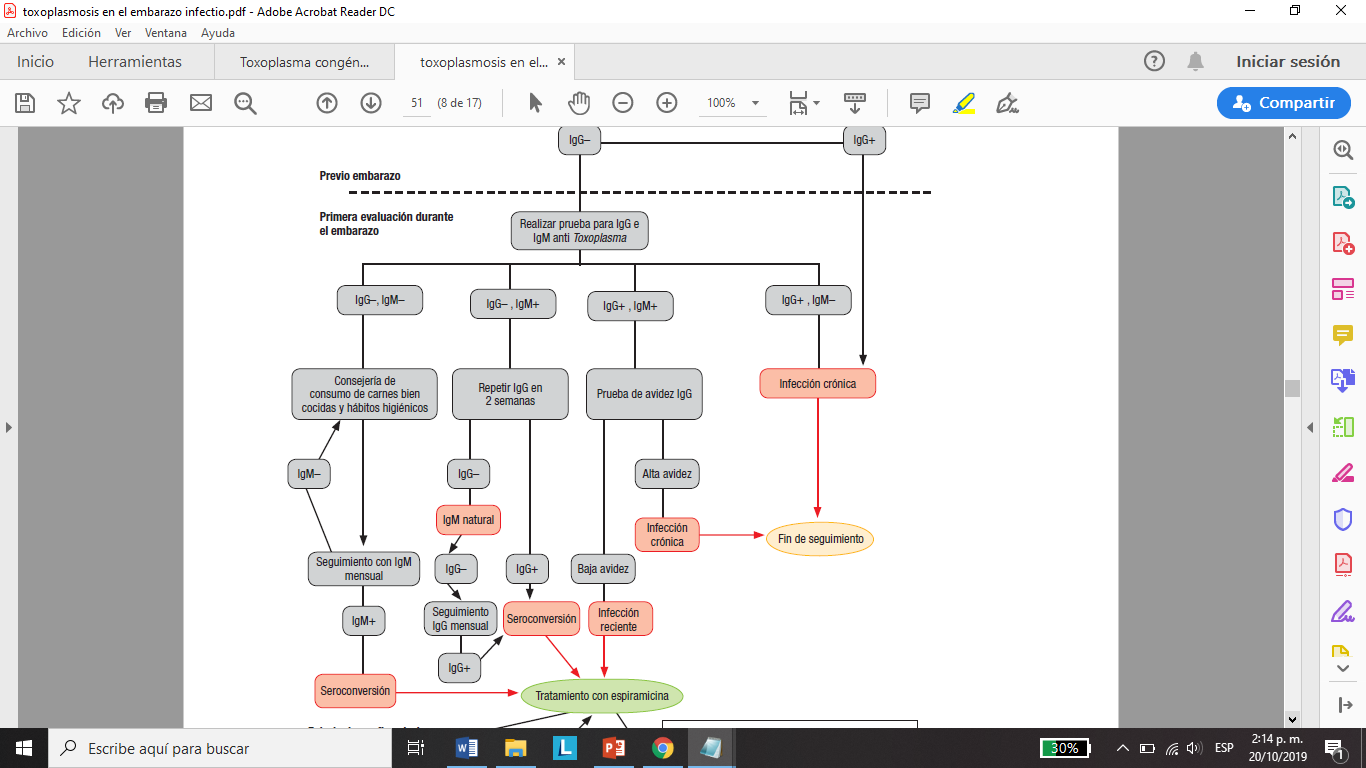 Diagnóstico y escenarios
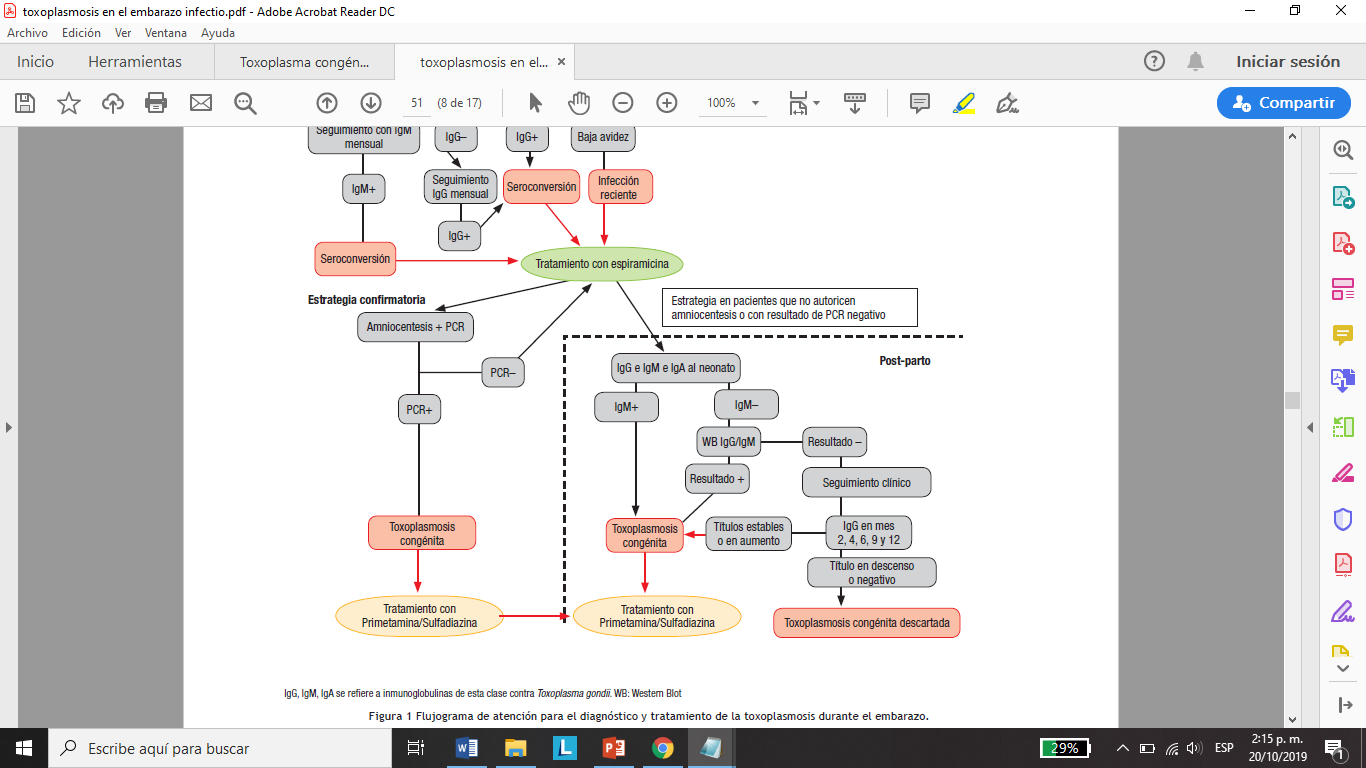 Diagnóstico y escenarios
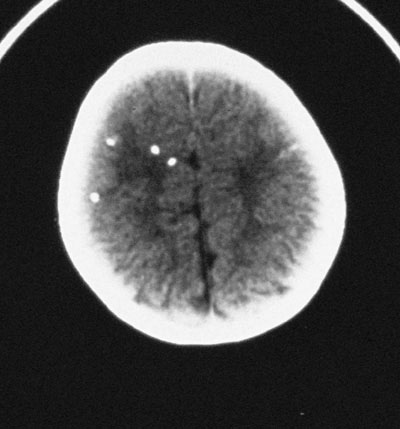 Cuando existe evidencia de infección por toxoplasmosis gestacional, se recomienda ecografía gestacional para determinar severidad y compromiso del feto  sistema nervioso central.
No se debe hacer seguimiento ecográfico.*
Hallazgos:
Calcificaciones/densidades intracraneales.*
Hidrocefalia.*
Intestino ecogénico.
Hepatoesplenomegalia.
Calcificaciones/densidades intrahepáticas.
Restricción del crecimiento intrauterino.
Diagnóstico 
y escenarios
Hallazgos:
Ascitis.
Derrames pericárdicos y / o pleurales.
Hidrops fetal.
Muerte fetal.
Densidades placentarias o grosor aumentado.
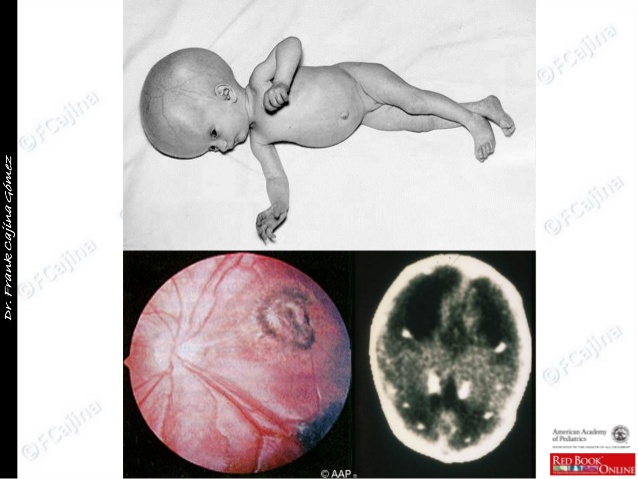 Tratamiento
Mujeres embarazadas sintomáticas y asintomáticas diagnosticadas con infección reciente por T. gondii  para reducir el riesgo de toxoplasmosis congénita.
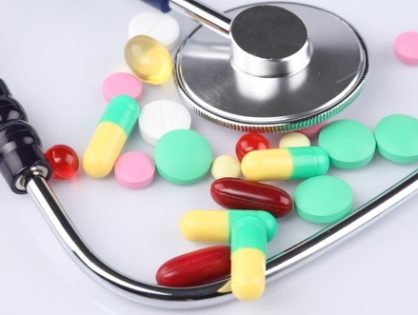 Tratamiento
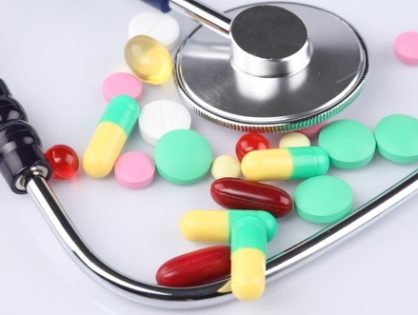 Prevención de la primoinfección
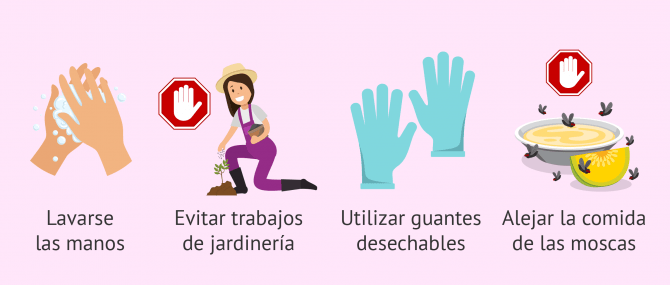 Características clínicas
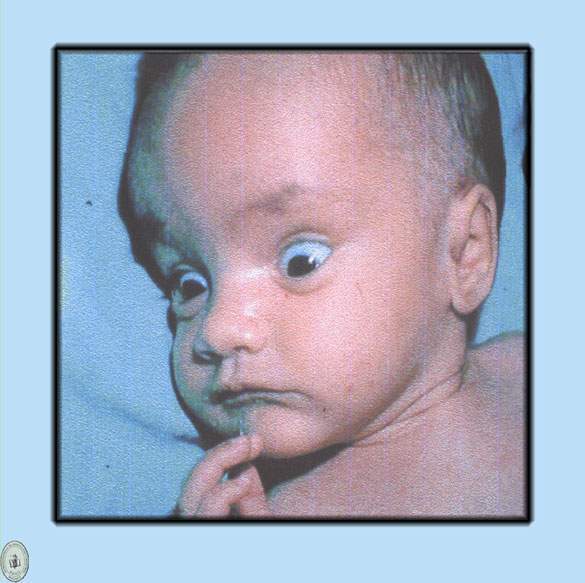 Amplio espectro de manifestaciones clínicas inespecíficas  mayoría son asintomáticos: algunos caos de infección severa mueren in útero.
Triada clásica (Sabin)  altamente específica, solo se presenta en el 10%:
Hidrocefalia.
Coriorretinitis.
Calcificaciones.
Más común en RN en los cuales las madres no fueron tratadas durante la gestación.
Características clínicas
Infección subclínica: 
70-90%  no tiene anormalidades al examen físico de rutina,
Hallazgos son encontrados  examen de LCR, examen oftalmológico detallado e imágenes en SNC (40%).
Oftalmológico  cicatrices retinianas y maculares unilaterales.
SNC  pequeñas calcificaciones cerebrales focales, aumento de proteína en LCR y pleocitosis mononuclear.
Características clínicas
Enfermedad clínicamente aparente:
10 – 30% en los recién nacidos  resulta de la infección materna primaria en primer trimestre:
Coriorretinitis aparece en 72% de RN en madres que no fueron tratadas y 25% en madres tratadas.
Hallazgos múltiples e inespecíficos  SNC, ojo o generalizados:
Coriorretinitis, microcefalia, hidrocefalia, convulsiones, hepatomegalia, esplenomegalia, ictericia, neumonía, diarrea, anemia, petequias, trombocitopenia, meningoencefalitis.
Características 
clínicas
Características 
clínicas
Manifestaciones tardías:
Coriorretinitis.
Disfunción motora y cerebelosa.
Microcefalia.
Convulsiones.
Discapacidad intelectual.
Sordera neurosensorial.
Retraso en el crecimiento.
Anormalidades endocrinas.
Evaluación y diagnóstico
Sospecha clínica:
Evaluación y diagnóstico
Sospecha clínica:
Dado la dificultad para interpretar las pruebas serológicas en los recién nacidos, todos los bebés con posible toxoplasmosis congénita deben tener:
Evaluación clínica.
Evaluación de laboratorio.
Imagenología adicional.
Evaluación y diagnóstico
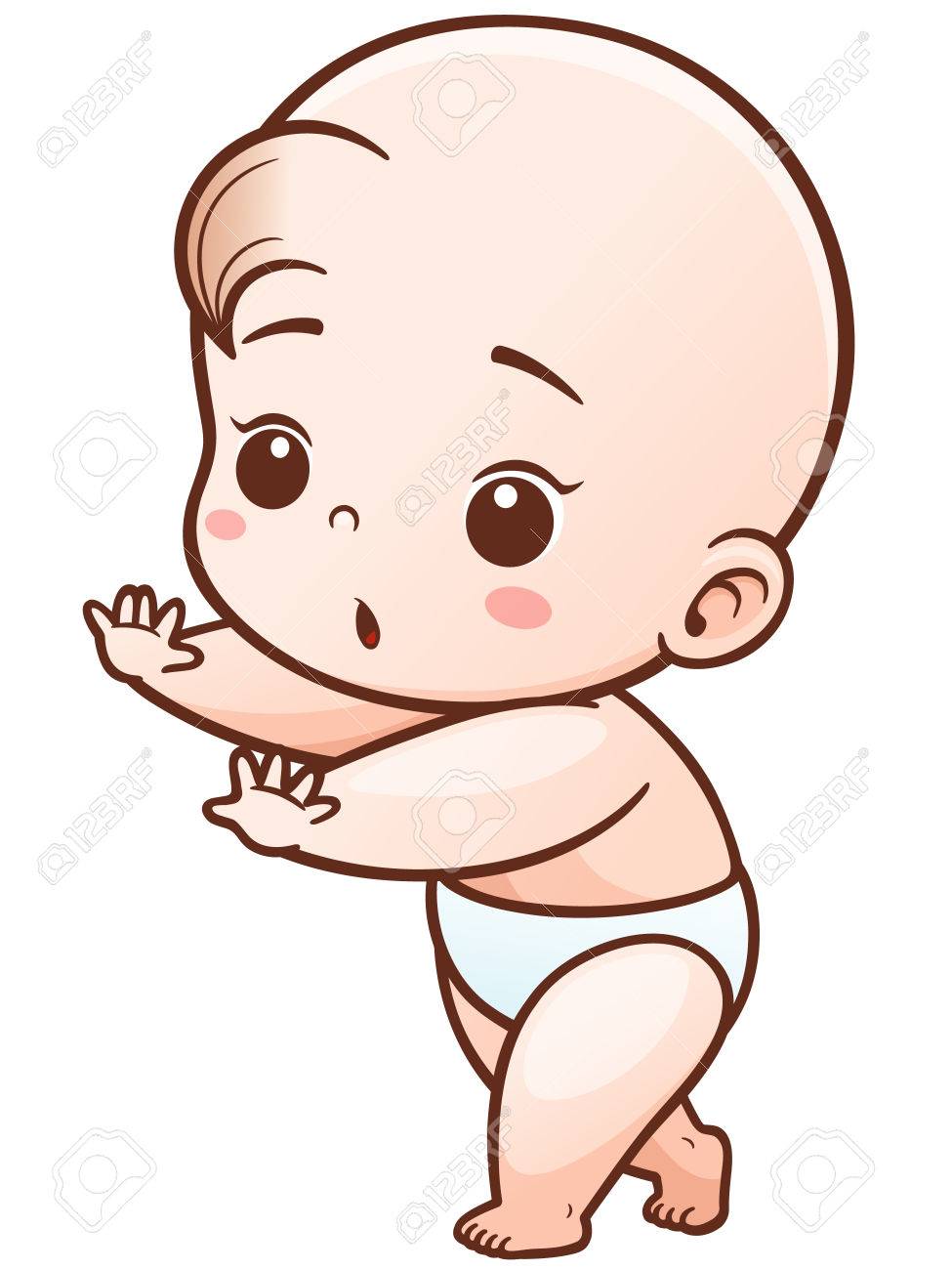 Evaluación clínica:
Evaluación de la historia materna y la serología.
Examen físico completo.
Serología de toxoplasma gondii.
Evaluación de manifestaciones oftalmológicas, neurológicas y de otro tipo que no pueda detectarse al examen físico.
Evaluación y diagnóstico
Evaluación neurológica:
Incluye  examen neurológico, punción lumbar y neuroimágen:
Puede ser la única manifestación de toxoplasmosis congénita.
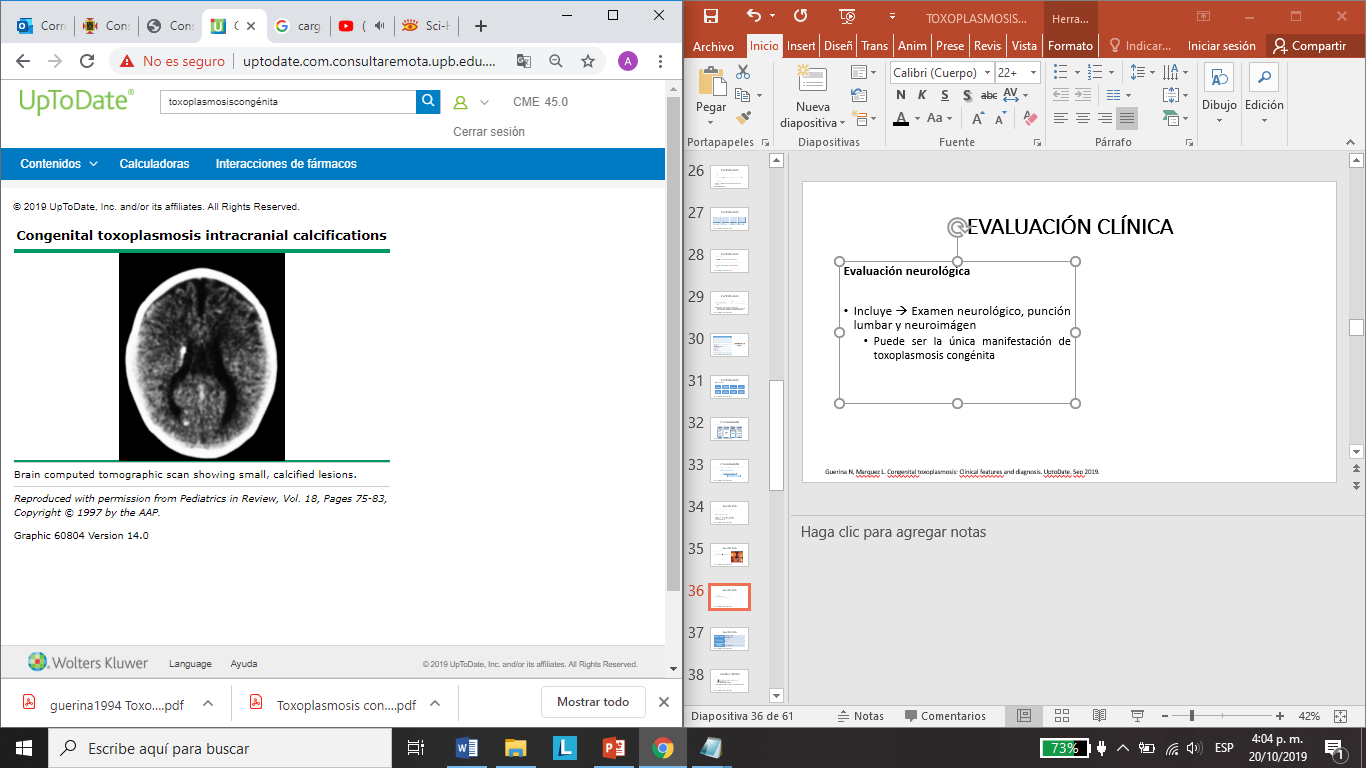 Evaluación y diagnóstico
Evaluación de laboratorio
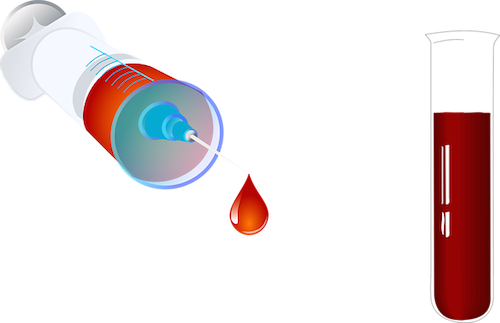 Serología:
Permite hacer el diagnóstico de toxoplasmosis congénita:
IgG  aumento entre 2-4 semanas; pico 3-5 semanas persiste por toda la vida.
IgM  aumento a las 1-2 semanas, pico 1 mes, persiste por 6-9 meses.
IgA  aumento similar a IgM.
Se deben realizar en laboratorios de referencia.*
Evaluación de laboratorio
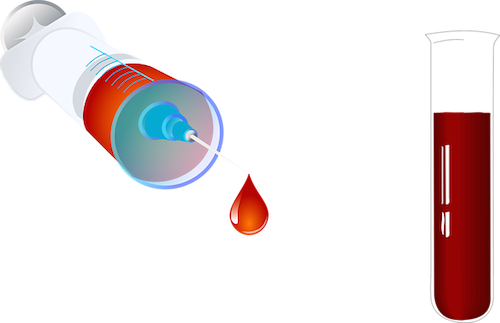 Serología:
Se deben realizar lo antes posible tras el nacimiento  si la prueba se hace antes de los 5-10 días, se debe repetir para excluir falsos positivos.
Se deben soportar los resultados del bebé junto con los de la madre  evidencia de infección aguda por toxoplasmosis.
Evaluación de laboratorio
Otras pruebas:
Interpretación
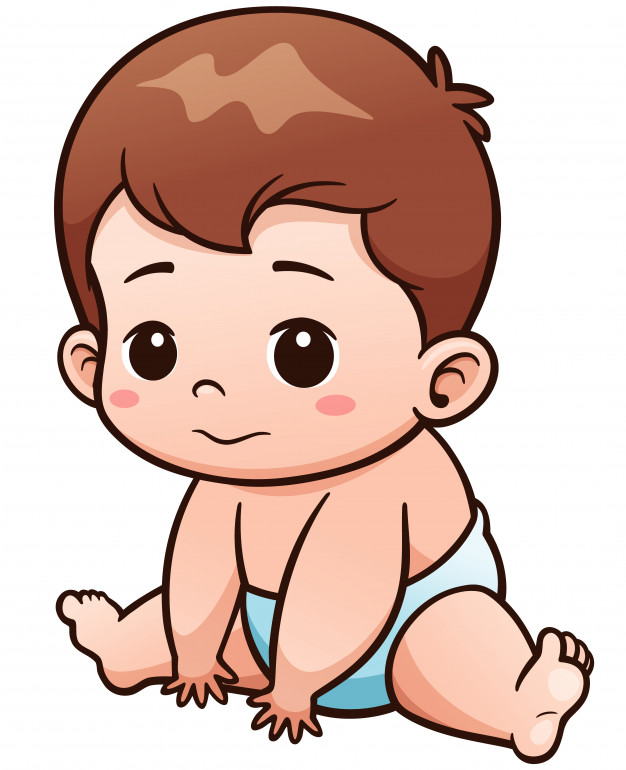 Interpretación
Interpretación
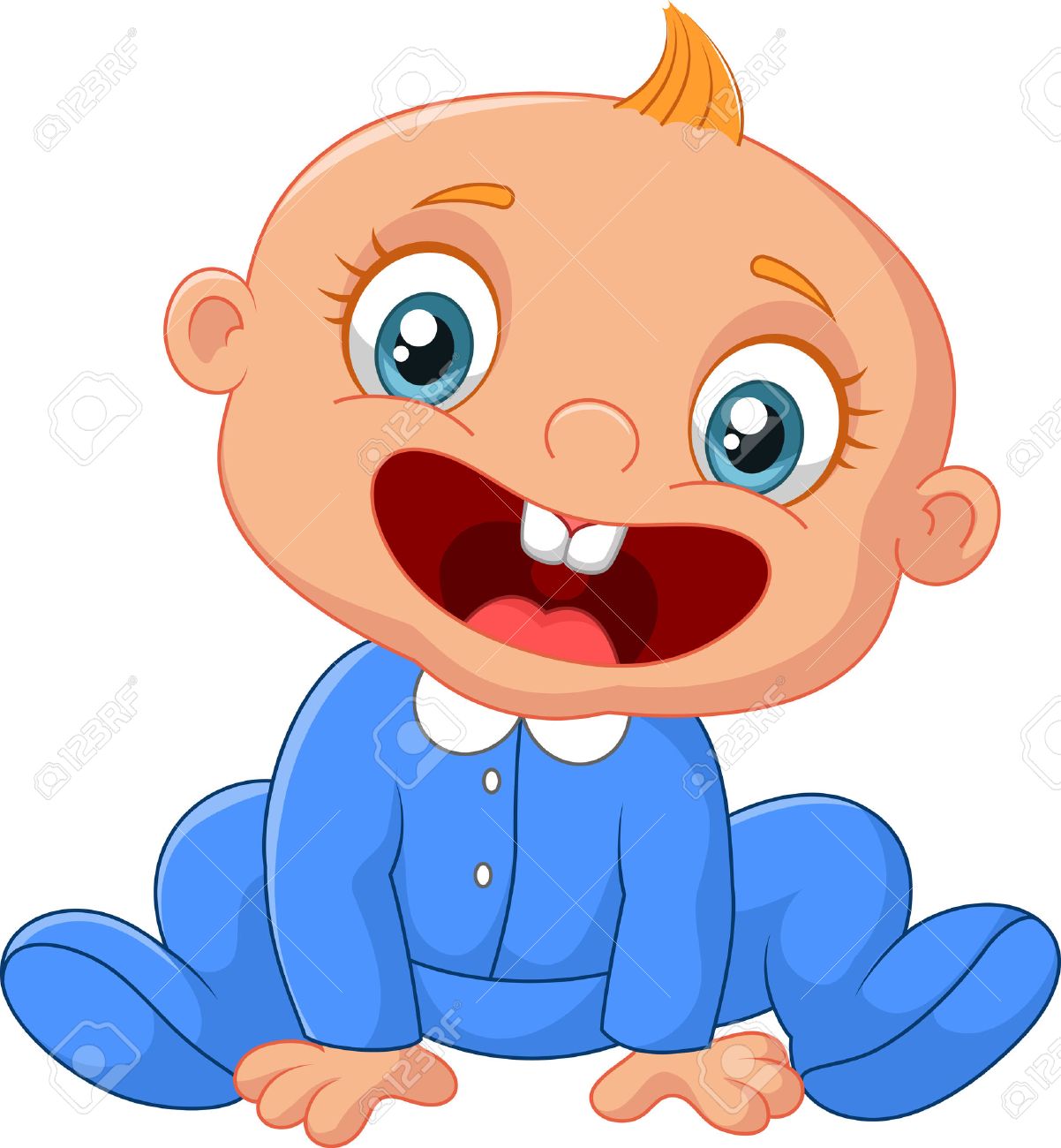 RN con Toxoplasmosis congénita dudosa:
Escenario 1: infección gestacional confirmada  asintomático + IgM, IgA y PCR negativos  momento de infección gestacional:
1er trimestre  no necesita seguimiento  baja probabilidad de infección fetal.
Interpretación
Diagnóstico diferencial
Tratamiento
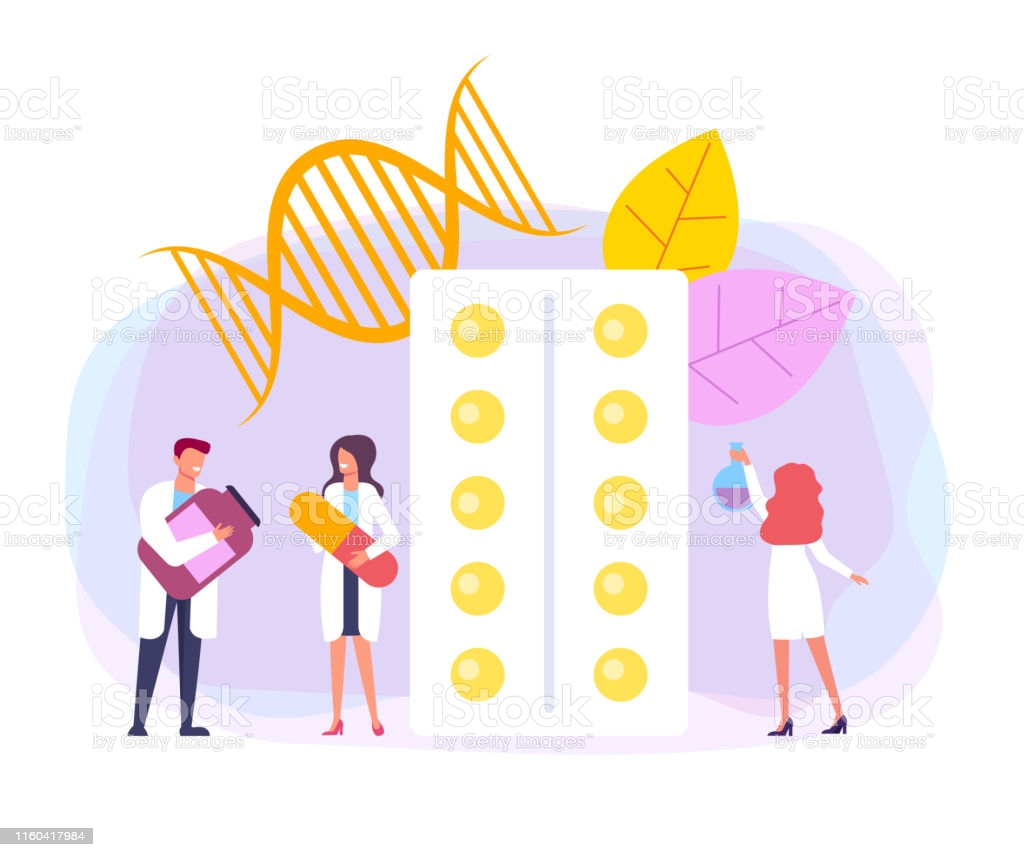 Indicaciones:
Menores de 12 meses con diagnóstico confirmado o altamente probable:
Diagnóstico de toxoplasmosis congénita prenatalmente (independientemente de si sus madres recibieron quimioterapia o no).
Sospecha de toxoplasmosis congénita  confirmación por serología o PCR.
Evidencia de infección materna por T. gondii + hallazgos clínicos compatibles con toxoplasmosis congénita  confirmar la infección.
Lactantes asintomáticos con serología dudosa del recién nacido, a la espera de un diagnóstico definitivo.
Tratamiento
Régimen de tratamiento recomendado:
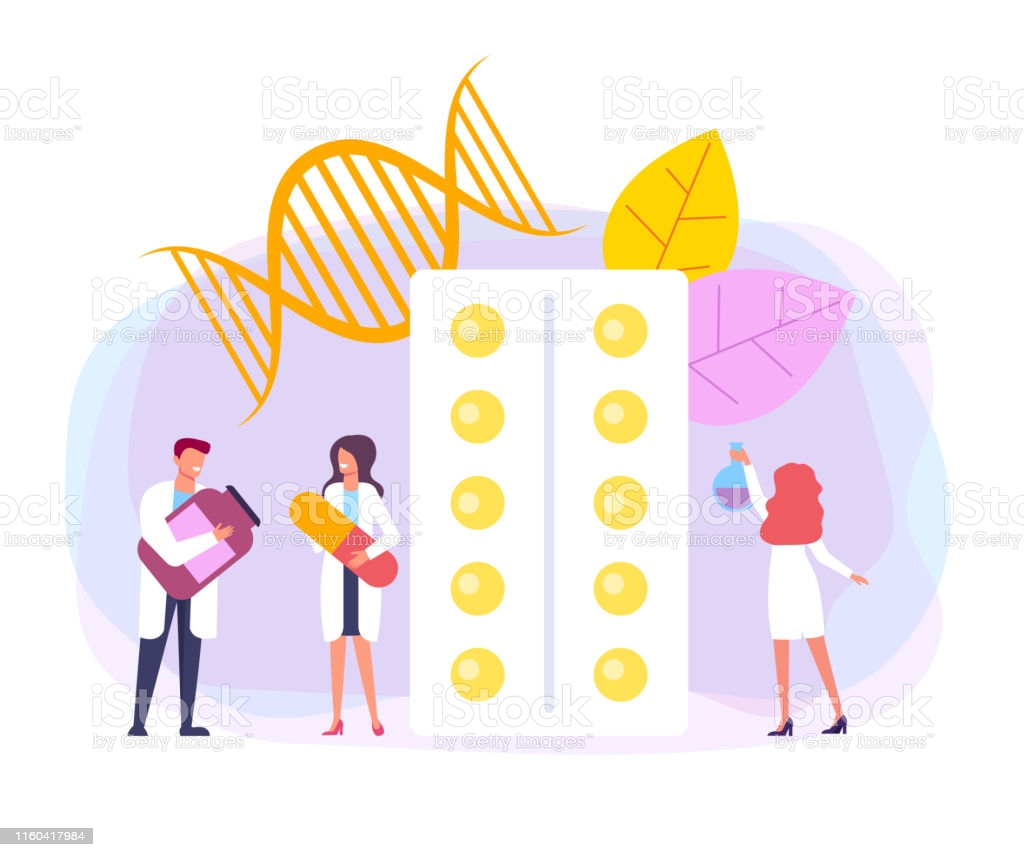 Pririmetamina 2mg/kg (Mx 50 mg/dosis) cada 12 h por 2 días, luego 1 mg/kg (Mx 25 mg/dosis) tres veces por semana (L-M-V) por un año.
Sulfadiazina 100 mg/kg/d cada 12 horas todos los días por un año.
Ácido folínico 10 mg tres veces por semana (L-M-V) durante el tratamiento y durante una semana después del tratamiento con pirimetamina.
Tratamiento
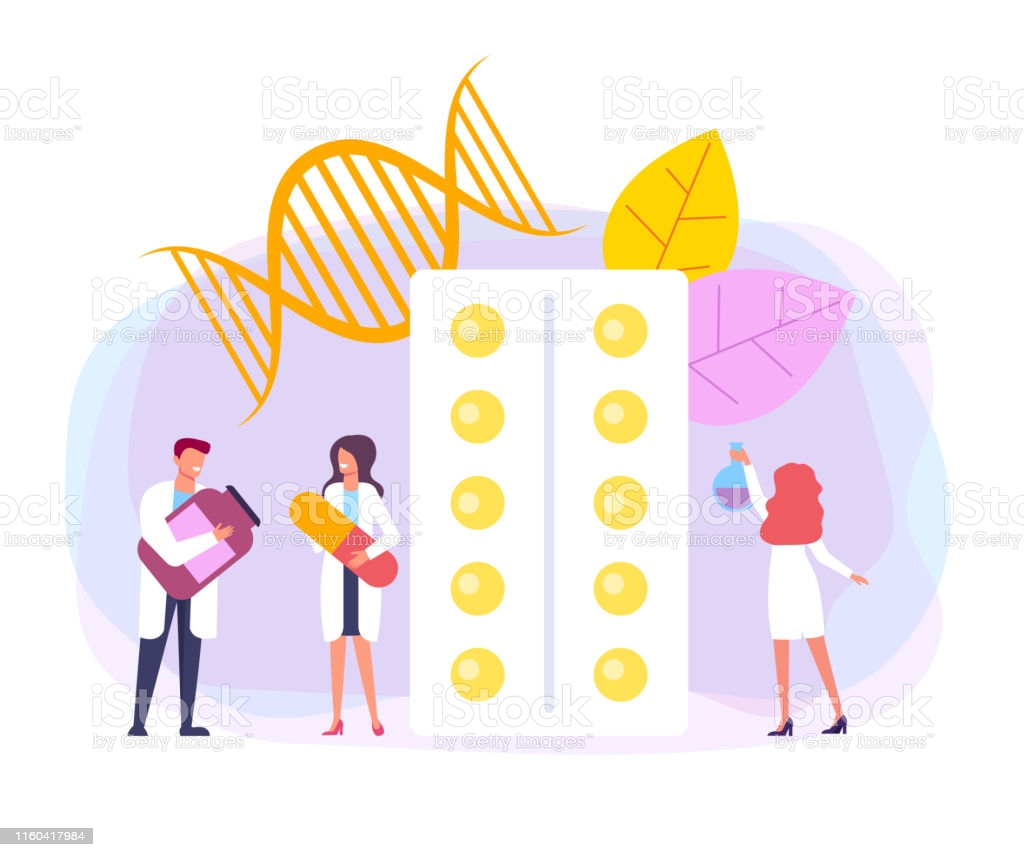 Efectos adversos:
Tratamiento
Monitoreo de la enfermedad:
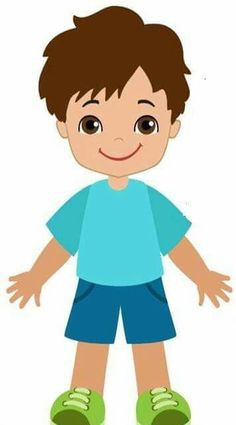 Monitoreo de la enfermedad:
Si no se trata la toxoplasmosis congénita al nacer el pronóstico es pobre.
Lactantes tratados  pronóstico ocular general suele ser satisfactorio, aunque las lesiones retinianas de aparición tardía y la recaída pueden ocurrir:
Tratamiento puede dar lugar a una disminución o resolución de las calcificaciones intracraneales.
Lactantes con enfermedad severa del SNC  tienden a tener más complicaciones neurológicas que aquellos con infección subclínica.,
Lactantes tratados siguen en riesgo de desarrollar secuelas más adelante en la vida.
PRONÓSTICO
Herpes
Introducción
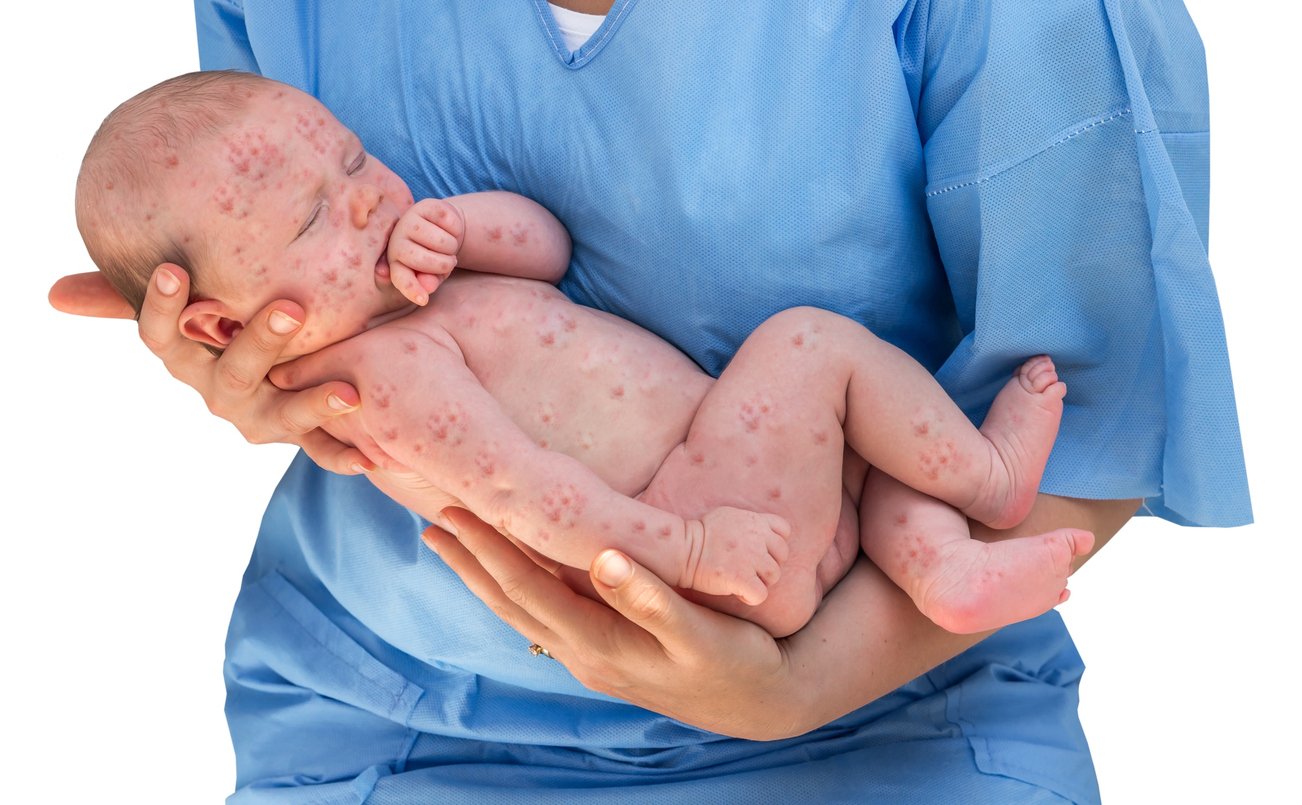 Entidad poco frecuente en neonatos; alta morbimortalidad.
La mayor parte de los neonatos afectos adquieren la infección en el período periparto.
Es necesaria la excreción viral genital, con o sin síntomas, alrededor del momento del parto.
PREVENCIÓN: cesárea en presencia de lesiones herpéticas, antiviral en últimas semanas del embarazo (disminución de la excreción viral).
Introducción
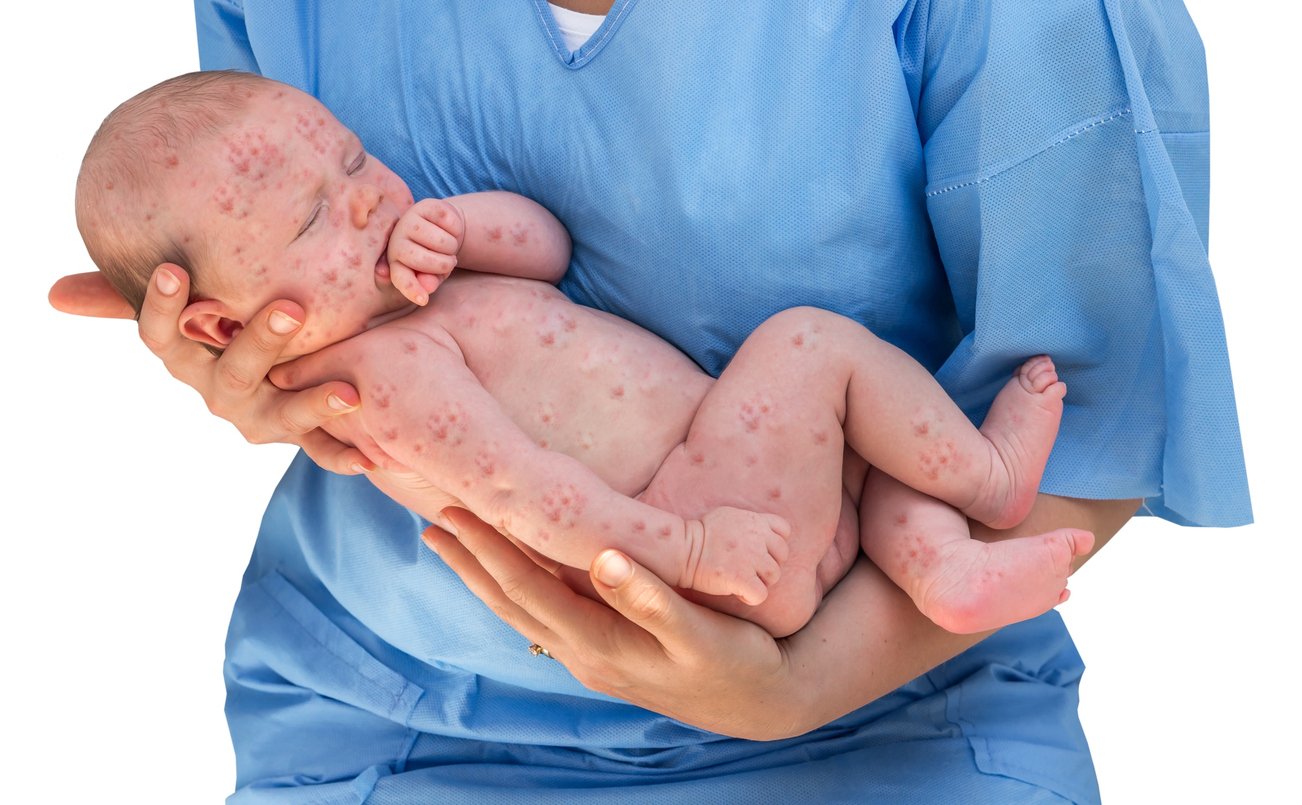 Descartar la infección por herpes en RN con lesiones mucocutáneas, afectación del SNC o cuadro séptico de origen no aclarado.
El pronóstico de los neonatos con enfermedad cutánea  tratados con aciclovir a dosis altas es excelente. 
Hasta el 67% de la población mundial está infectada por HVS.
Definiciones
Herpes genital (HG) primario:
Primer episodio de HG no primario:
Primer episodio de infección genital, que puede ser por VHS-1 o VHS-2.
Cuando se produce un nuevo episodio por el otro tipo.
Herpes genital recurrente:
Nuevos episodios por el mismo tipo.
ETIOLOGÍA: HVS
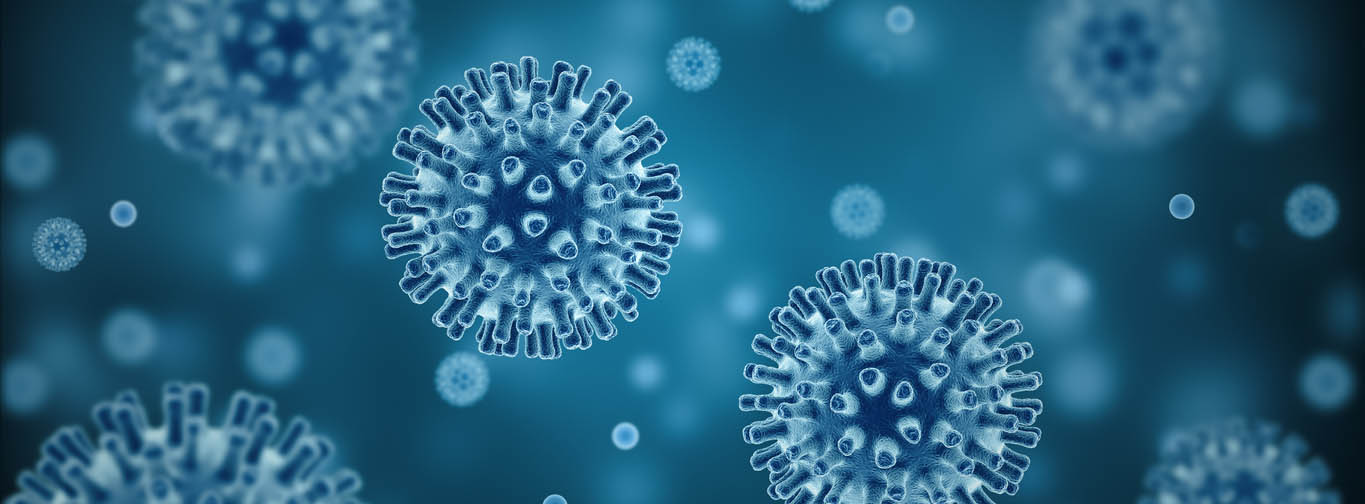 Virus de ADN envuelto, bicatenario. 
Se han identificado más de 100 virus del herpes en todas las especies; 9, incluido el VHS, infectan a los humanos. 
Existen dos tipos distintos de HSV: HSV-1 y HSV-2. 
Establecen latencia después de la infección primaria.
ETIOLOGÍA: HVS
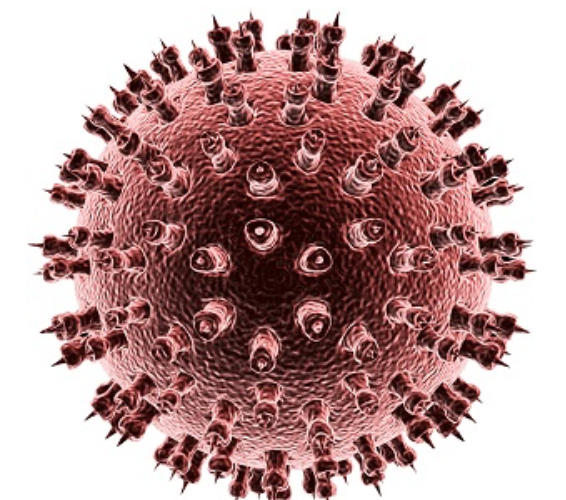 Virus de ADN envuelto, bicatenario. 
Se han identificado más de 100 virus del herpes en todas las especies; 9, incluido el VHS, infectan a los humanos. 
Existen dos tipos distintos de HSV: HSV-1 y HSV-2. 
Establecen latencia después de la infección primaria.
Epidemiología
Epidemiología
El antecedente de infección genital materna por VHS no es útil para diagnosticar la enfermedad neonatal por VHS.
El riesgo para un RN de una madre con herpes por una reactivación de la infección adquirida durante la primera mitad del embarazo o antes es inferior al 2%.
Puede ser imposible distinguir entre las infecciones por HSV primarias y recurrentes, ya que ambas pueden ser asintomáticas o estar asociadas con hallazgos inespecíficos (p. Ej., Flujo vaginal, dolor genital o úlceras superficiales).
El riesgo de transmisión de HSV a un RN de una madre que adquiere una infección genital primaria cerca del momento del parto es del 25% al ​​60%.
Epidemiología
HERPES NEONATAL
Clínica
Enfermedad diseminada (25%):
Involucra múltiples órganos, principalmente hígado y pulmones, y en el 60% al 75% de los casos también involucra el sistema nervioso central ( CNS).
La infección diseminada debe considerarse en neonatos con sepsis, resultados negativos de cultivos bacteriológicos, disfunción hepática grave o coagulopatía de consumo.  
Enfermedad del SNC localizada (30%), con o sin afectación cutánea.
Enfermedad localizada en la piel, los ojos o la boca: SEM (45%):
Más del 80% tienen vesículas cutáneas.
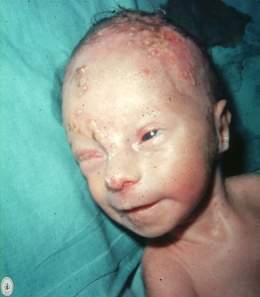 Clínica
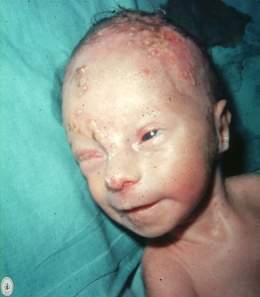 En ausencia de lesiones cutáneas, el diagnóstico de infección neonatal por HSV es desafiante. 
Rara vez asintomática en RN.
Las infecciones neonatales a menudo son graves, con tasas elevadas de mortalidad y morbilidad, incluso cuando se administra terapia antiviral. 
Las lesiones cutáneas recurrentes son comunes en los lactantes sobrevivientes, y ocurren en aproximadamente el 50% de los casos.
Clínica
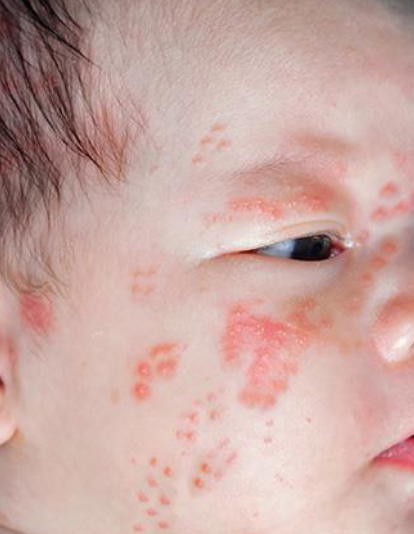 Los signos clínicos pueden ocurrir en cualquier momento entre el nacimiento y aproximadamente 6 semanas de edad, (la mayoría desarrollan enfermedad clínica dentro del primer mes de vida).  
RN con enfermedad diseminada y SEM tienen una edad de inicio más temprana, que generalmente se presenta entre la primera y la segunda semana de vida.
Los lactantes con enfermedad del SNC generalmente presentan enfermedad entre la segunda y la tercera semana de vida.
Clínica
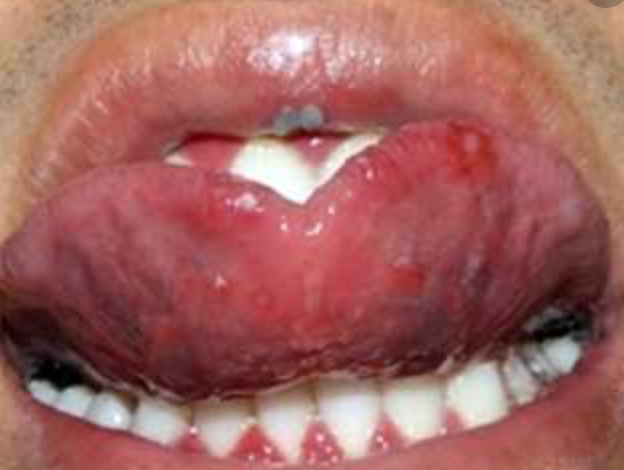 La mayoría de las infecciones infantiles primarias por HSV más allá del período neonatal son asintomáticas. 
La gingivostomatitis es la manifestación clínica más común del VHS durante la infancia (VHS-1): fiebre, irritabilidad, adenopatía submandibular sensible, y un enantema ulcerativo que afecta la encía, mucosas de la boca, con lesiones vesiculares periorales.
Clínica
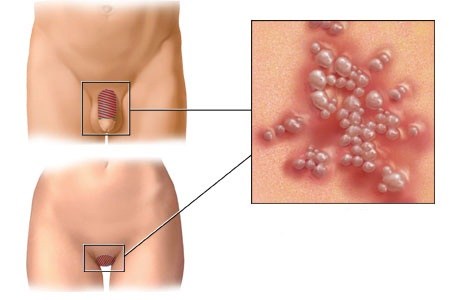 Herpes genital:
Manifestación más común de infección primaria por HSV en adolescentes y adultos: lesiones vesiculares o ulcerativas de los órganos genitales, el periné, o ambos. 
Hasta los últimos años, el herpes genital fue causado con mayor frecuencia por HSV tipo 2, pero el HSV-1 ahora representa más de la mitad de todos los casos de herpes genital en los Estados Unidos.
Clínica
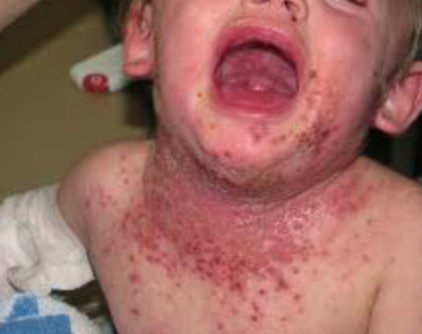 Eccema herpético:
Puede desarrollarse en pacientes con dermatitis atópica que están infectados con HSV. 
Piel con erosiones perforadas, costras hemorrágicas o lesiones vesiculares.
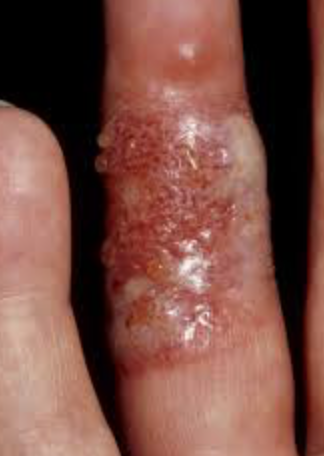 Clínica
Panadizo herpético: 
Lesiones vesiculares simples o múltiples en las partes distales de los dedos.
Latencia
Después de la infección primaria, el HSV persiste de por vida en forma latente. 
El sitio de latencia para el virus que causa herpes labial es el ganglio trigémino, y para el herpes genital es el ganglio de la raíz dorsal sacra, aunque cualquiera de los ganglios sensoriales puede estar involucrado dependiendo del sitio de la infección primaria. 
La reactivación del virus latente con mayor frecuencia es asintomática. 
Las recurrencias pueden ser anunciadas por un pródromo de ardor o picazón: la identificación puede ser útil para instituir la terapia antiviral tempranamente.
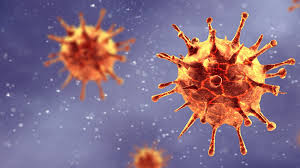 Encefalitis por HSV
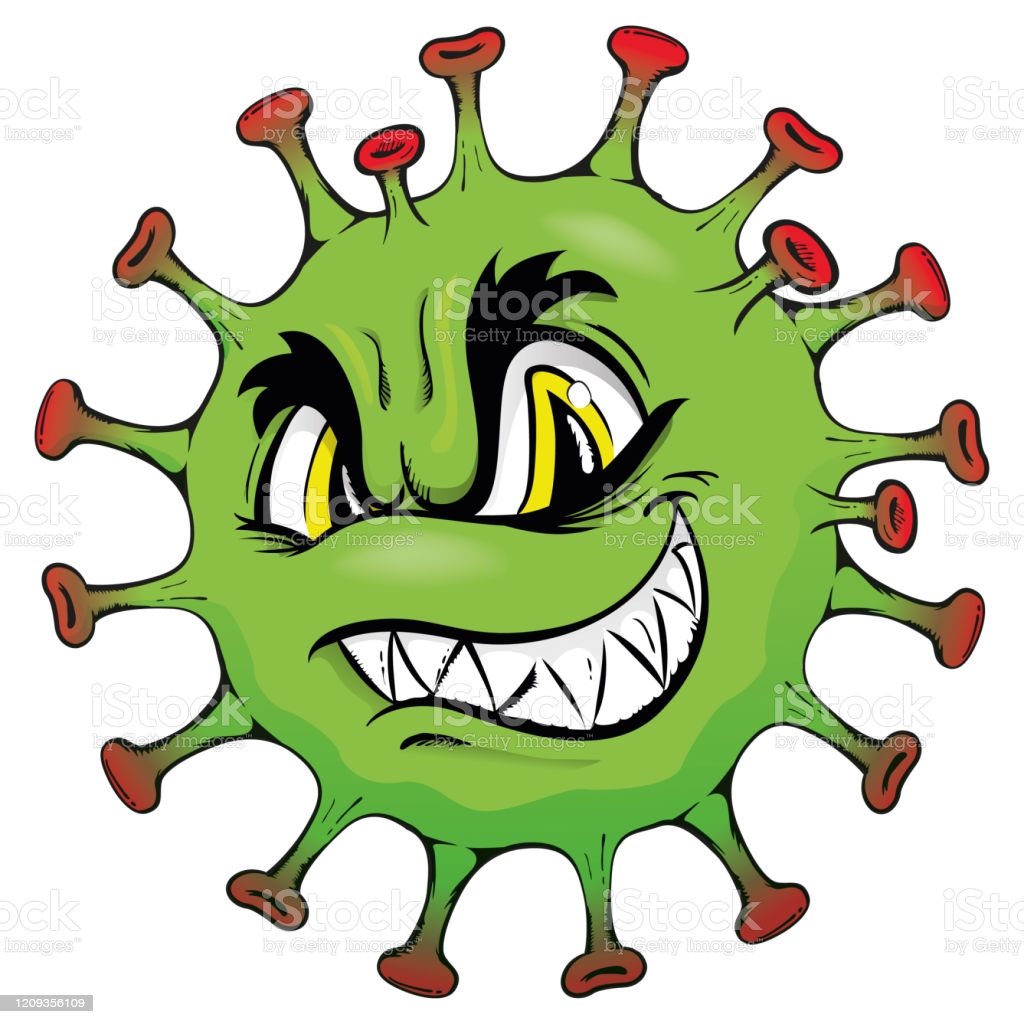 Ocurre en niños más allá del período neonatal o en adolescentes y adultos.
Puede ser el resultado de una infección primaria o recurrente por HSV-1.
Clínica: fiebre, alteraciones en el estado de conciencia, cambios de personalidad, convulsiones y hallazgos neurológicos focales. 
Inicio agudo con un curso fulminante, que conduce al coma y la muerte en pacientes no tratados. 
Generalmente involucra el lóbulo temporal: anormalidades del lóbulo temporal en estudios de imagen o EEG + clínica   deberían aumentar la sospecha de HSE.
Meningitis aséptica
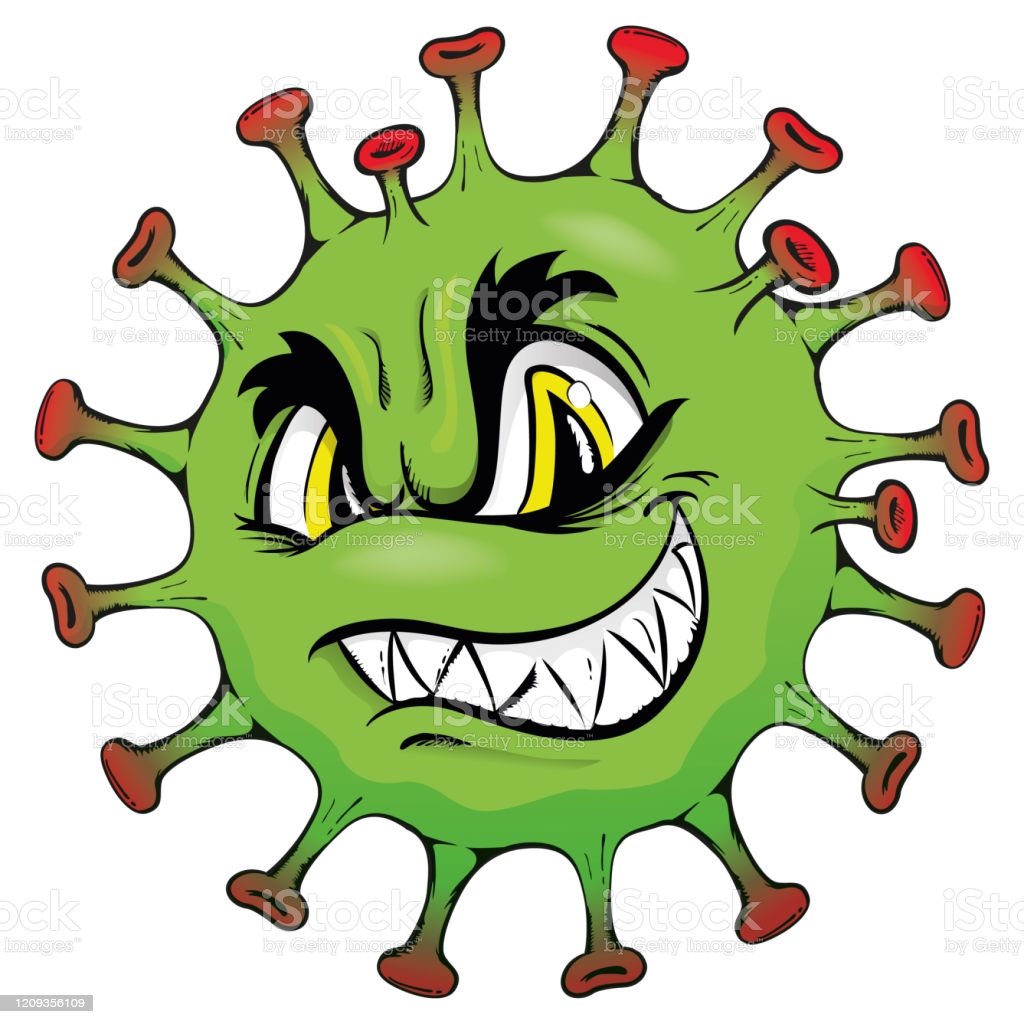 La infección por HSV también puede causar meningitis aséptica con manifestaciones clínicas inespecíficas que generalmente son leves y autolimitadas. 
Generalmente están asociados con infección genital por HSV-2. 
Se han descrito varias manifestaciones inusuales del VHS en el SNC, como parálisis de Bell, síndromes de dolor atípicos, neuralgia del trigémino, mielitis ascendente, mielitis transversa, encefalomielitis postinfecciosa y meningitis recurrente (Mollaret).
Diagnóstico neonatal
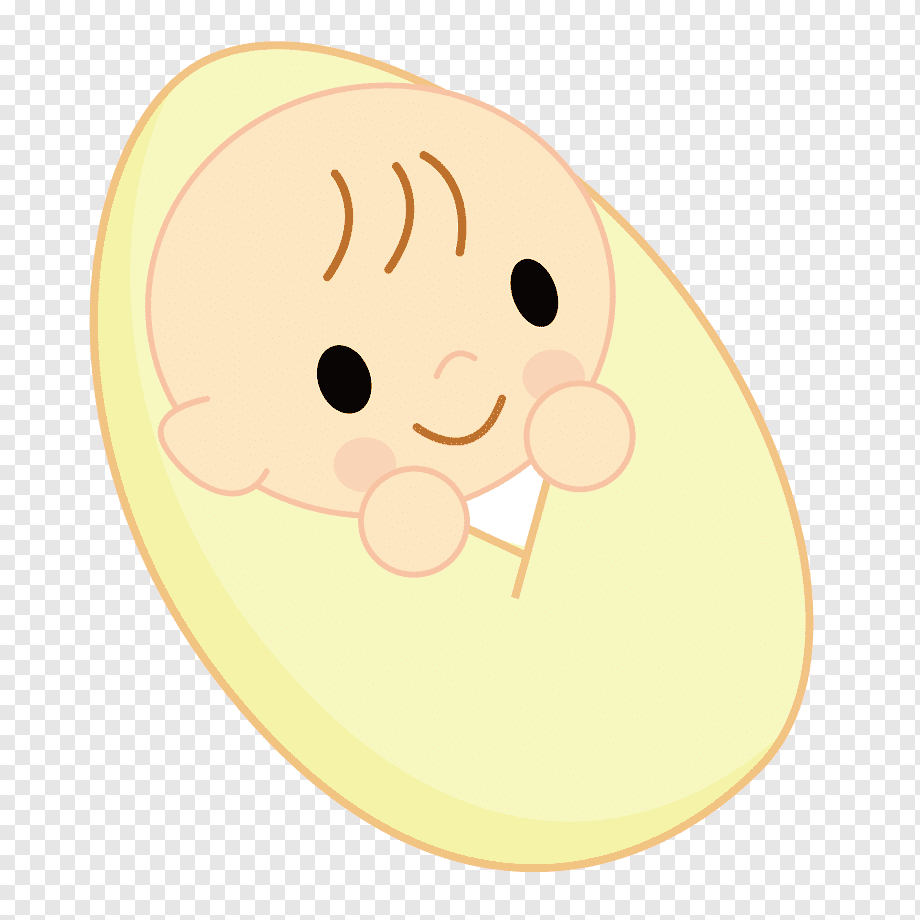 El diagnóstico y tratamiento precoz del HN requiere de un alto índice de sospecha, sobre todo en ausencia de lesiones cutáneas. 
Se recomienda descartar la infección por HN en aquellos recién nacidos con lesiones cutáneomucosas, afectación del sistema nervioso central (SNC) o cuadro séptico de origen no aclarado.
Diagnóstico neonatal
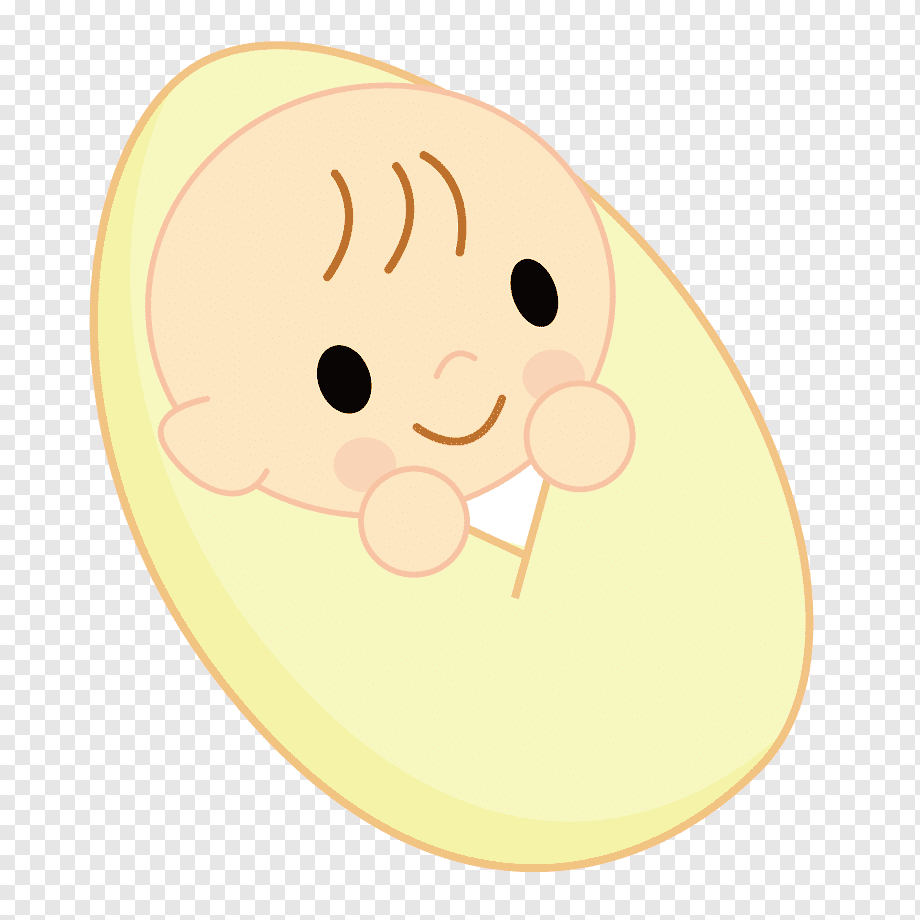 El diagnóstico de laboratorio se basa fundamentalmente en la identificación del VHS mediante PCR. 
La PCR es de elección en LCR por su mayor sensibilidad frente al cultivo. La sensibilidad varía entre 75-100% y la especificidad entre 71-100%.
La PCR frente VHS en sangre tiene buena sensibilidad y se recomienda en la evaluación diagnóstica del niño con sospecha de HN en cualquiera de sus formas de presentación.
Se debe realizar una punción lumbar en todo neonato con sospecha de HN, incluso si se presume afectación cutánea aislada.
Diagnóstico neonatal
EN TODO RECIÉN NACIDO CON HN SE DEBE REALIZAR RM
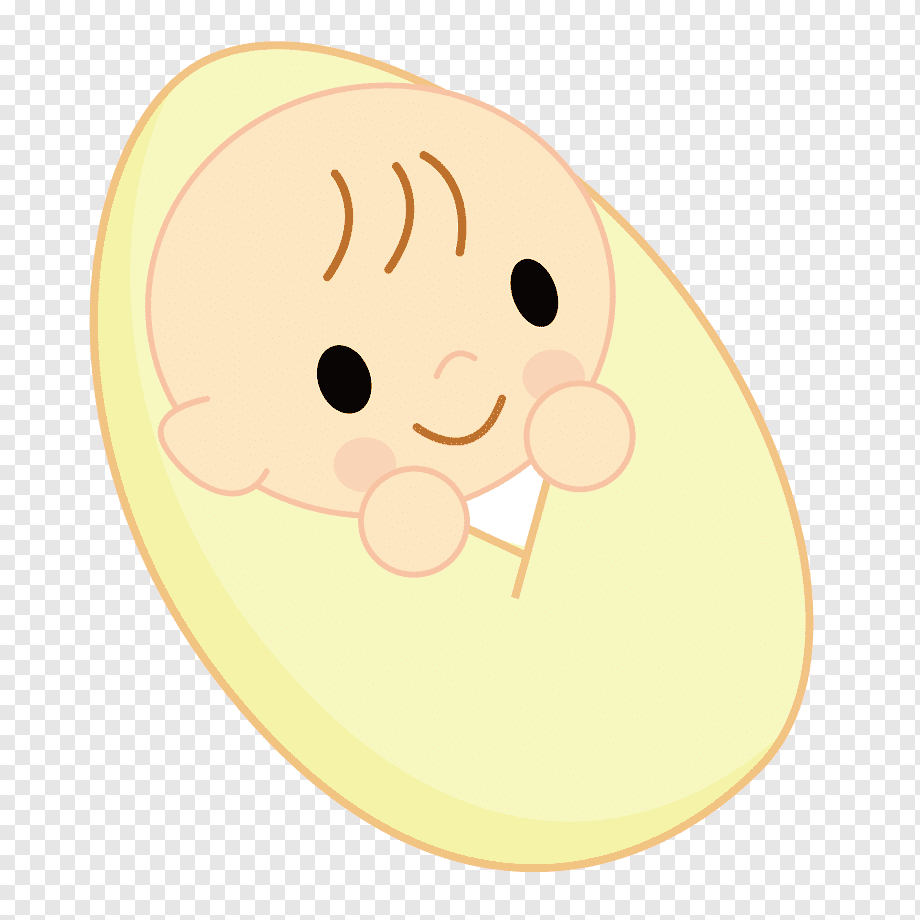 Diagnóstico 
neonatal
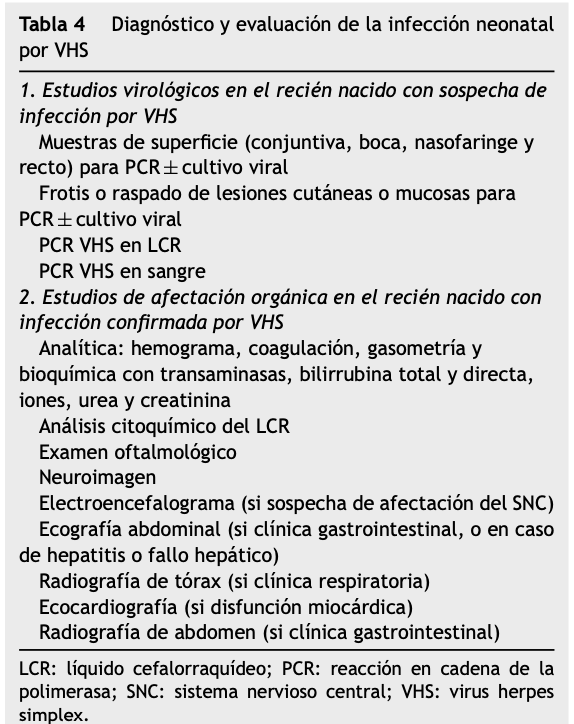 Tratamiento
Factores de mal pronóstico
Citomegalovirus congénito
Generalidades
Enfermedad de gran distribución a nivel mundial:
Causa de infección congénita más común en el mundo.
Afecta 0.5 – 2 % de todos los RN.
Principal causa de sordera neurosensorial no hereditaria y discapacidad intelectual en la infancia.
Se ha relacionado con:
Parálisis cerebral.
Discapacidad intelectual.
Discapacidad visual.
Convulsiones.
Al nacimiento 90% son asintomáticos.
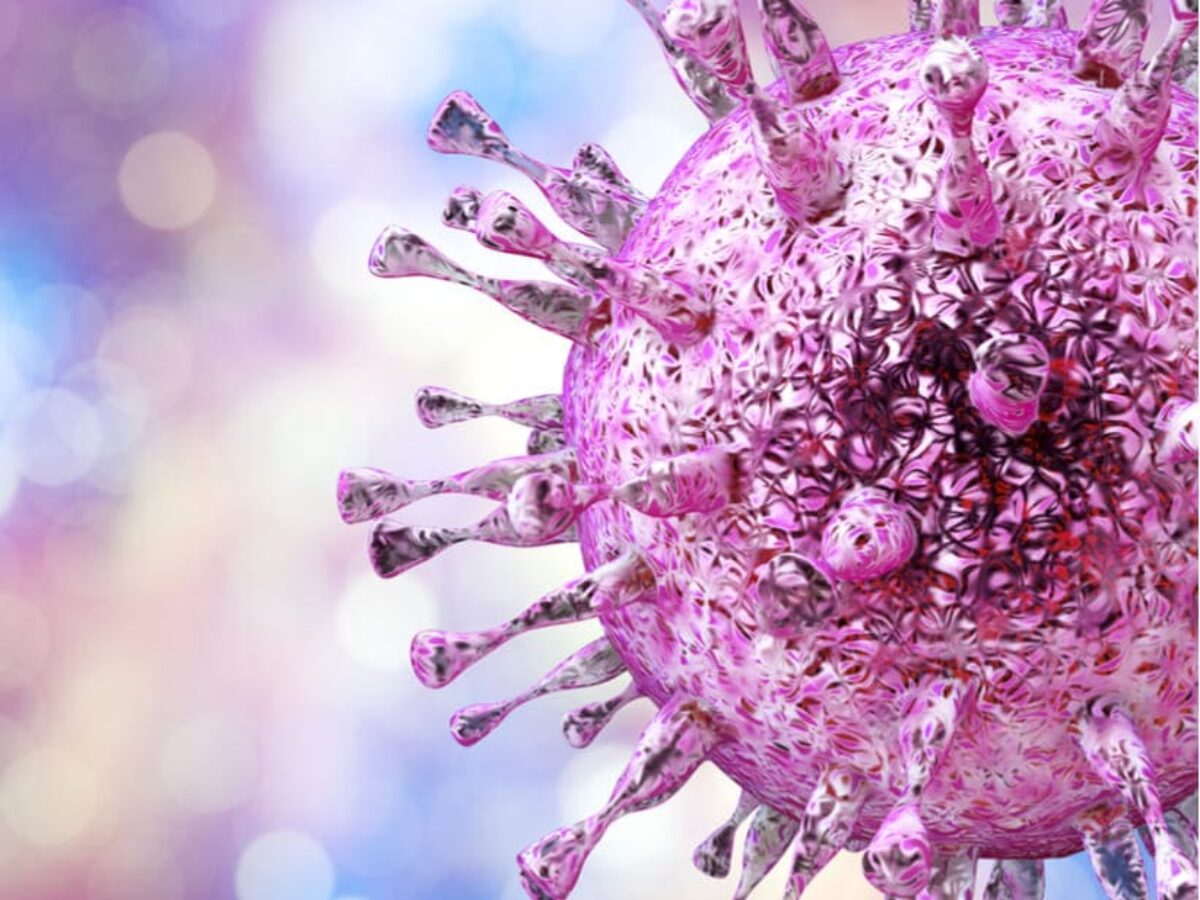 Definiciones
En la ecografía
Calcificaciones periventriculares.*
Ventriculomegalia cerebral.
Microcefalia.
Intestino hiperecogénico.
RCIU.
Ascitis o derrame pleural.
Hepatoesplenomegalia.
Calcificaciones hepáticas.
Polimicrogiria.
Hipoplasia de cuerpo calloso.
Hipoplasia cerebelar.
Pseudoquistes periventriculares.
Ecogenicidad periventricular.
Cisterna magna aumentada.
Oligo o polihidramnios.
Hidropesia fetal.
Engrosamiento placentario.
Vasos hiperecogénicos en tálamos (candle lights).
Signos de anemia fetal Doppler de ACM >1.5 MoM).
En la ecografía
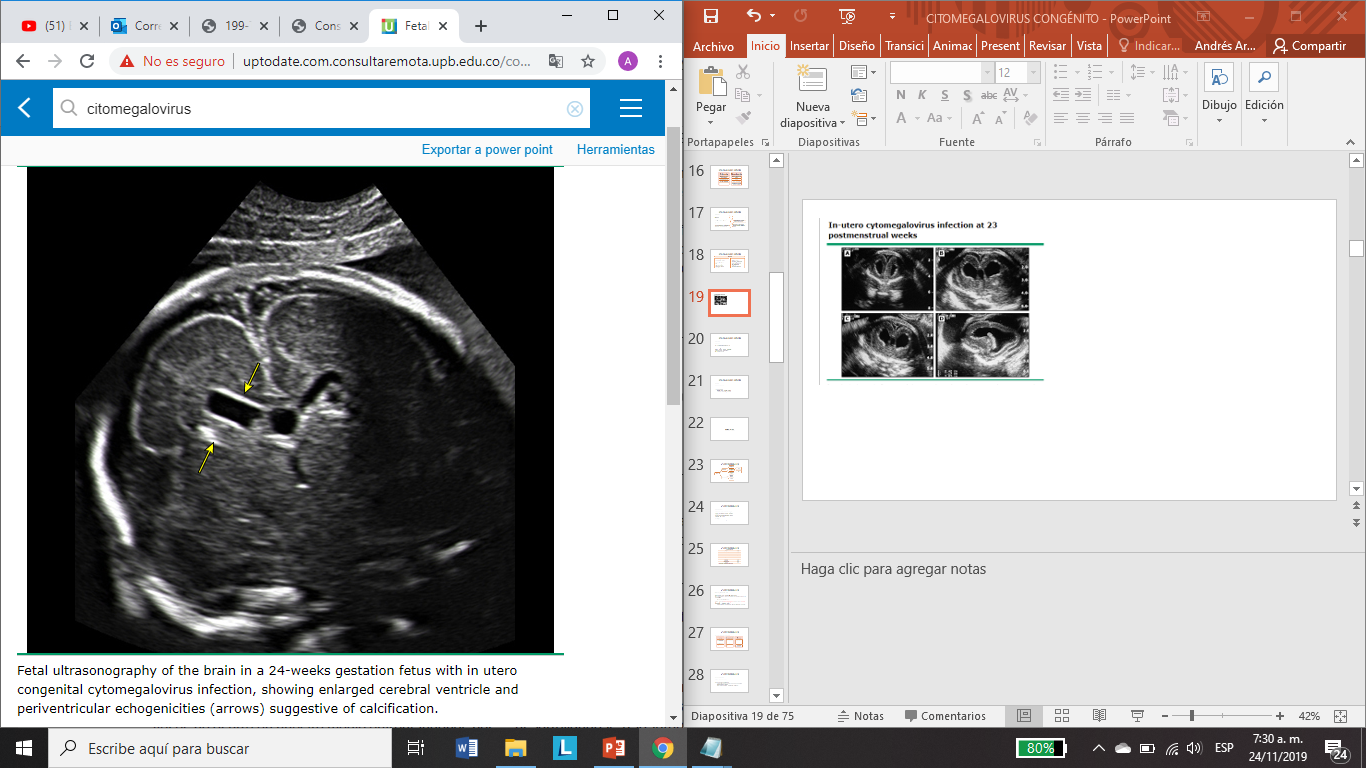 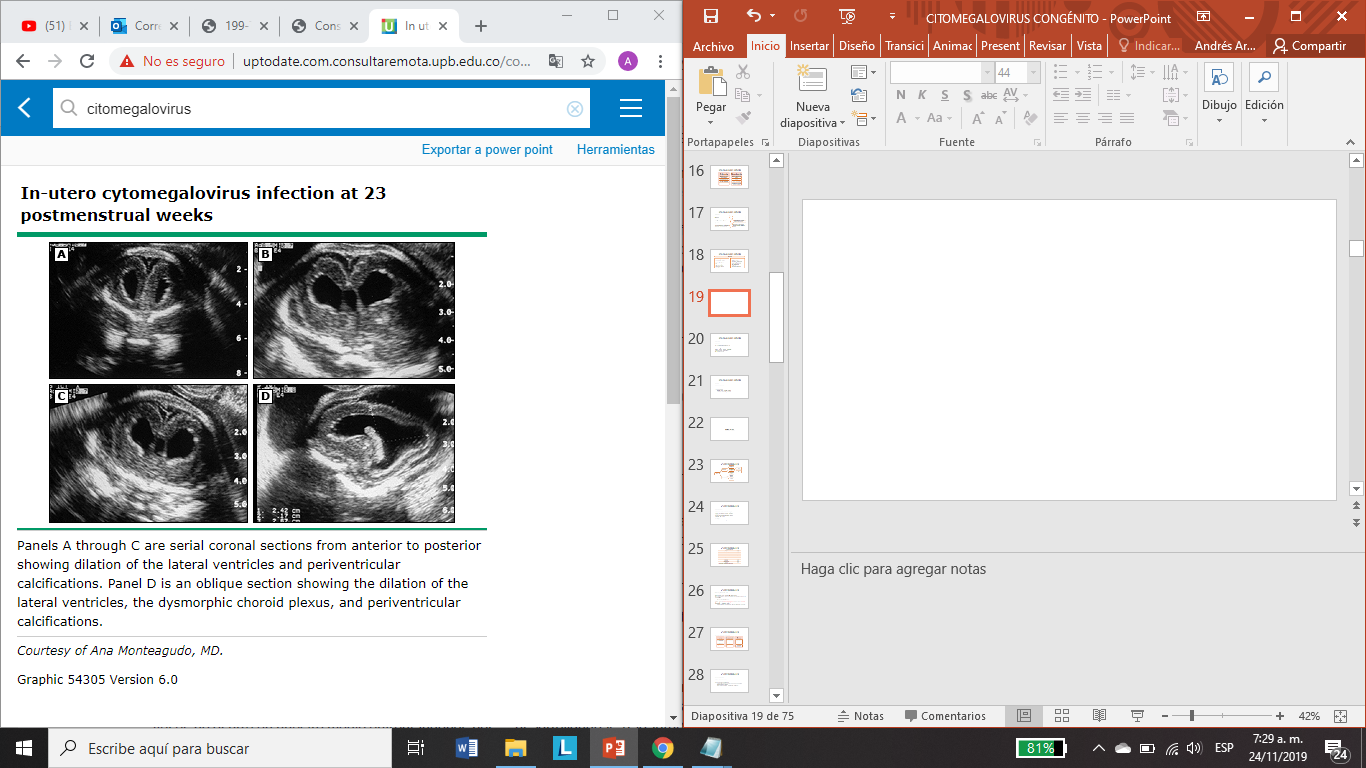 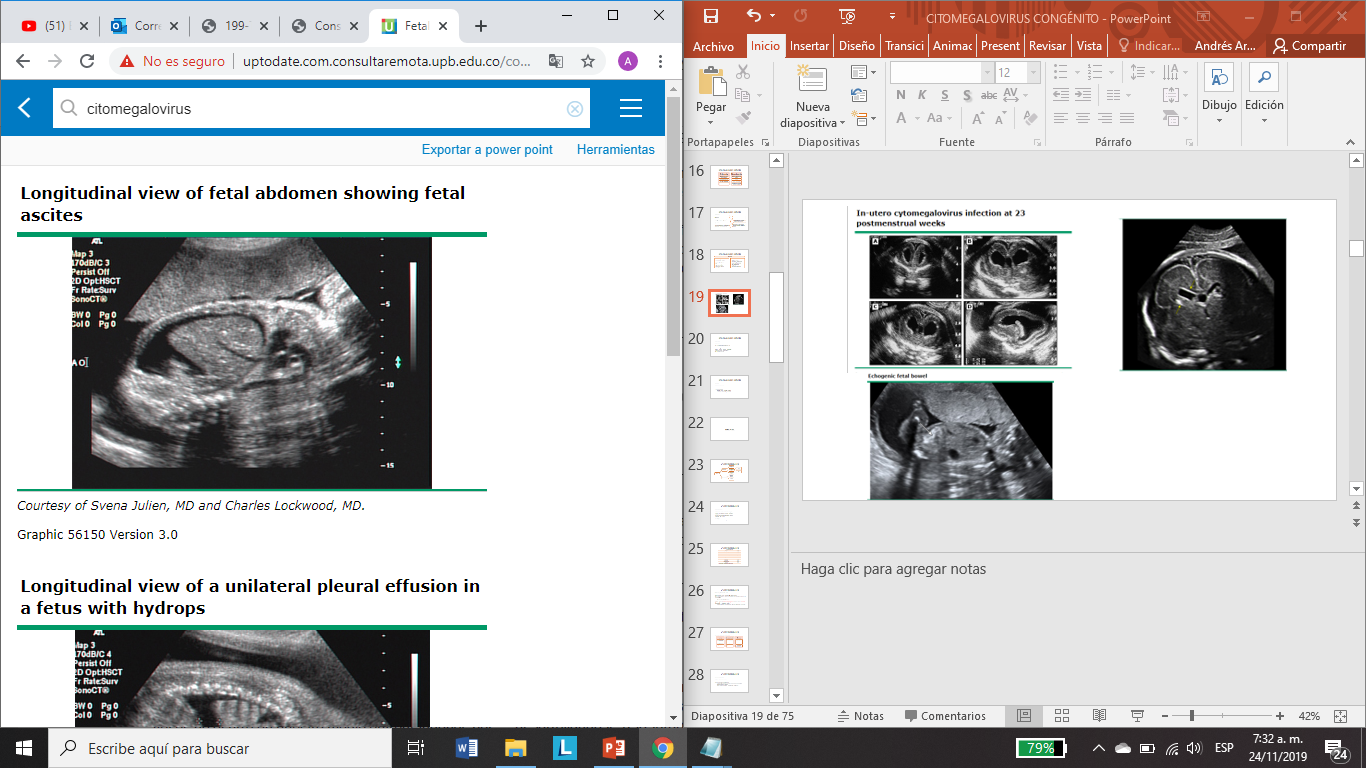 Prevención de la primoinfección
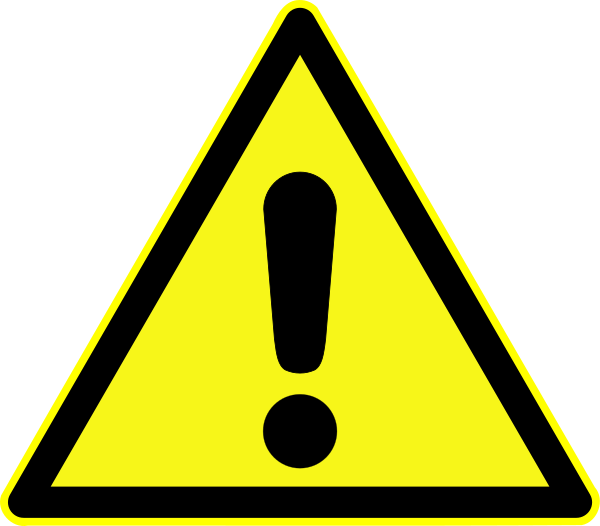 Medidas de higiene:

Lavado de manos luego de cambiar pañales, alimentar o limpiar la nariz de niños pequeños.
No compartir utensilios con niños pequeños.
Evitar besar el niño en la boca.
Limpiar juguetes, marcadores o superficies en contacto con fluidos de niños.
Manejo de fluidos corporales.
Evitar el contacto con secreciones de niños menores de 3 años o que se encuentren en guardería.
Manifestaciones clínicas
Manifestaciones clínicas
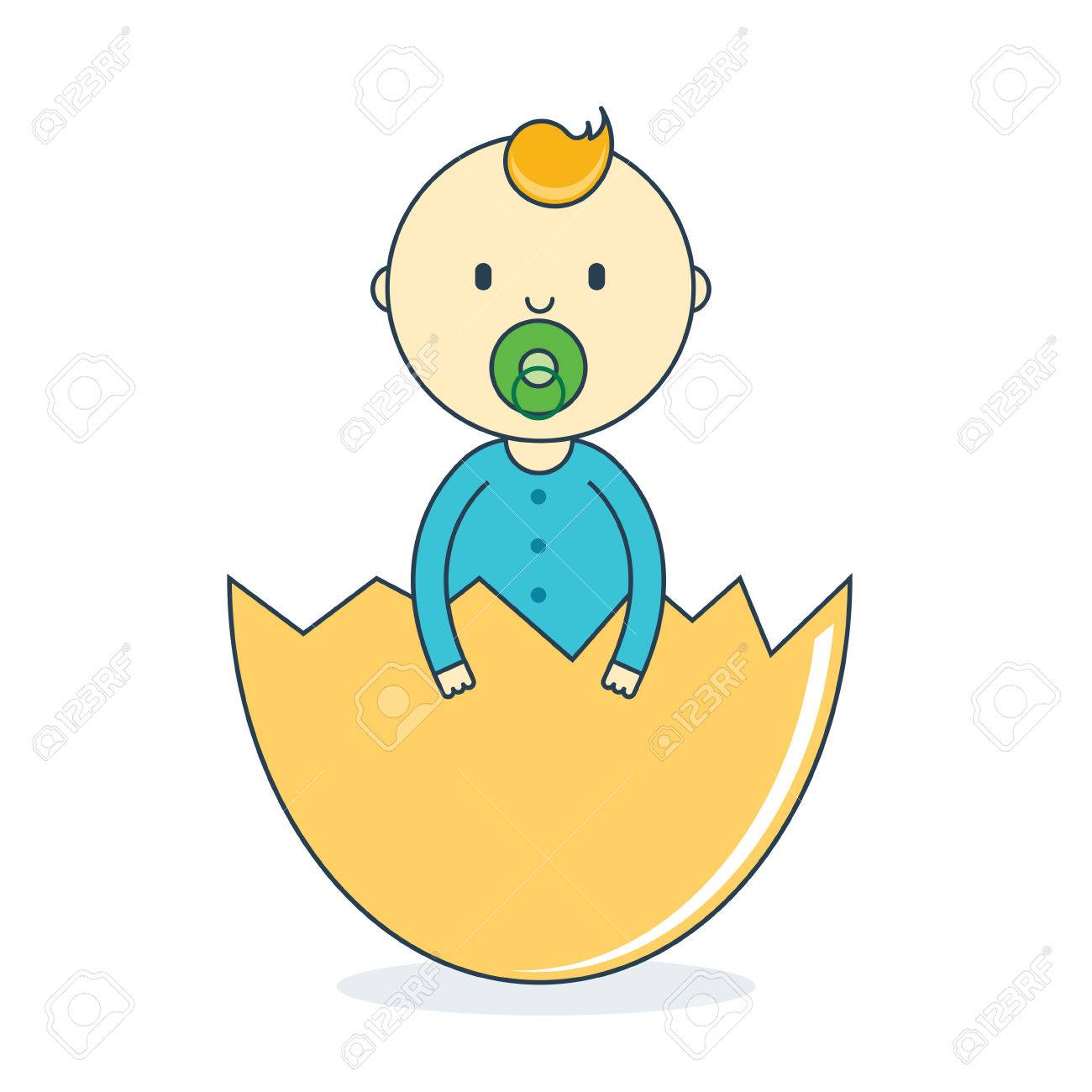 Neonato sintomático:

10-15% de recién nacidos con infección congénita.
Similitud de hallazgos con otras infecciones congénitas.
Predilección en afectar  SNC y sistema reticuloendotelial.
Sordera neurosensorial no hereditaria hallazgo común 30 – 70% al nacer.
Retinitis asociada con mal desarrollo neurológico:
Cataratas y microftalmos no sugestivos de CMV.
Manifestaciones clínicas
Manifestaciones clínicas
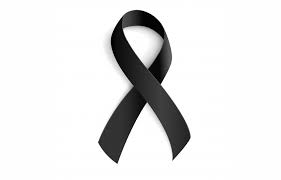 Enfermedad potencialmente mortal:

8-10% de recién nacidos sintomáticos  enfermedad grave.
Riesgo incrementado en prematuros, o trastornos inmunes primarios de células T o natural killers.
Muerte ocurre en días a semanas (30%): 4-8% ocurre en primer año de vida.
Mayoría muere por síndrome hemofagocítico asociado a virus o enfermedad grave de órganos terminales de hígado, pulmones, medula ósea o SNC.
Prematuridad  sintomáticos 25-35%: <32 semanas  mayores riesgos de neumonitis, sepsis viral, trombocitopenia y coinfecciones
Manifestaciones clínicas
Enfermedad que no compromete la vida:
Manifestaciones clínicas
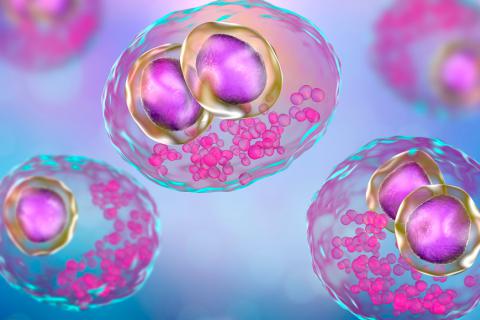 Infecciones asintomáticas:

90% son asintomáticos al nacer.
Algunos pueden tener manifestaciones:
10-15% de los RN asintomáticos experimentan sordera neurosensorial no hereditaria.
1-2% lesiones retinianas y estrabismo.
5-20% leucomalacia periventricular, ventriculomegalia y calcificaciones
Manifestaciones clínicas
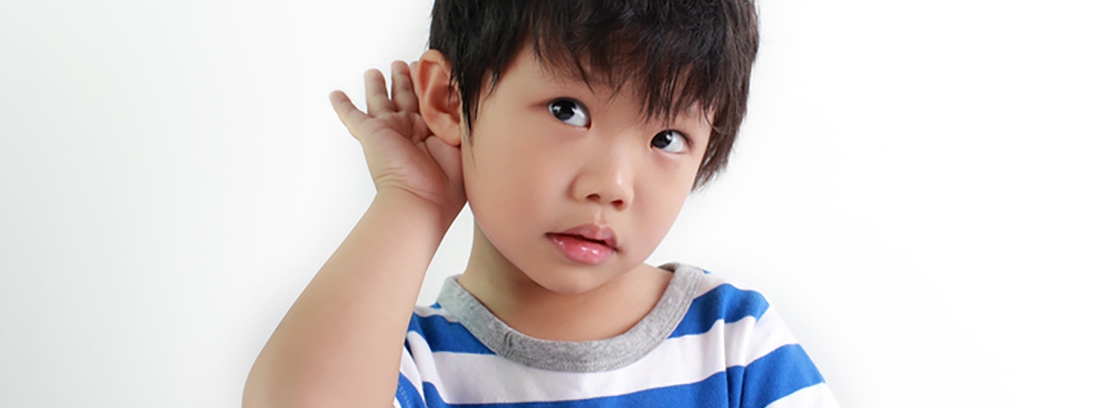 Infecciones asintomática con perdida auditiva aislada:

10-15%  sordera neurosensorial congénita en aparentemente asintomáticos.
Perdida auditiva congénita  no pasa tamizaje auditivo.
Menor compromiso auditivo bilateral, cuando se compara con los sintomáticos.
Programas de tamizajes: 10-20% de sordera neurosensorial total  CMV.
Enfoque diagnóstico: escenarios
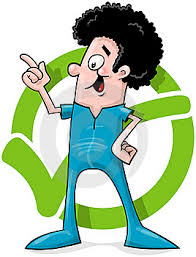 RN con signos y síntomas compatibles con CMV congénito:

Microcefalia, PEG, trombocitopenia, hepaesplenomegalia, ictericia o hiperbilirrubinemia directa, etc.
Mayor rendimiento en detección de CMV.
Enfoque diagnóstico: escenarios
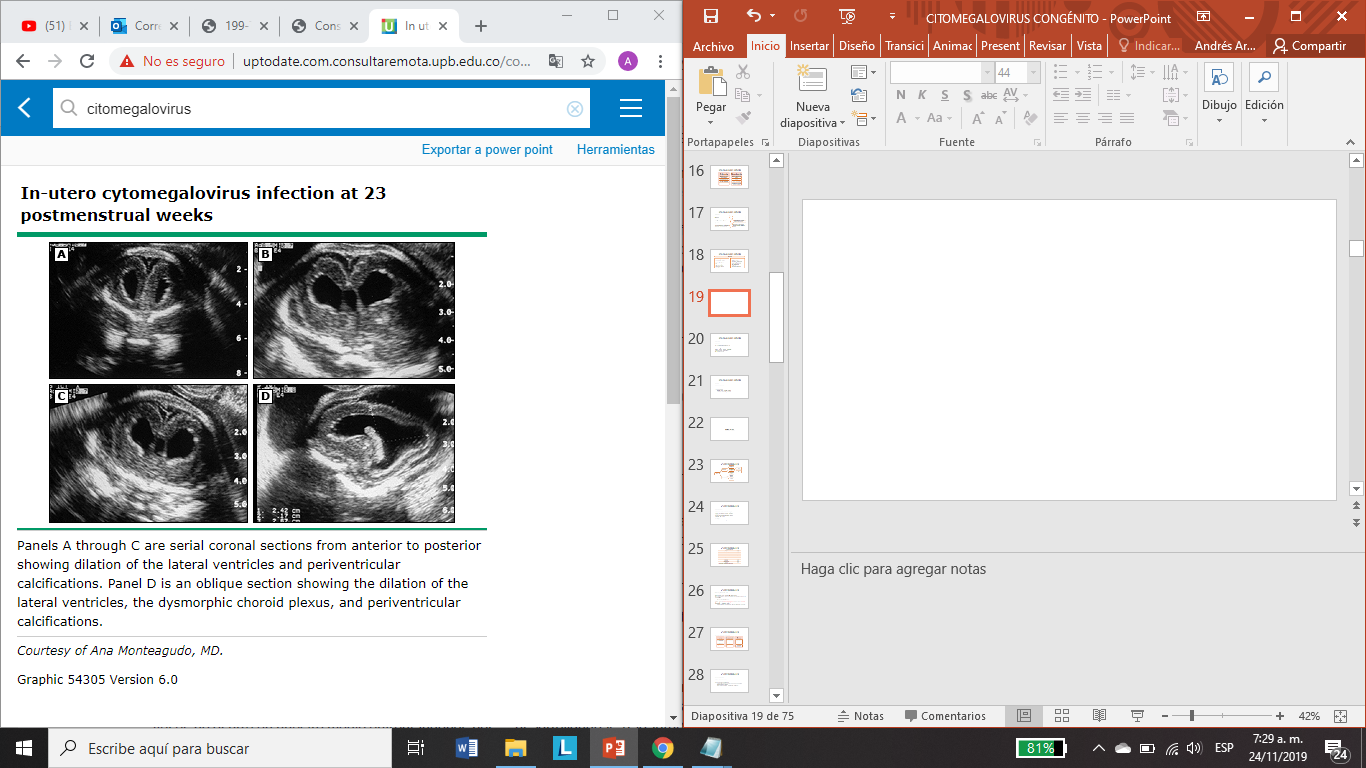 RN con imagen anormal compatible con CMV:

No tiene explicación por otras causas.
Calcificaciones periventriculares, vasculopatía leucoestriada, enf sustancia blanca, ventriculomegalia, anomalías migratorias y leucomalacia periventricular.
Enfoque diagnóstico: escenarios
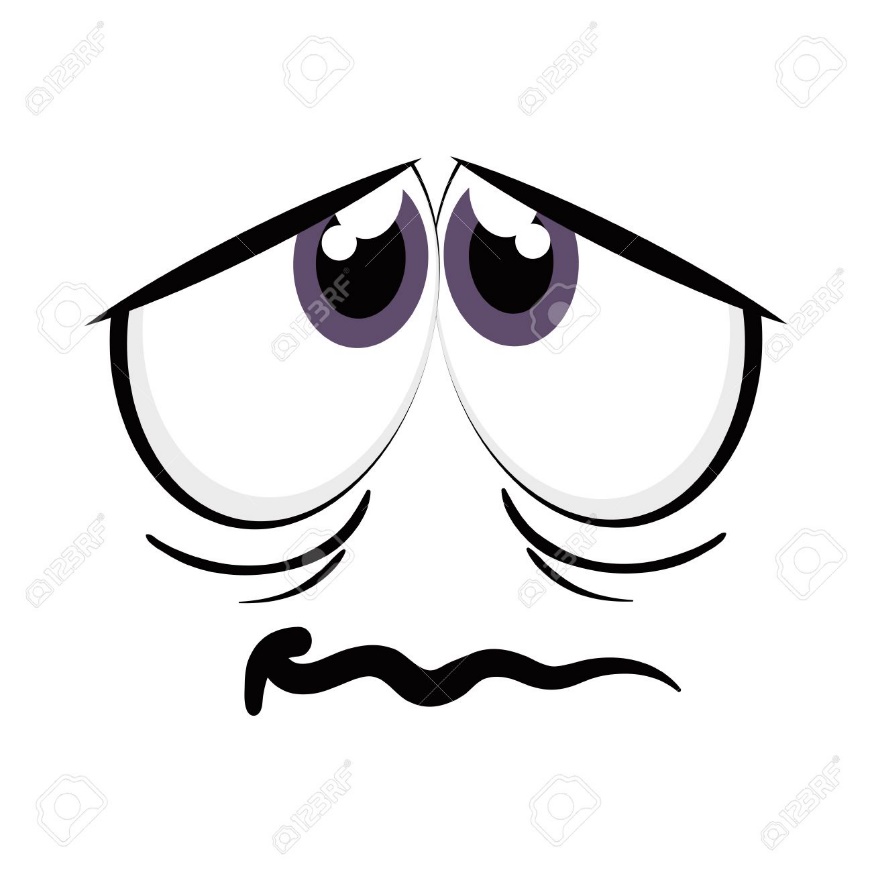 RN con perdida auditiva neurosensorial documentada:

Se detecta inicialmente con pruebas de tamizaje.
Se debe confirmar con pruebas audiológicas.
Solicitar CMV.
Enfoque diagnóstico: escenarios
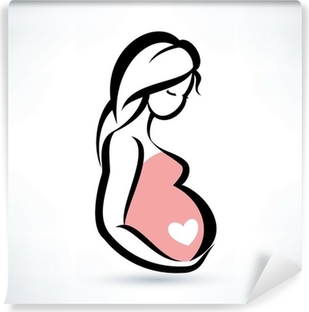 RN de madres con infección por CMV conocida o sospechada durante el embarazo:

Seroconversión materna durante el embarazo.
Presunta infección primaria materna por IgG (+) e IgM (+) contra CMV.
Una enfermedad similar a la mononucleosis durante el embarazo.
Laboratorios
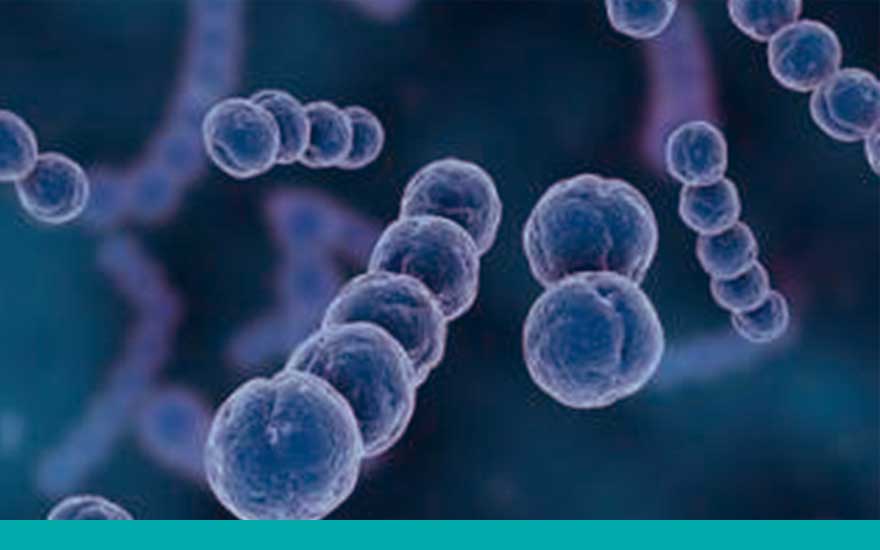 Detección CMV:
Aislamiento o detección molecular de CMV en orina o saliva  antes de 3 semanas, preferiblemente antes de 14 días:
Se prefiere orina por menos falsos positivos.
Prueba serológica no debe ser el único paraclínico.
Laboratorios
Escenarios
Paraclínicos y otros
Laboratorio
Interconsulta
Hemograma completo.
Función hepática.
Función renal.
Estudios de coagulación.*
ADNmia si recibe terapia antiviral.
Evaluación auditiva.
Evaluación oftalmológica.
Neuroimagen
Seguimiento clínico
Ecografía trans-fontanelar.
TAC y/o RMN.**
Examen físico.
Examen neurológico.
Antropometría.
Perímetro cefálico.
Marcadores microbiológicos y virológicos
Trombocitopenia < 70.000
B2 microglobulina elevada >11.5mg/L
IgM CMV positiva
DNAemia positiva y elevada (>30.000)
Diagnóstico diferencial
Tratamiento
Medidas de soporte:
Tratamiento
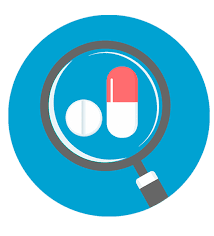 Ganciclovir venoso y valganciclovir oral (profármaco):
Primera línea para tratamiento de CMV congénito.
Beneficio importante cuando el tratamiento se inicia en el primer mes de vida.

Foscarnet y cidofovir están reservados:
CMV refractario, resistencia o toxicidad al ganciclovir, coinfección con adenovirus.
Tratamiento
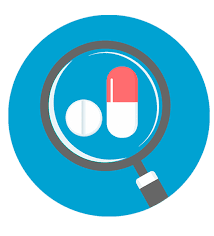 Indicaciones de tratamiento:

Sintomáticos.
Inmunosupriimidos.
Asintomáticos con pérdida auditiva.
Sífilis
Definiciones
Etiología
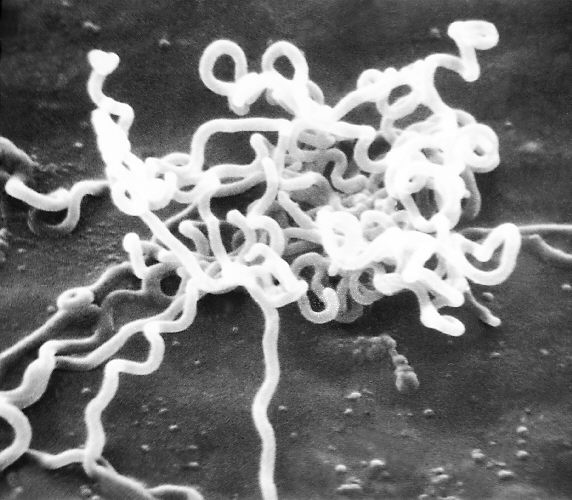 Treponema pallidum:

Familia Spirochaetaceae. Tiene 5 géneros pero solo 3 son patógenos para el humano (treponema, borrelia y leptospira).
Estructura simular a bacterias gram-  membrana externa (lipopolisacáridos), pared delgada (peptidoglicanos), membrana interna.  
Diferencia: el flagelo está en el periplasma.
Es frágil, microaerofílica, en forma de espiral, movimiento en tirabuzón (helicoidal).
Epidemiología
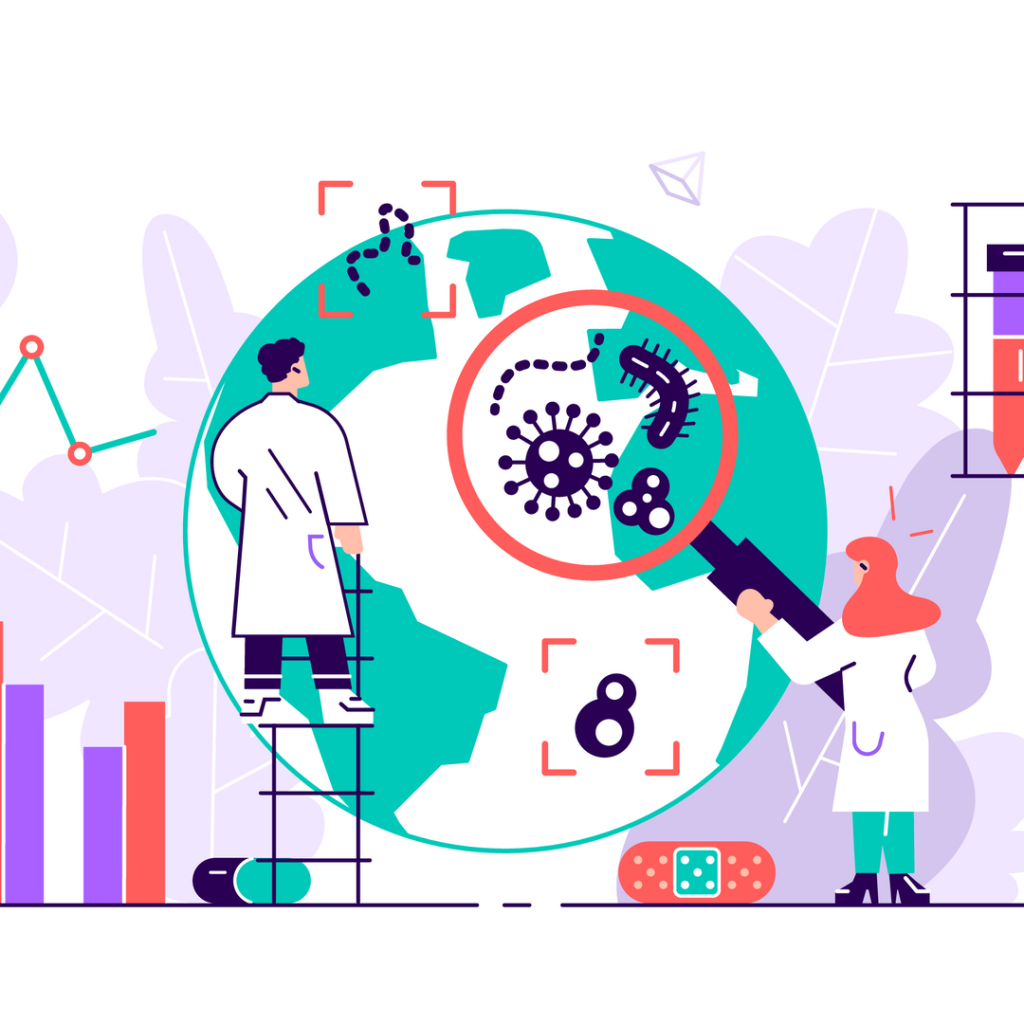 OMS: 17.7 millones en el mundo (15-49 años). 5.5 millones por año.
2 millones de embarazos afectados por año. 
Sífilis temprana no tratada: 40% mortalidad perinatal. En otros casos deformidades físicas y neurológicas.
Morbilidad: bajo peso al nacer, infección grave  factores asociados a muerte.
En Colombia en el 2018  aumento de 2.3% de SG respecto al año anterior y disminución de SC.
2019: 7249 casos (Bogotá: 878), Antioquia (847), Valle (682), Barranquilla (308).
Epidemiología
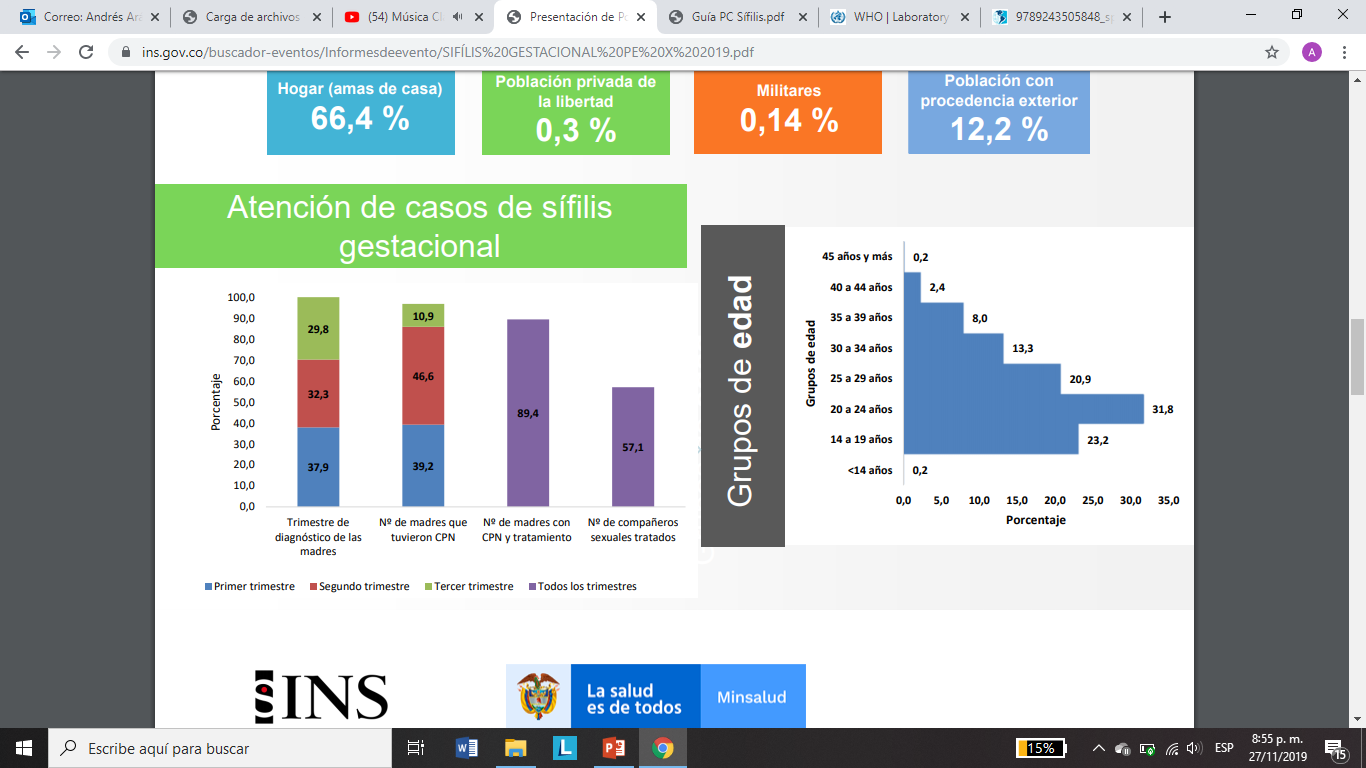 Epidemiología
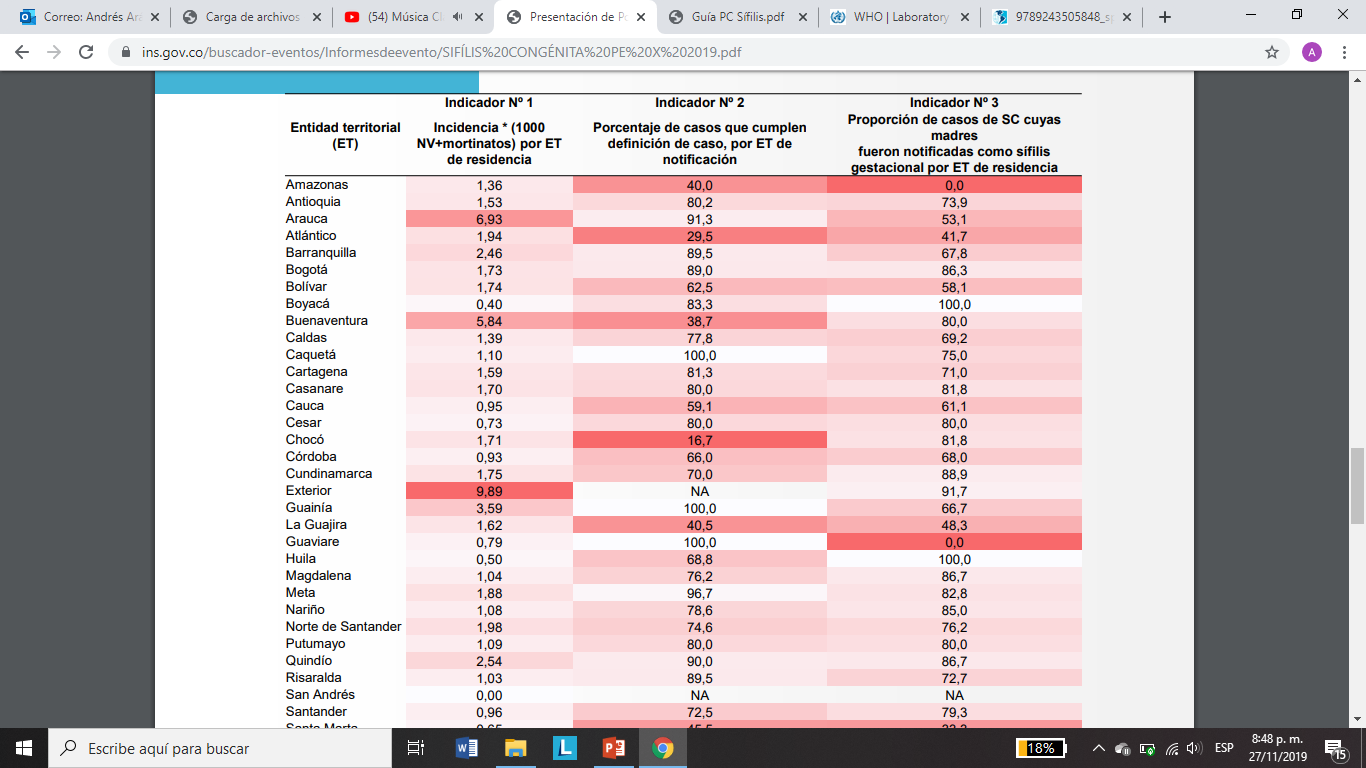 Patogénesis e historia natural
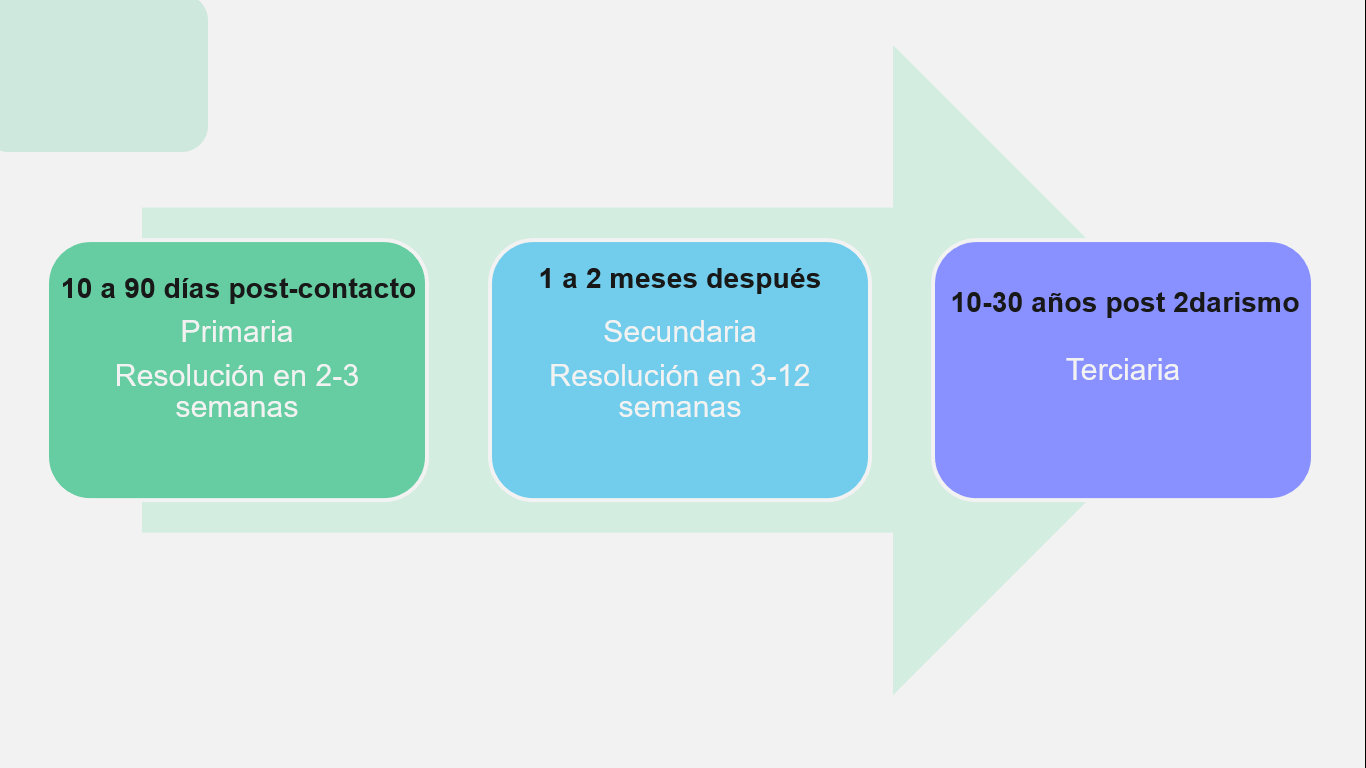 Patogénesis e historia natural
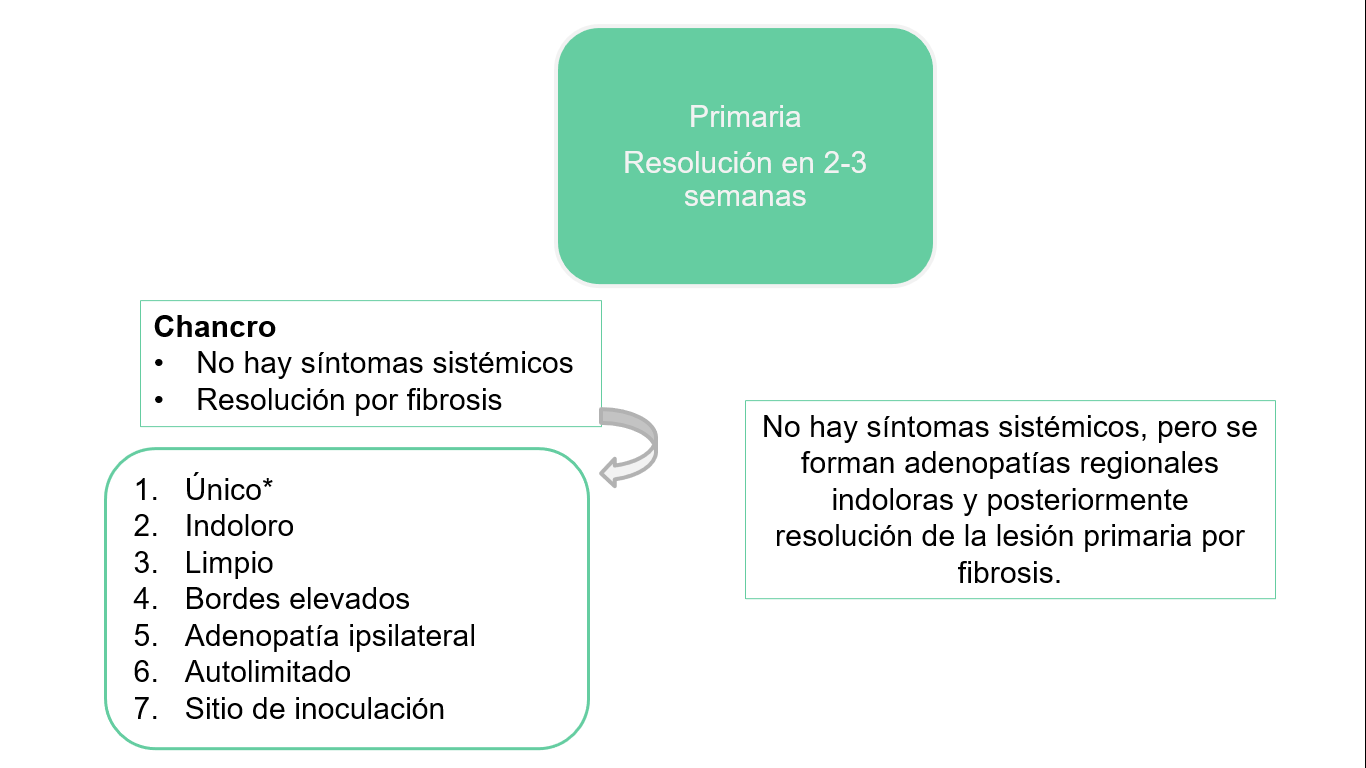 Patogénesis e historia natural
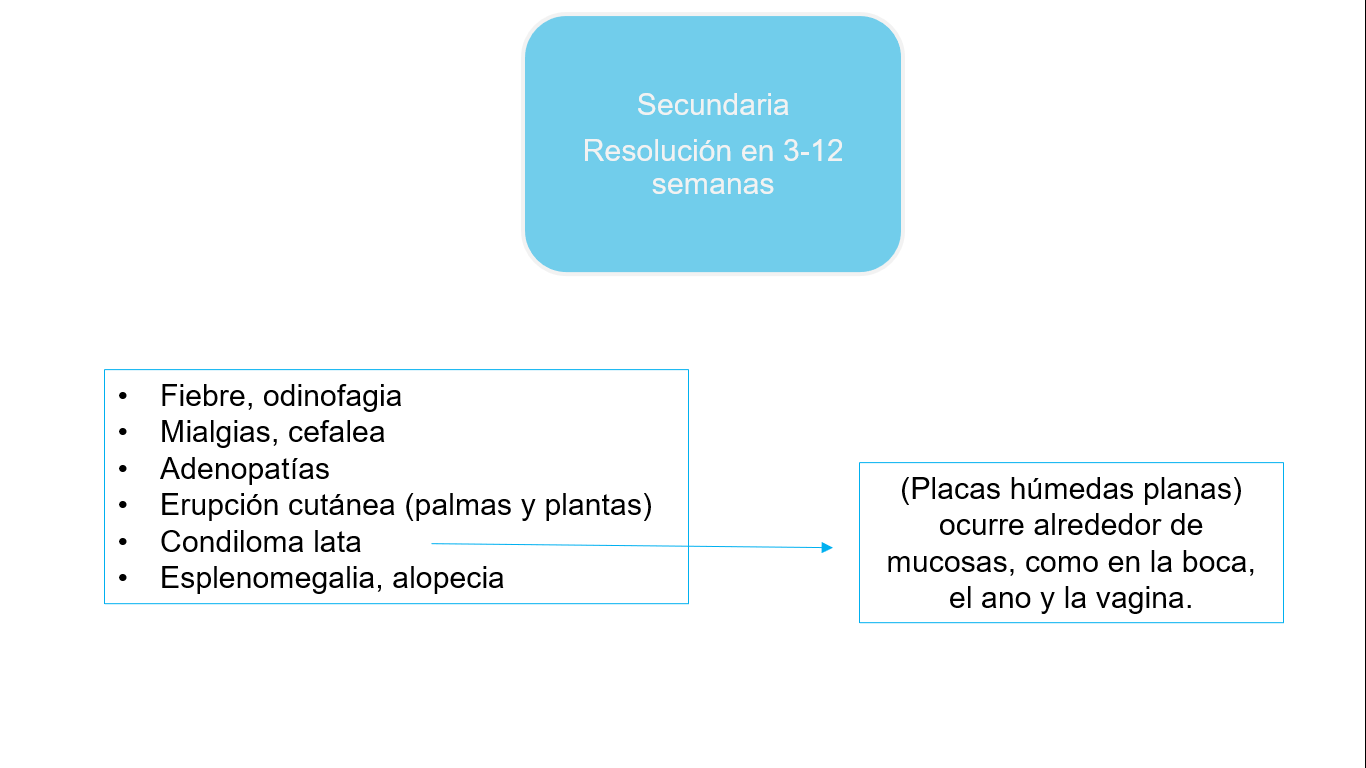 Patogénesis e historia natural
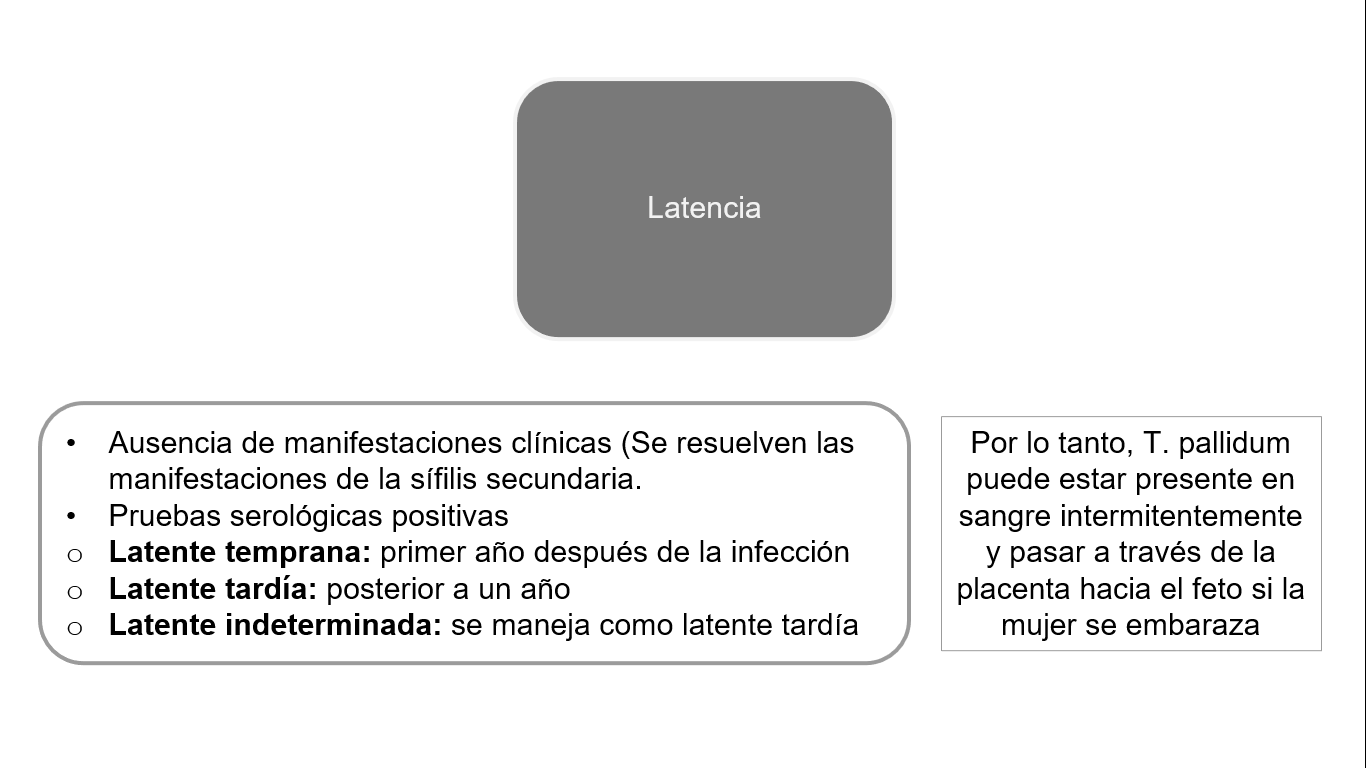 Patogénesis e historia natural
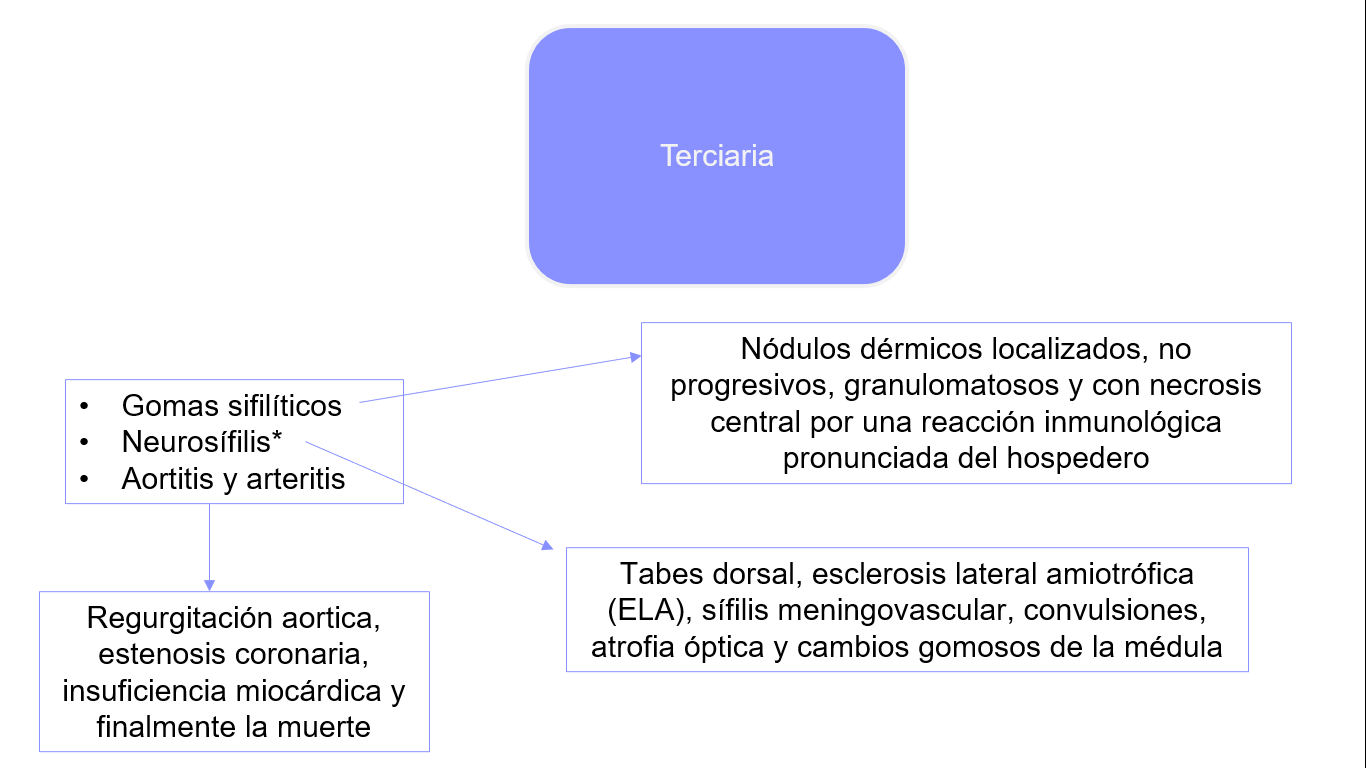 Categorías de manejo
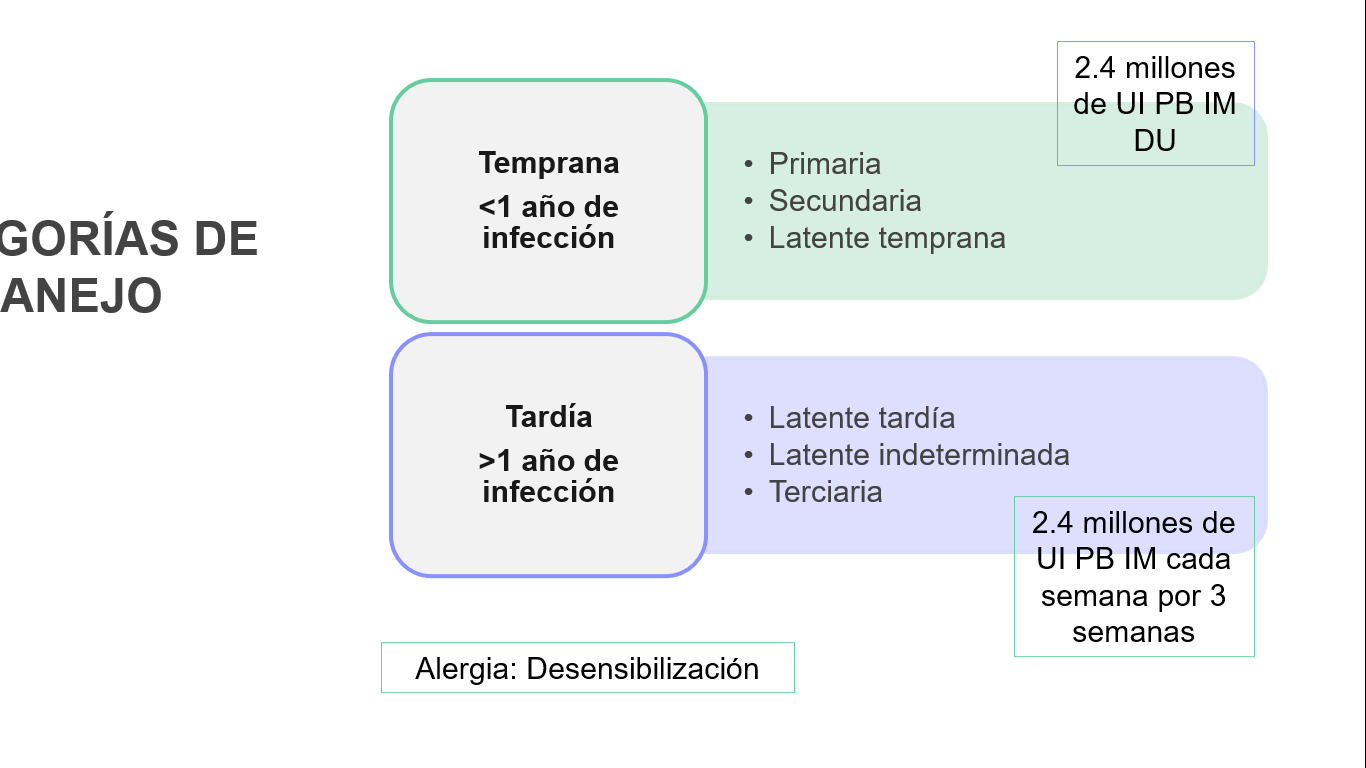 Reacción de Jarisch-Herxheimer
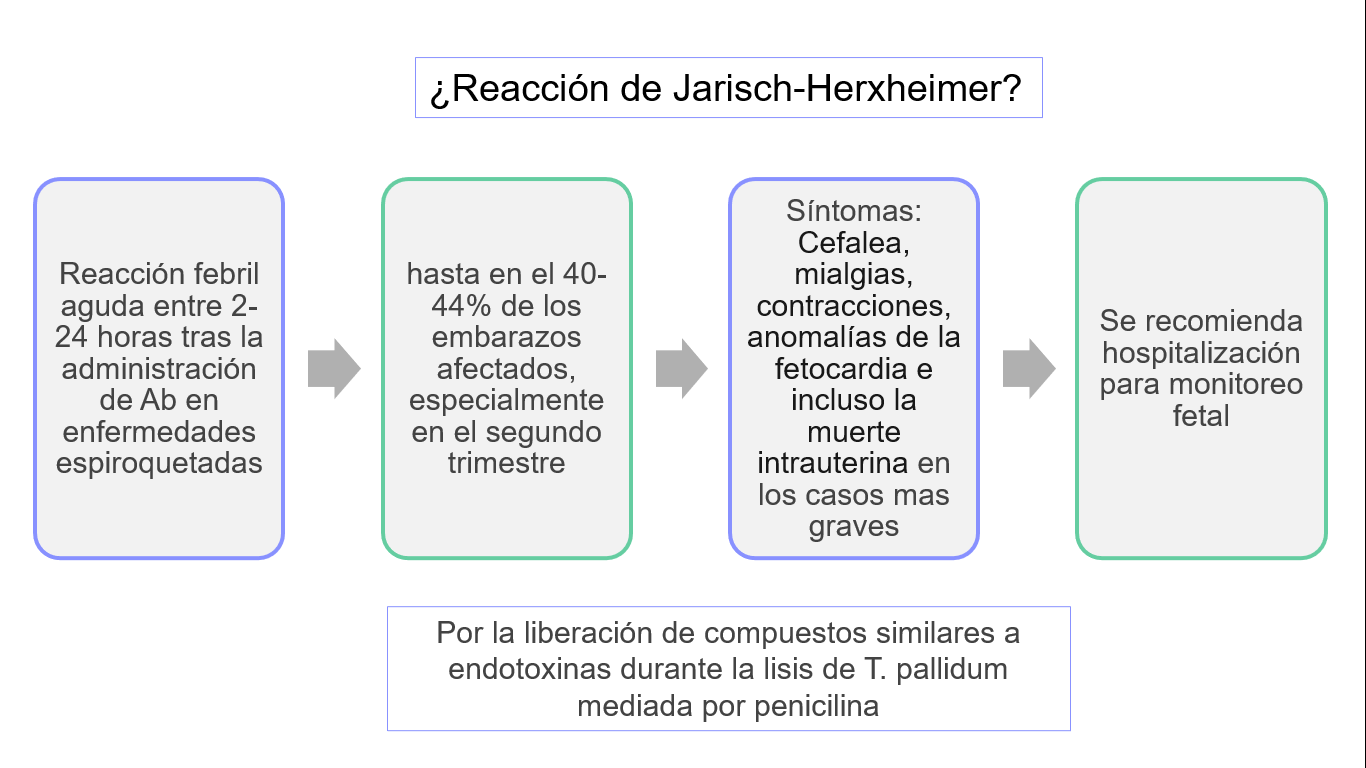 Factores de riesgo
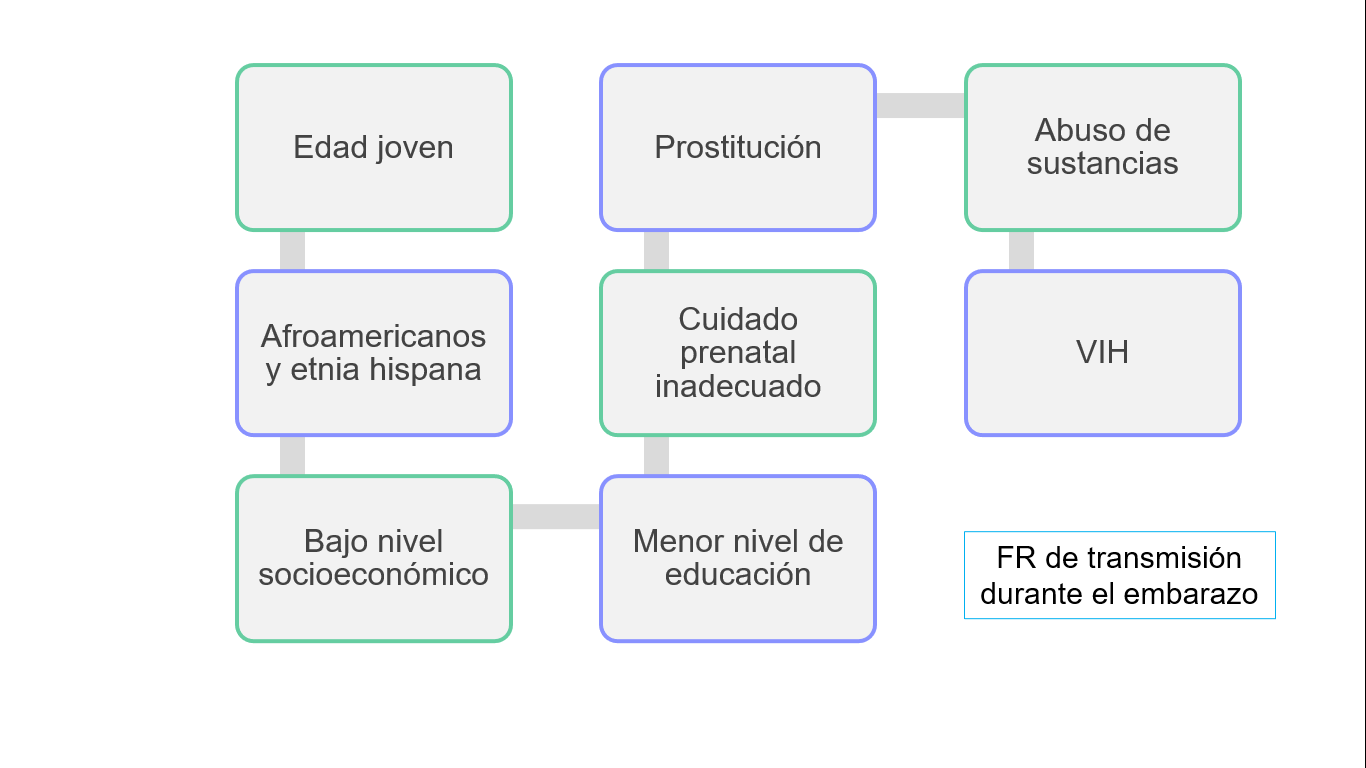 Clínica y laboratorio
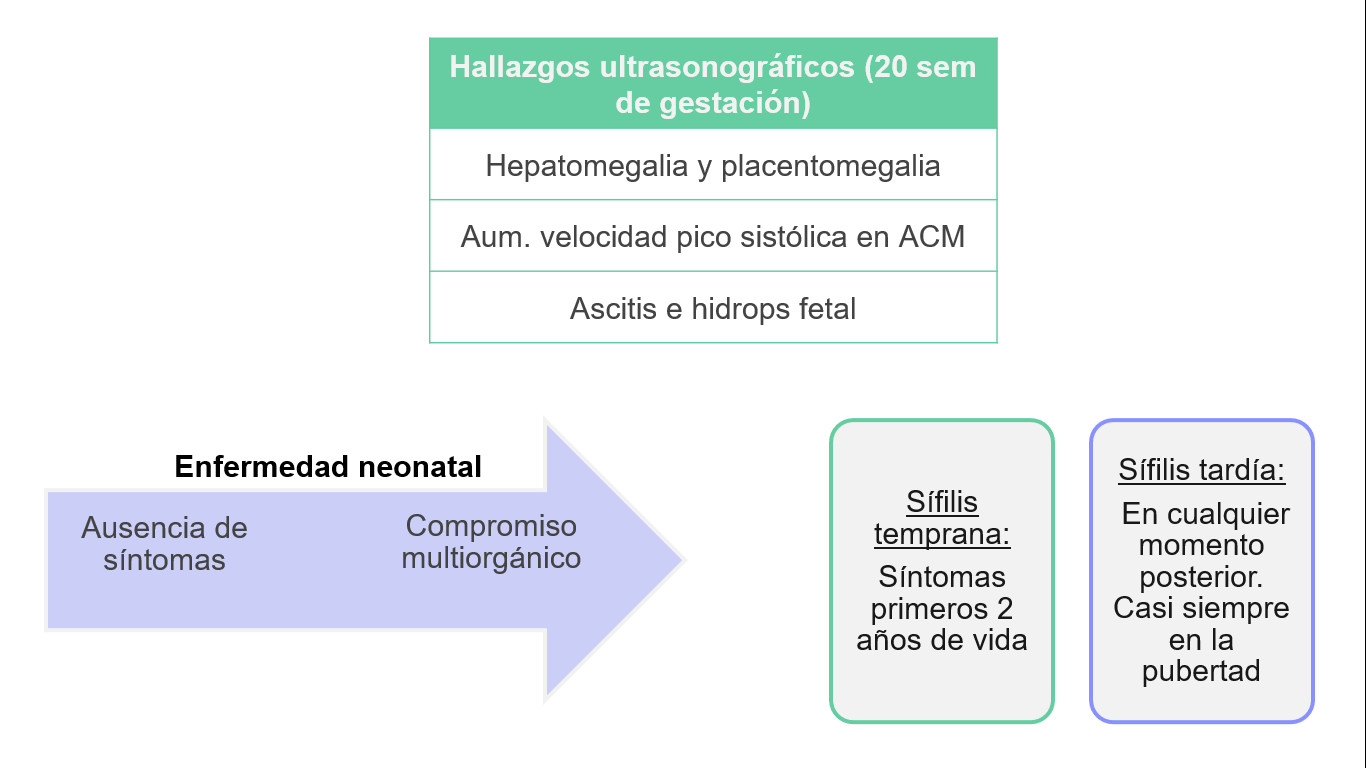 Sífilis congénita temprana
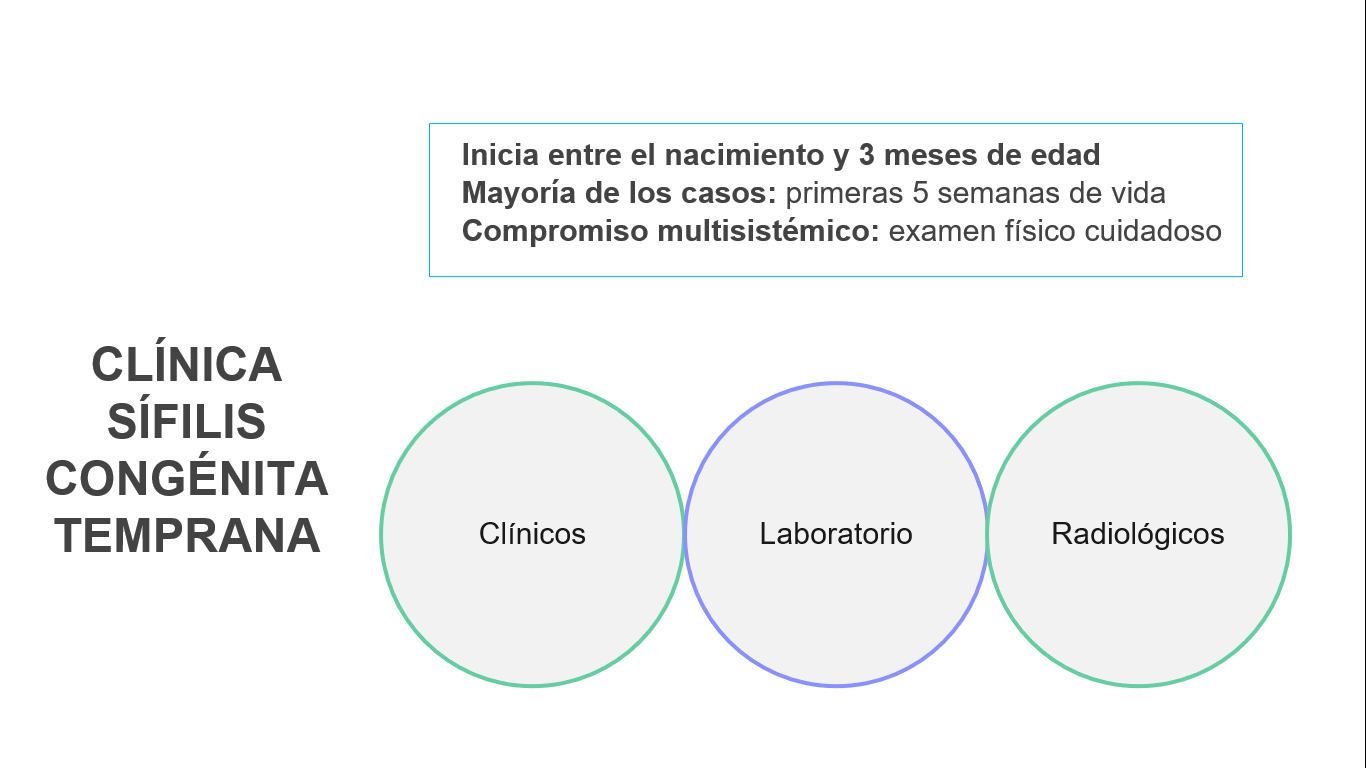 Sífilis congénita temprana
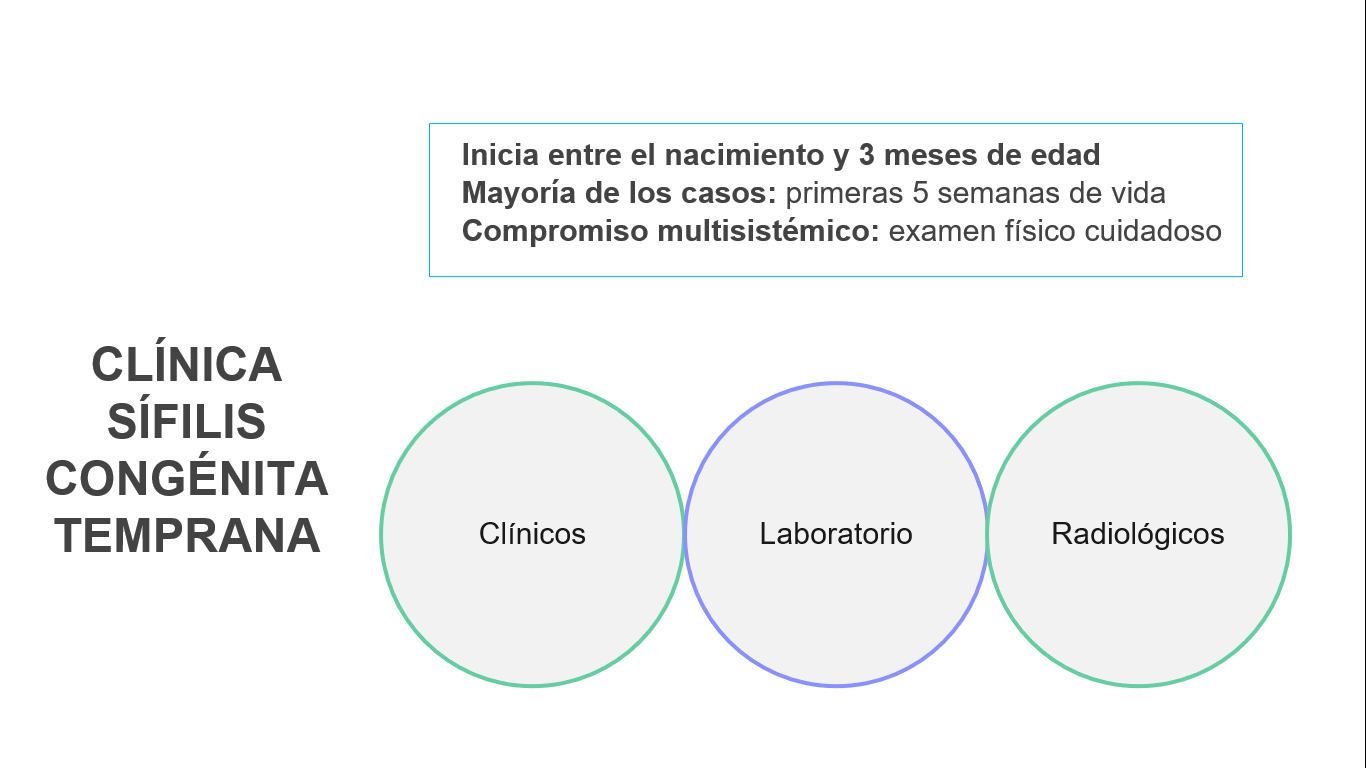 Sífilis congénita temprana
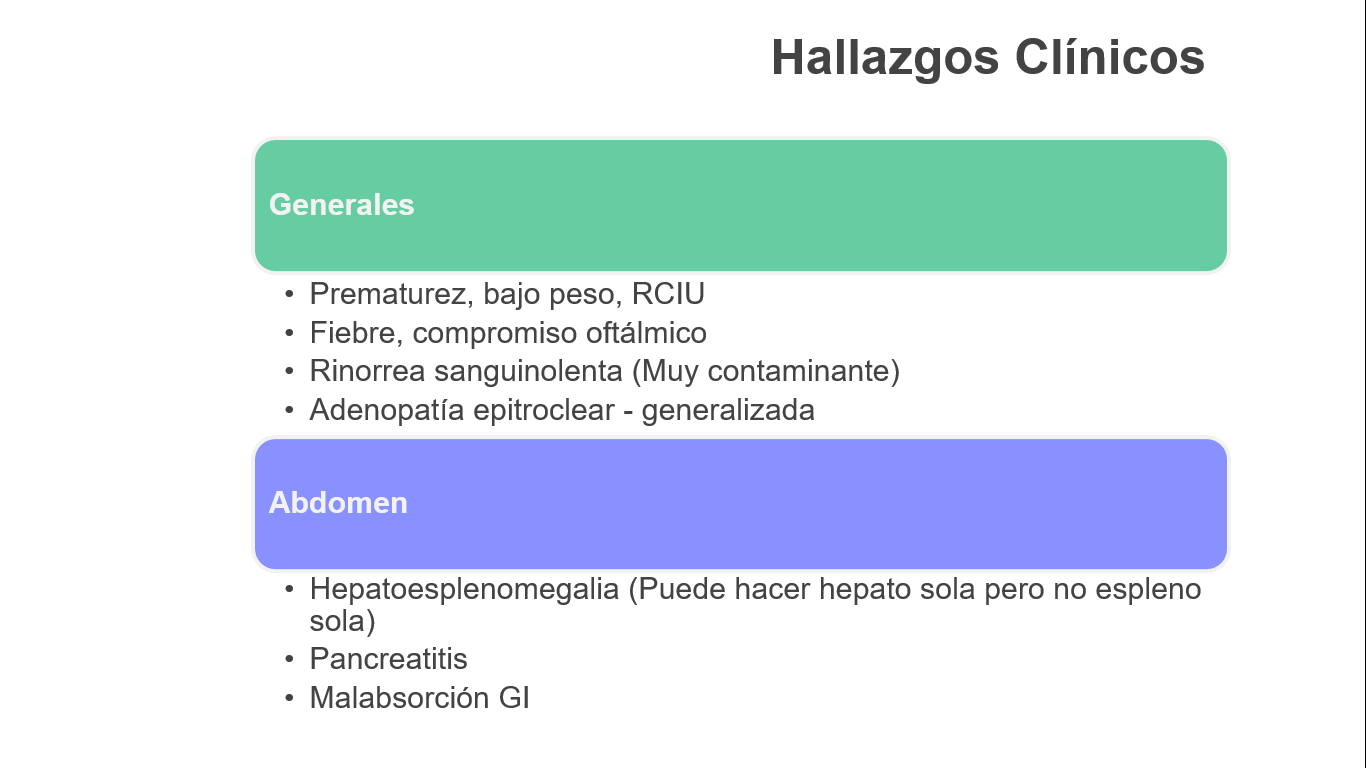 Sífilis congénita temprana
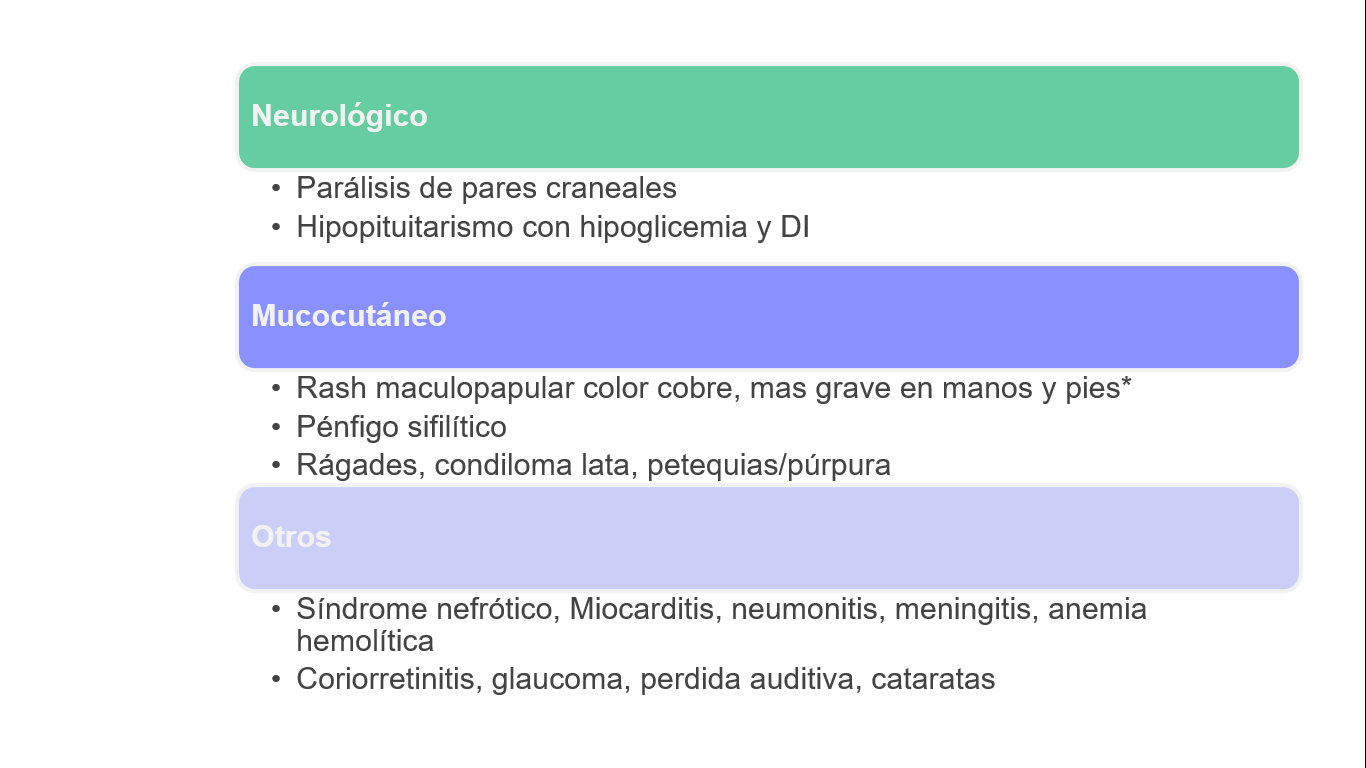 Sífilis congénita temprana
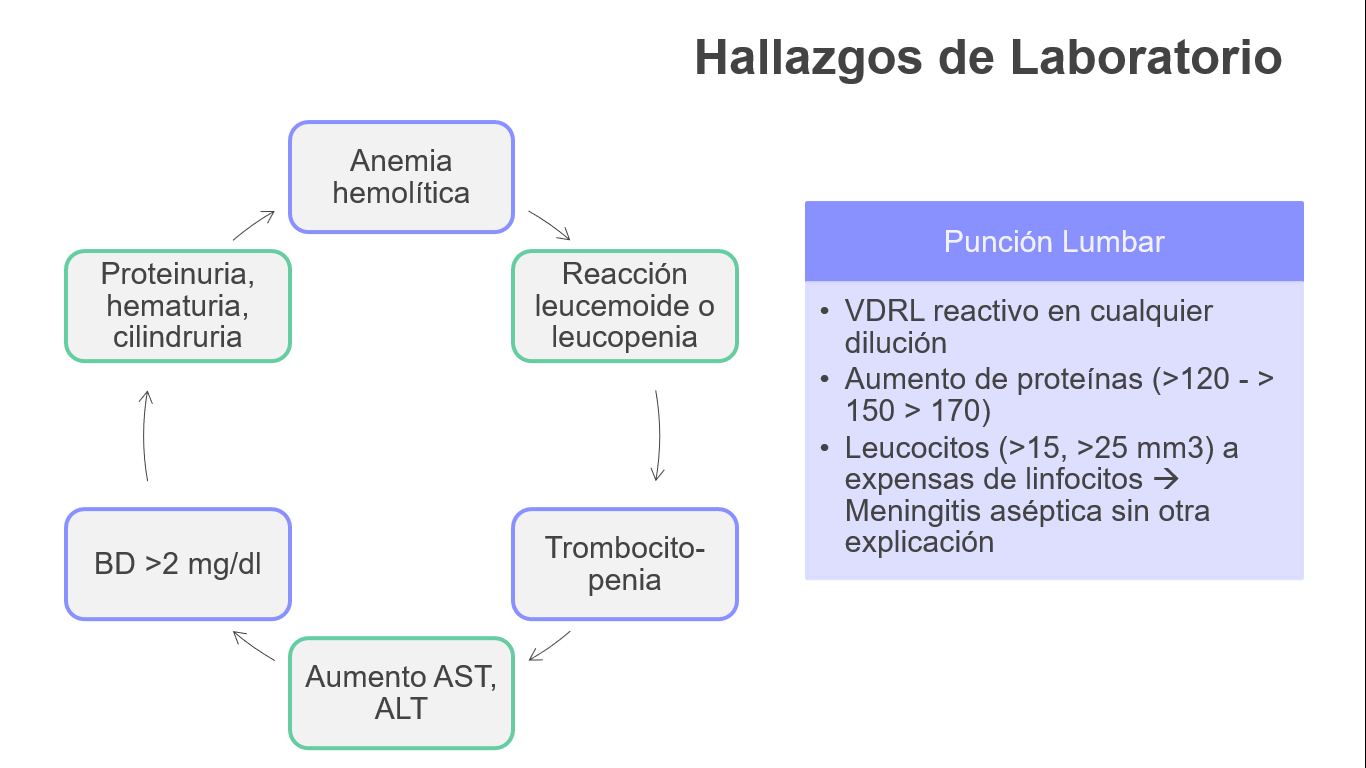 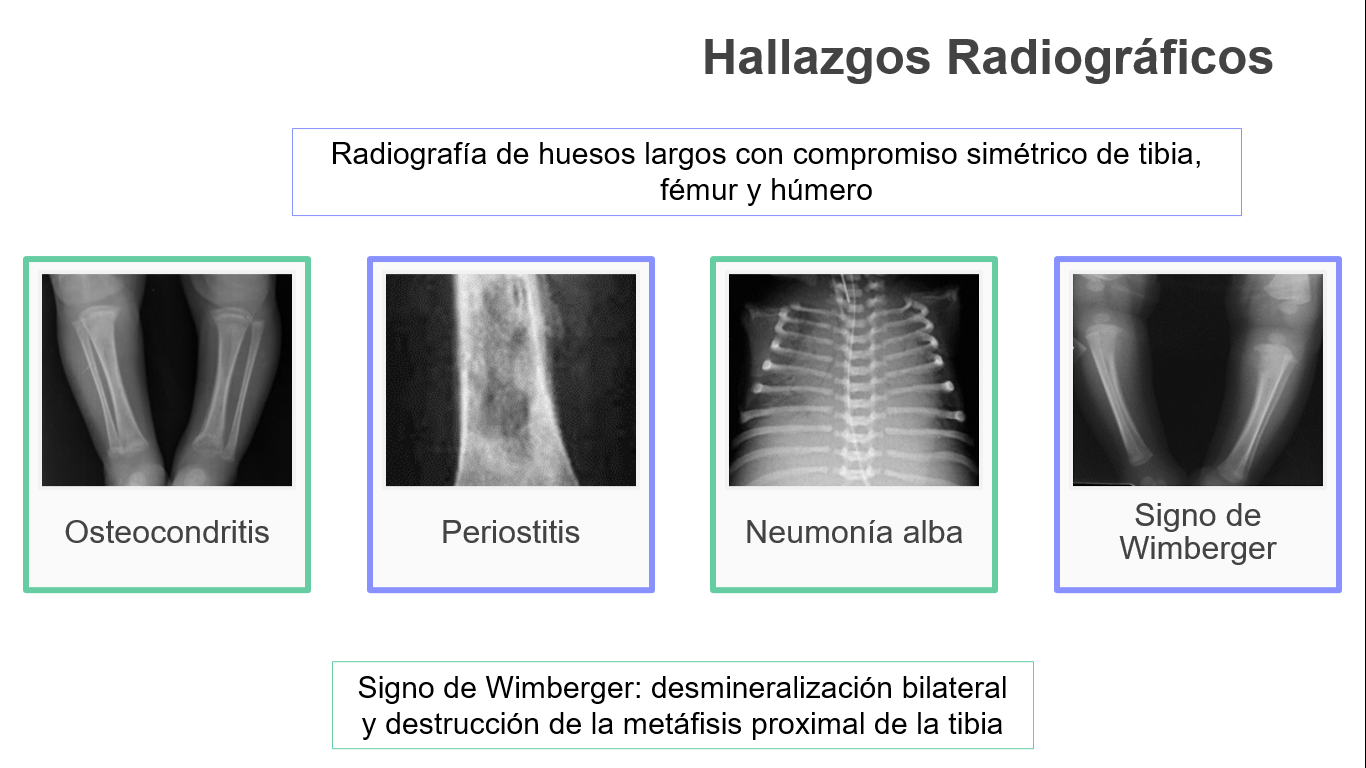 Sífilis congénita temprana
Sífilis congénita tardía
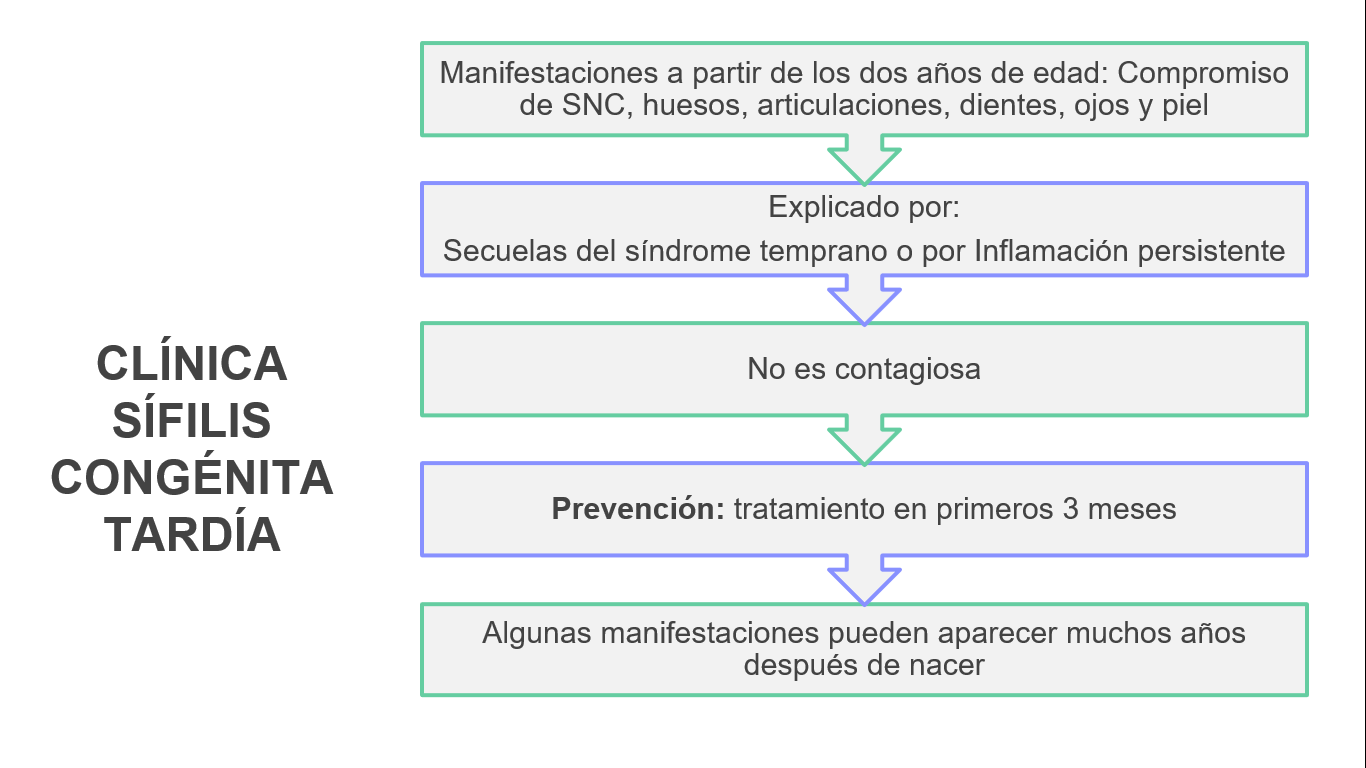 Sífilis congénita tardía
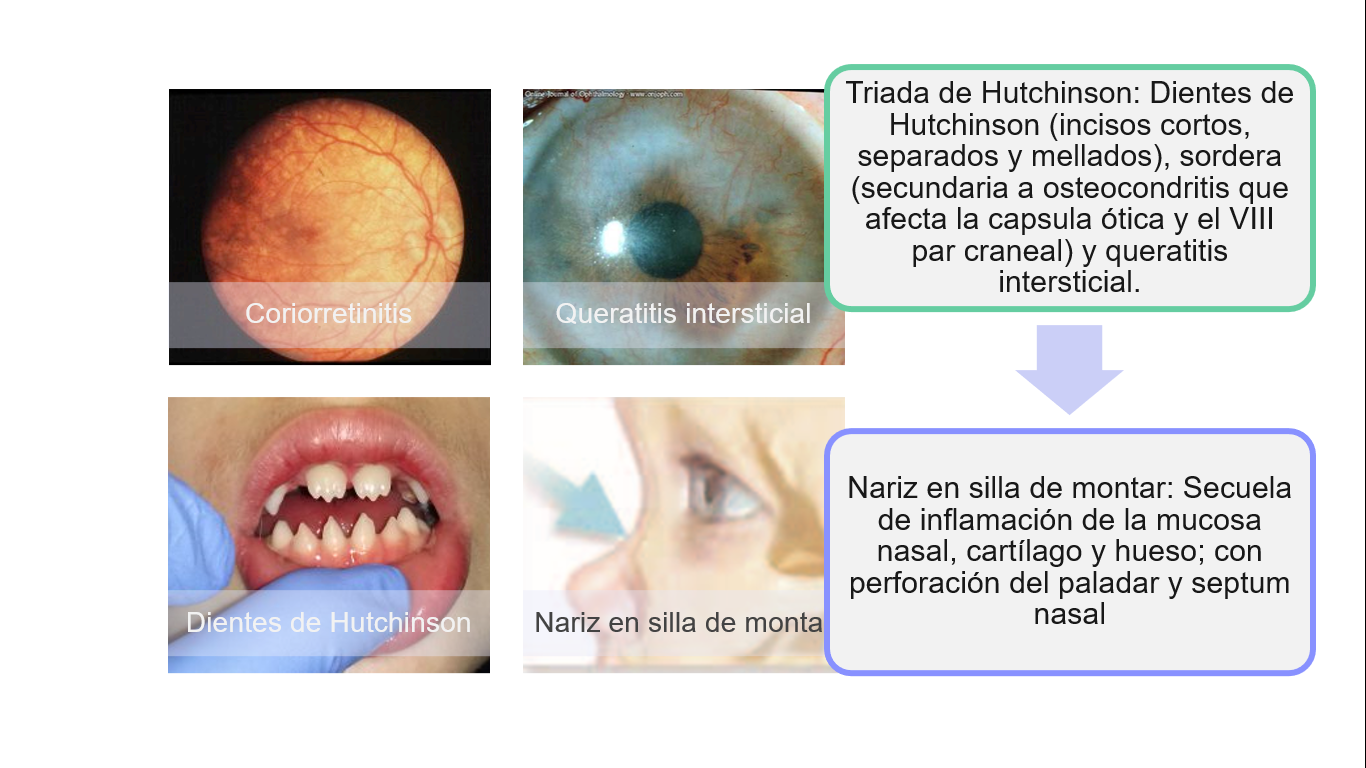 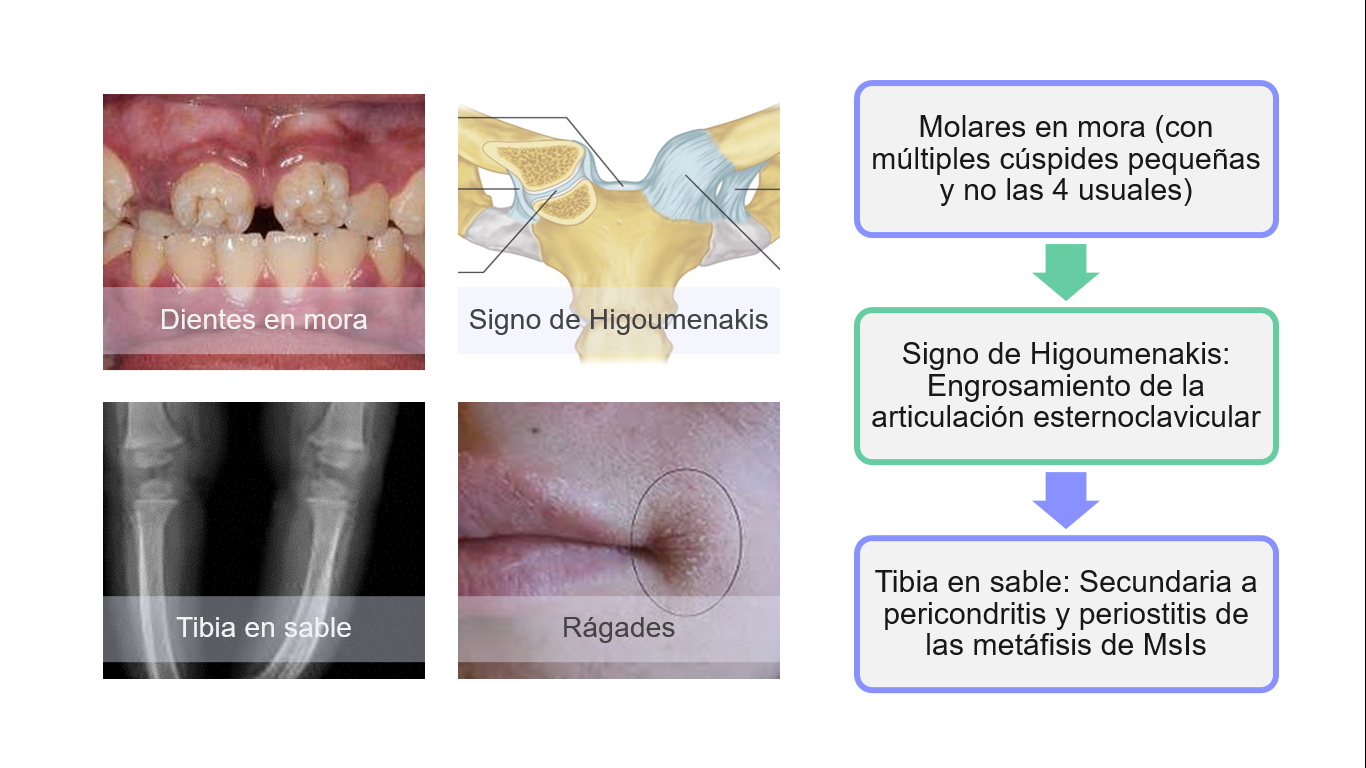 Sífilis congénita tardía
Diagnóstico
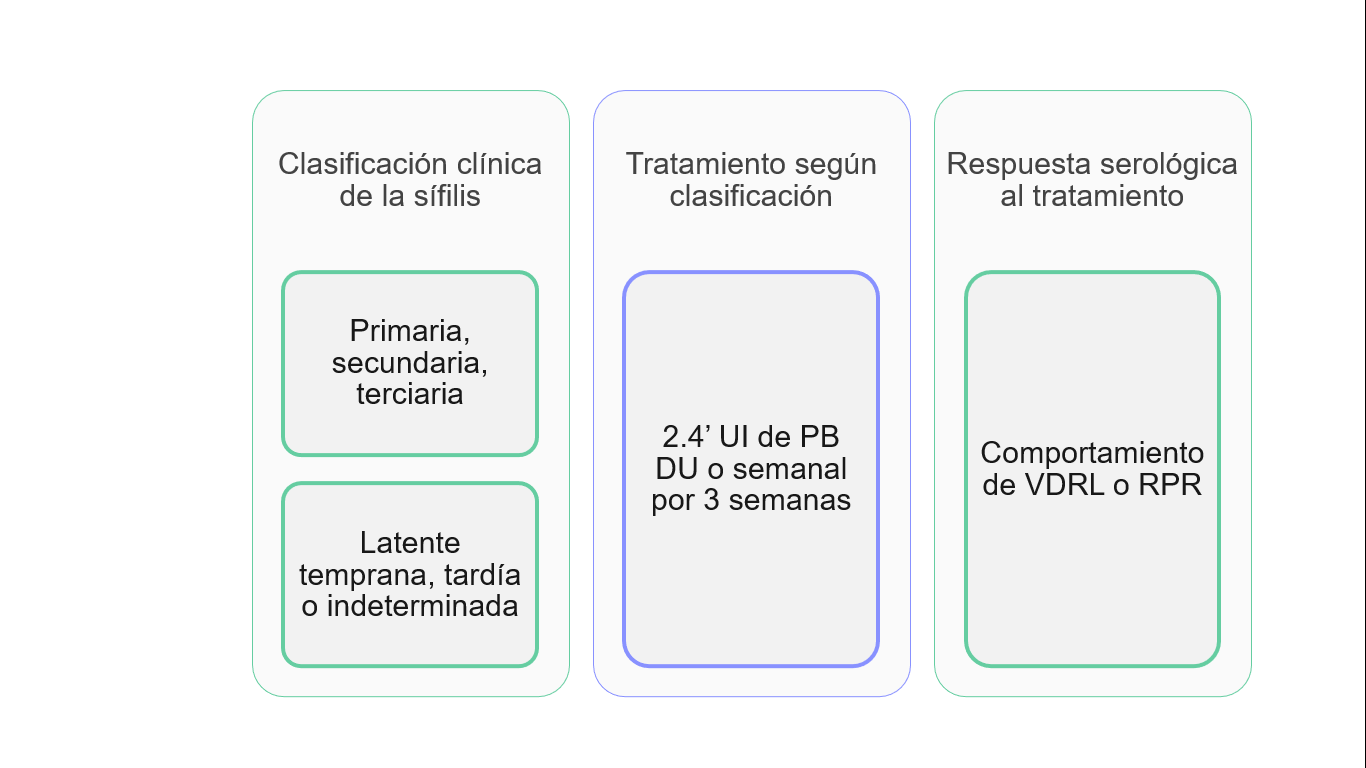 Diagnóstico
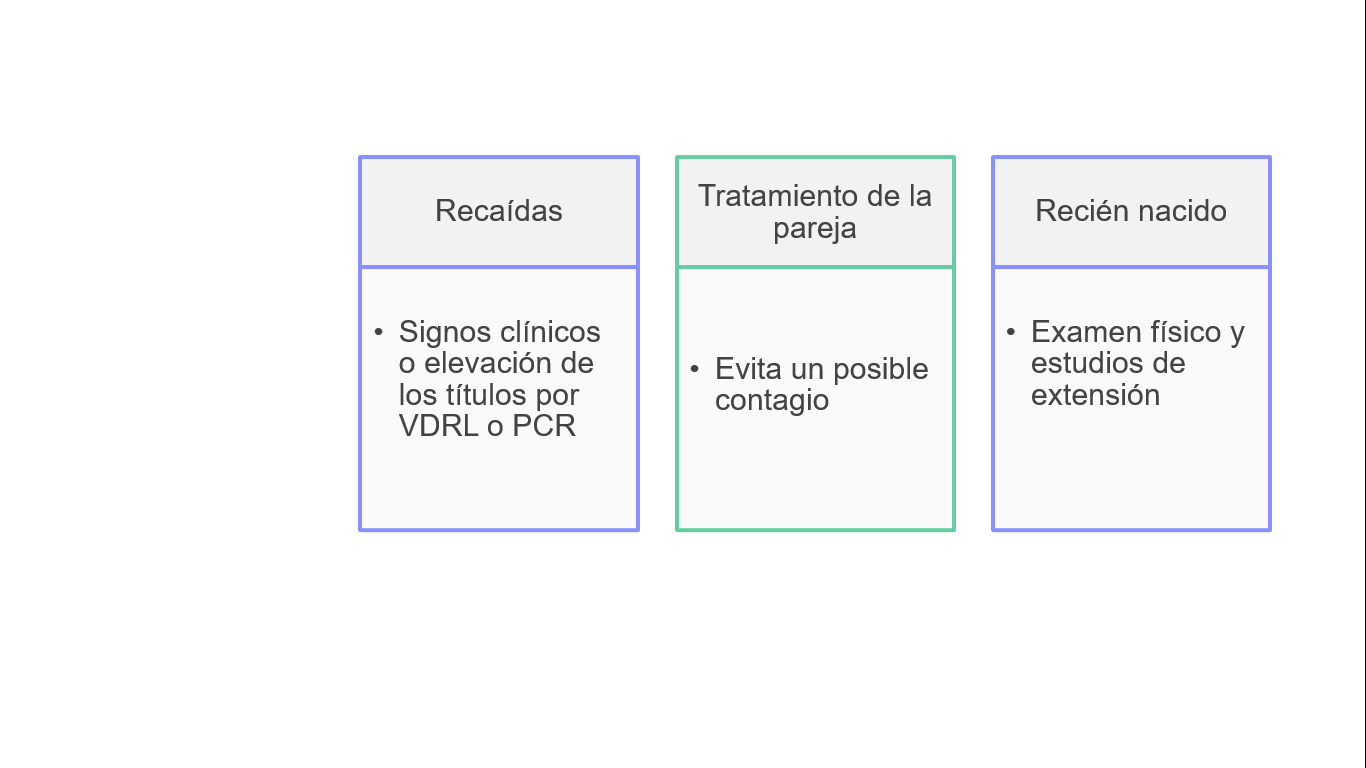 Diagnóstico
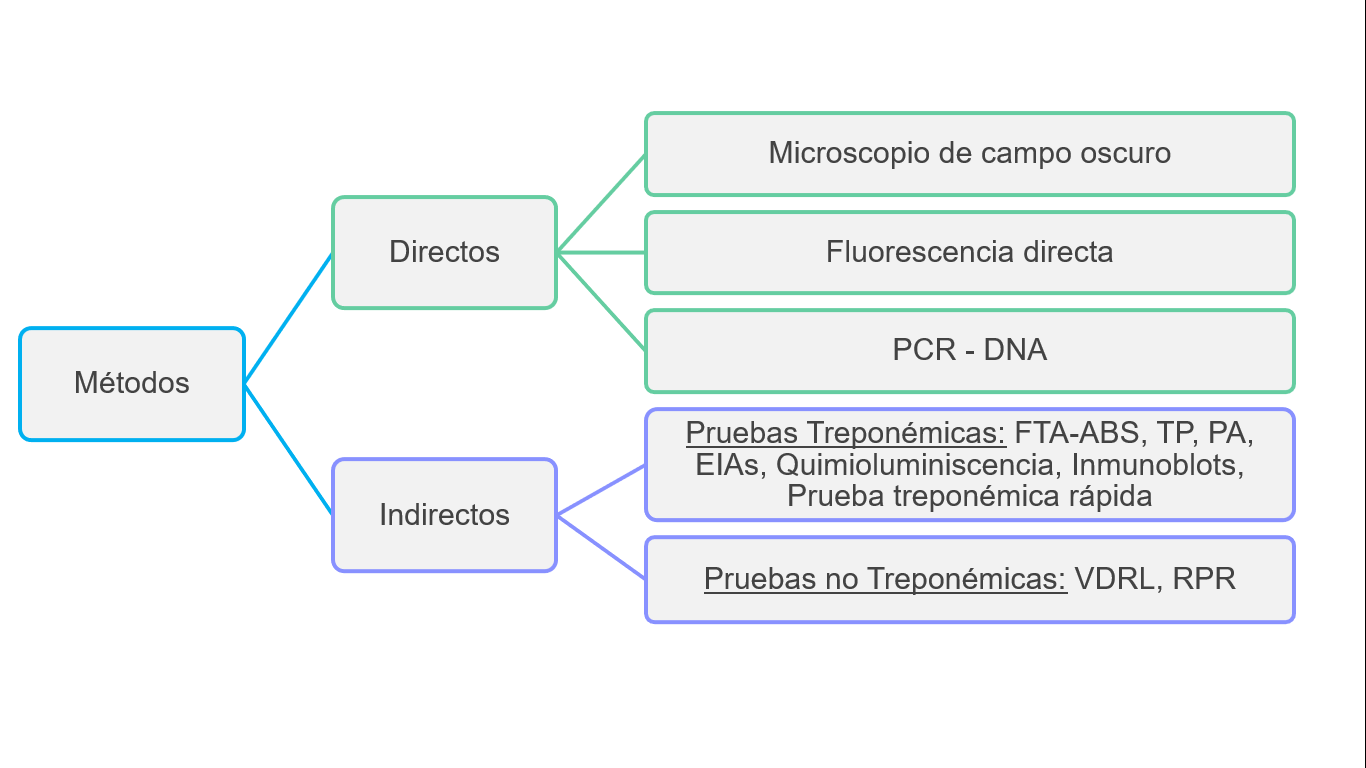 Diagnóstico
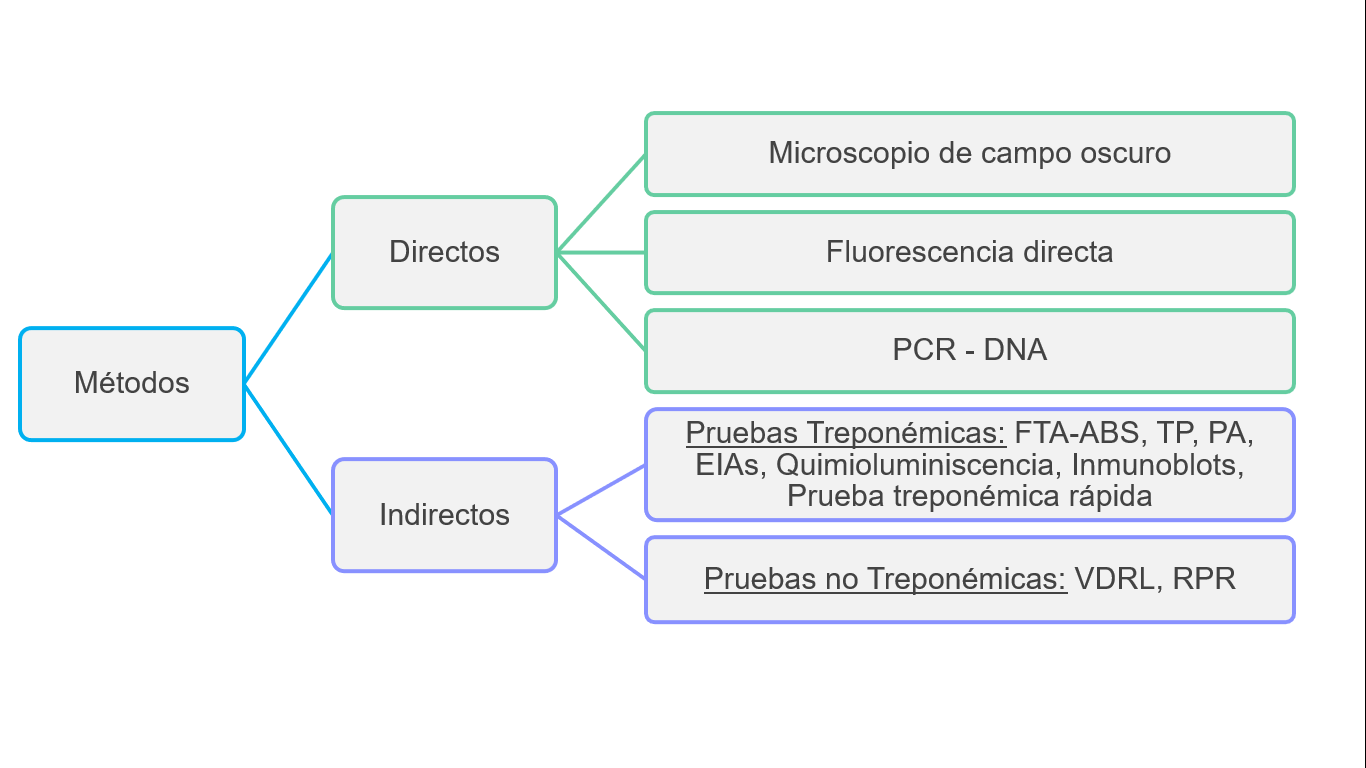 Diagnóstico
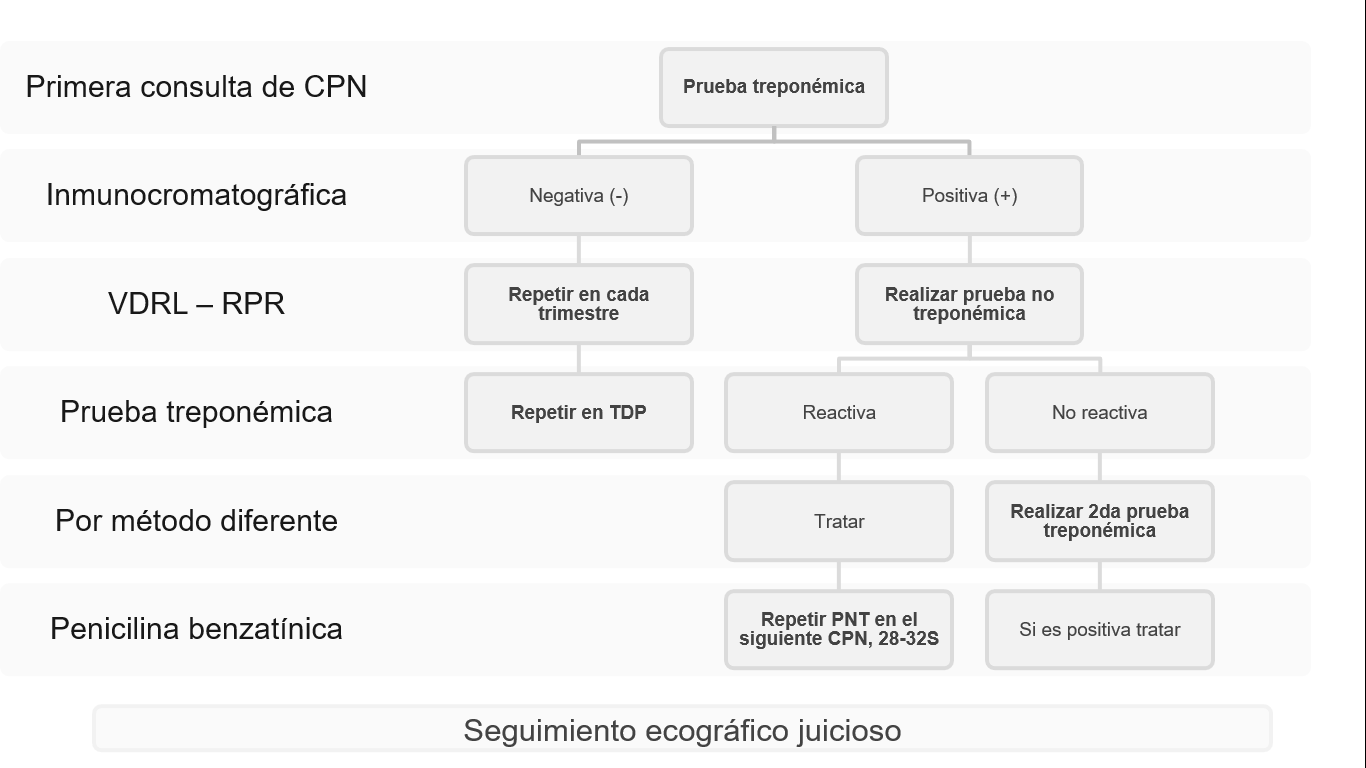 Estudios de extensión
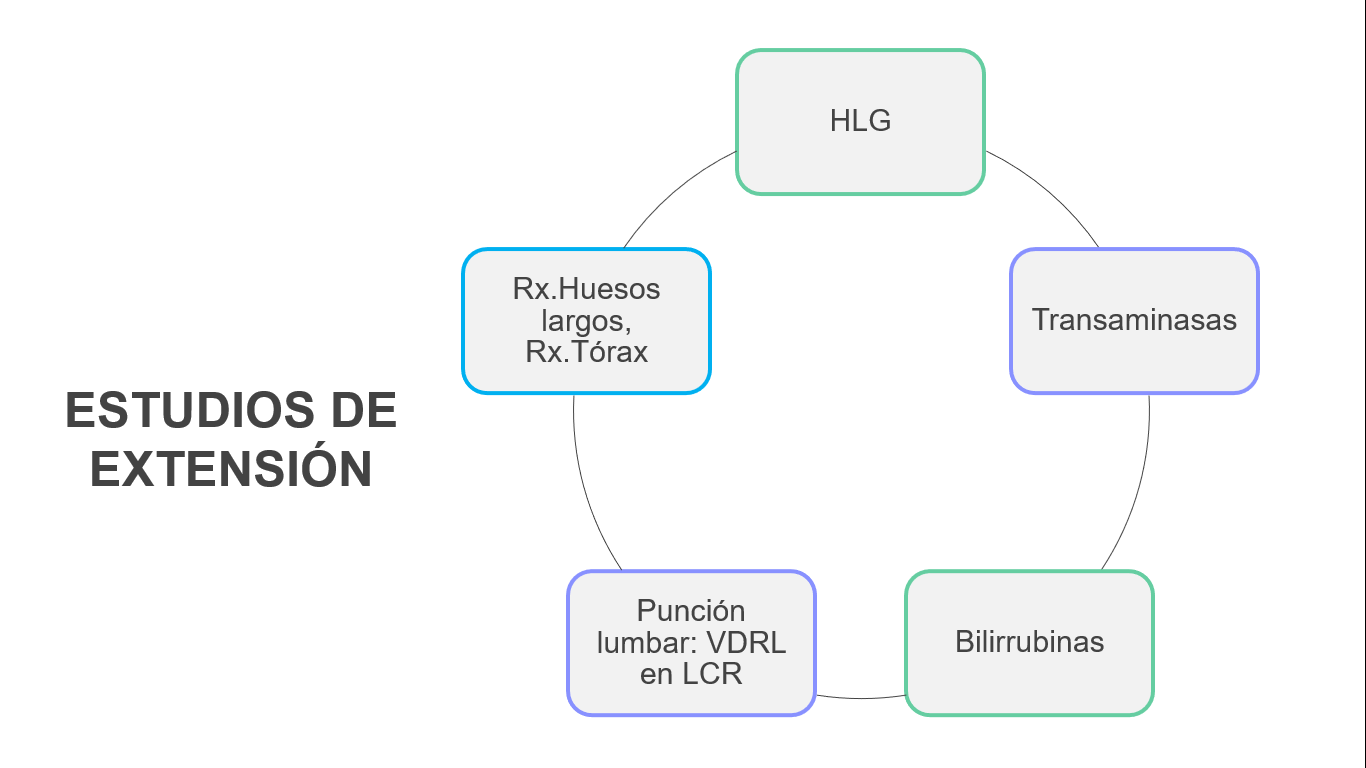 Tratamiento
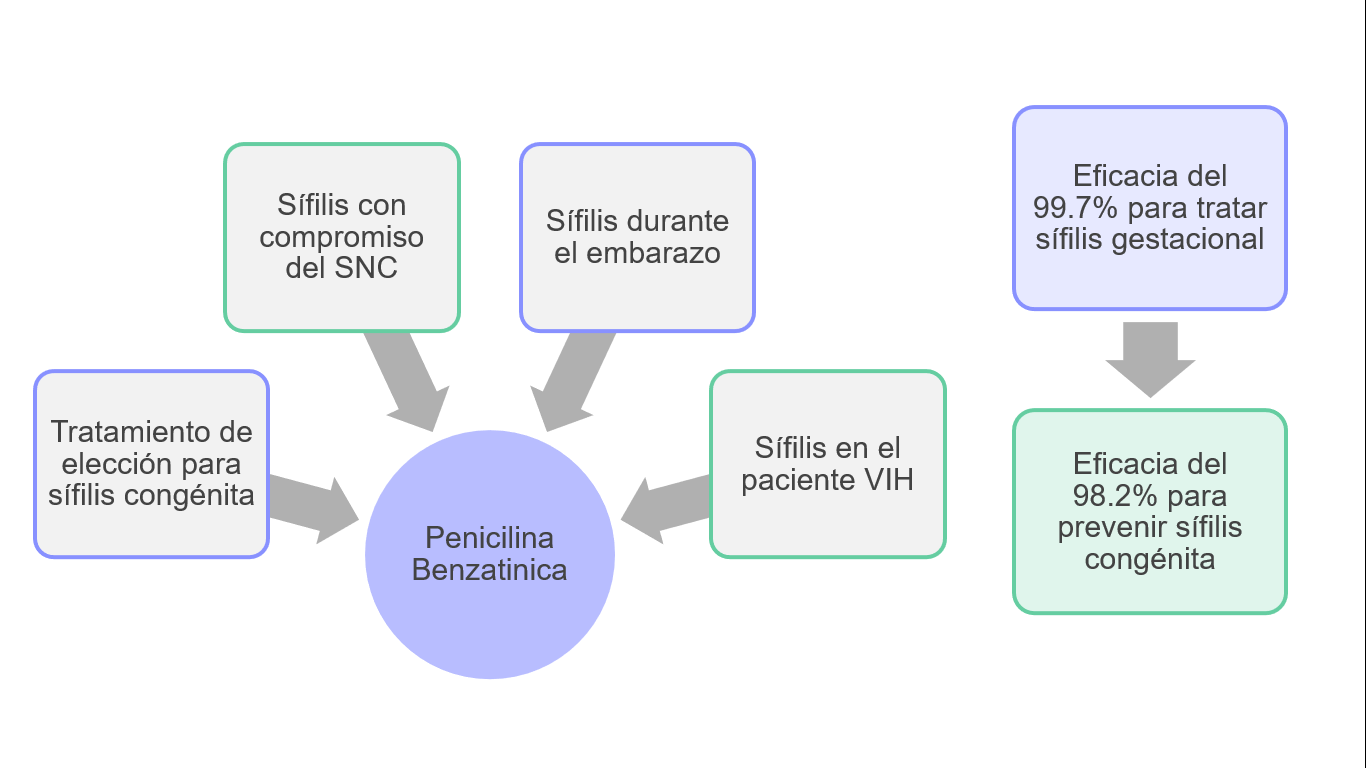 Tratamiento
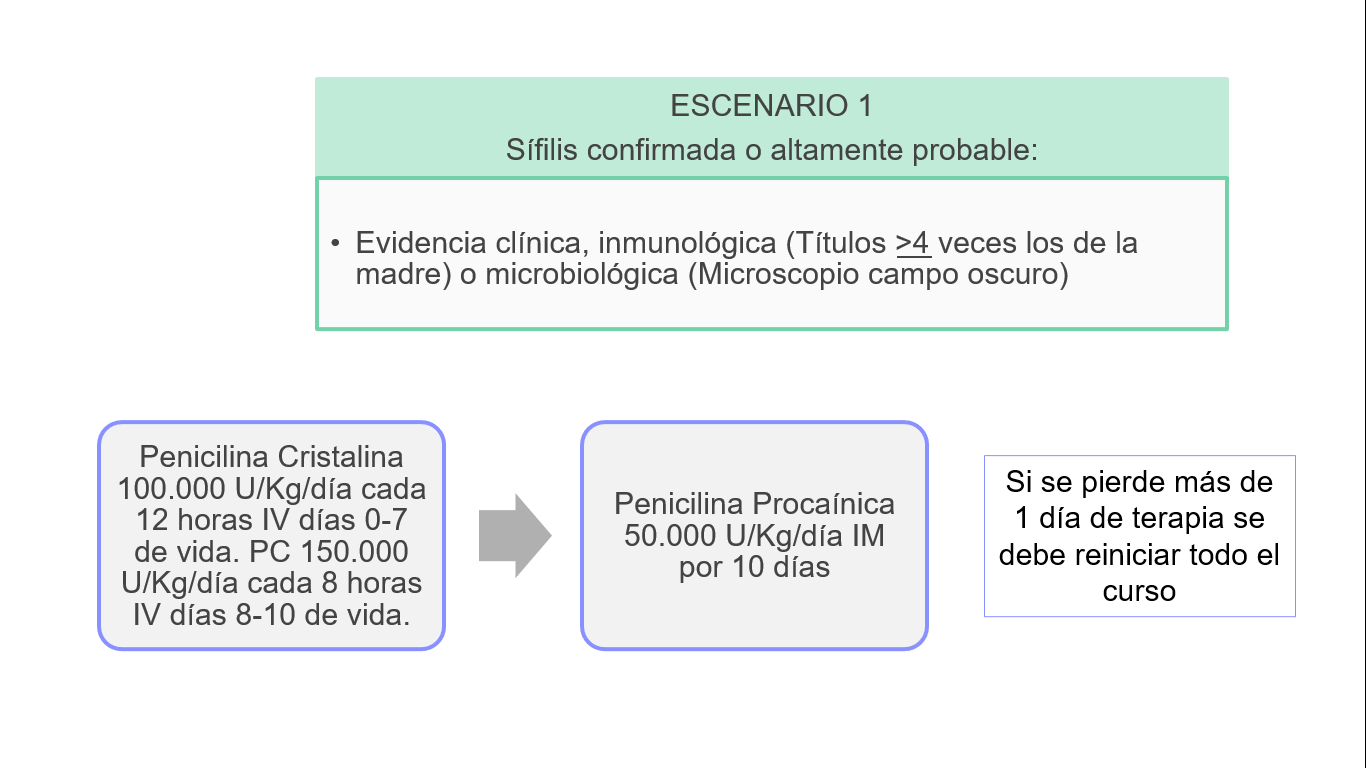 Tratamiento
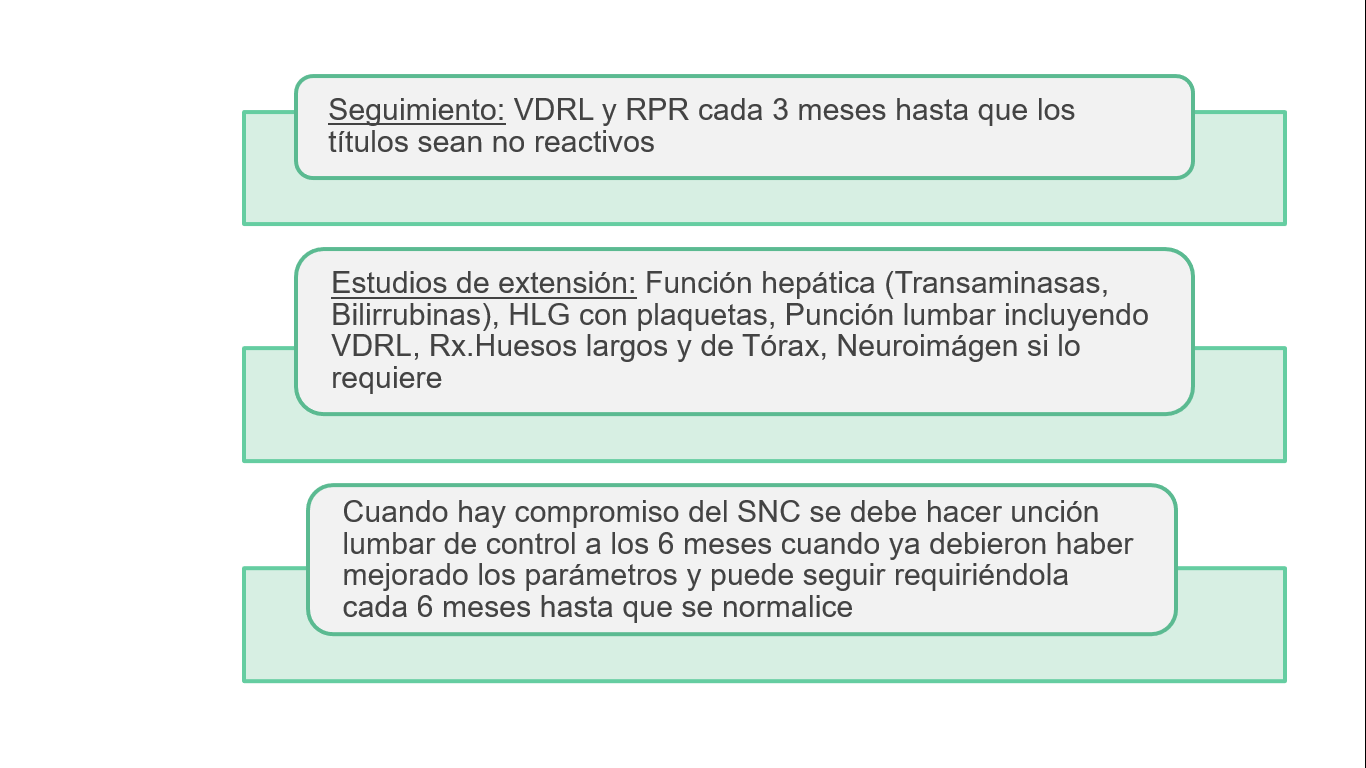 Tratamiento
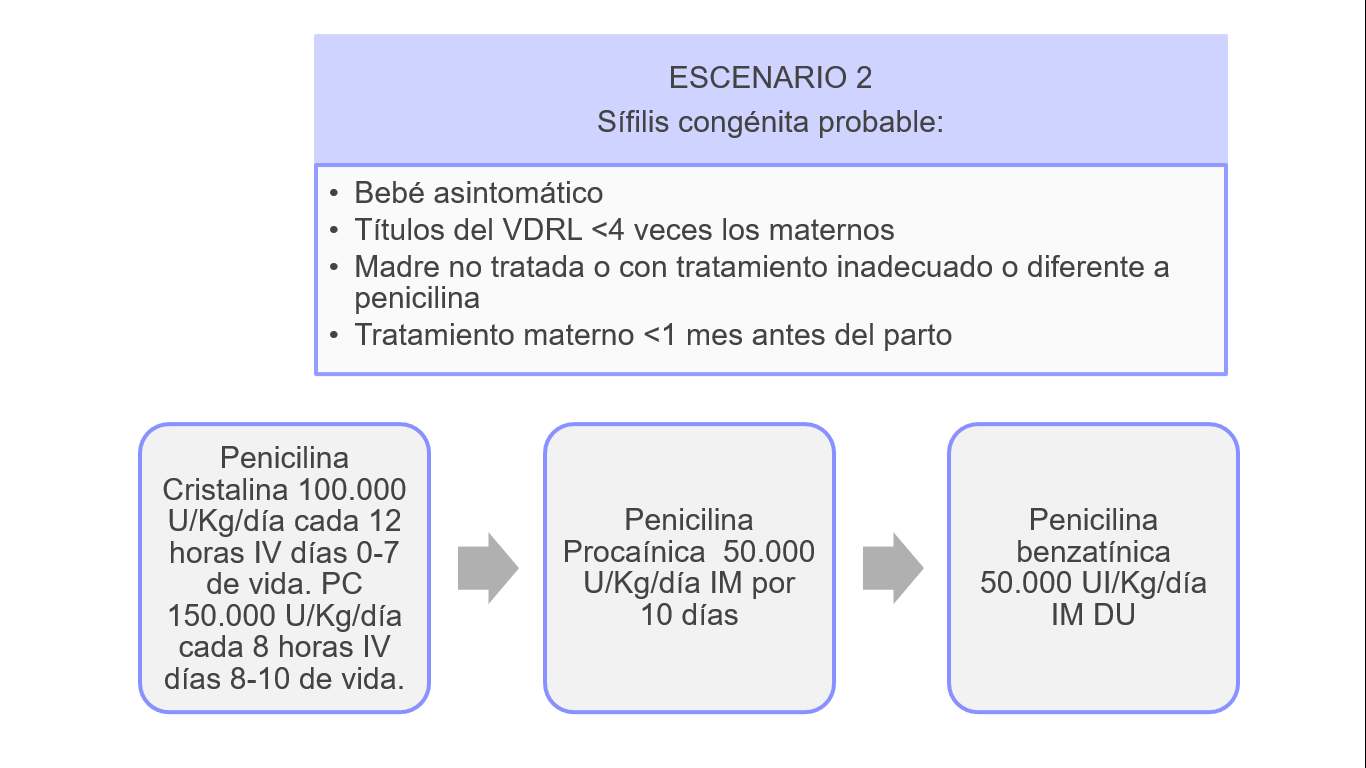 Tratamiento
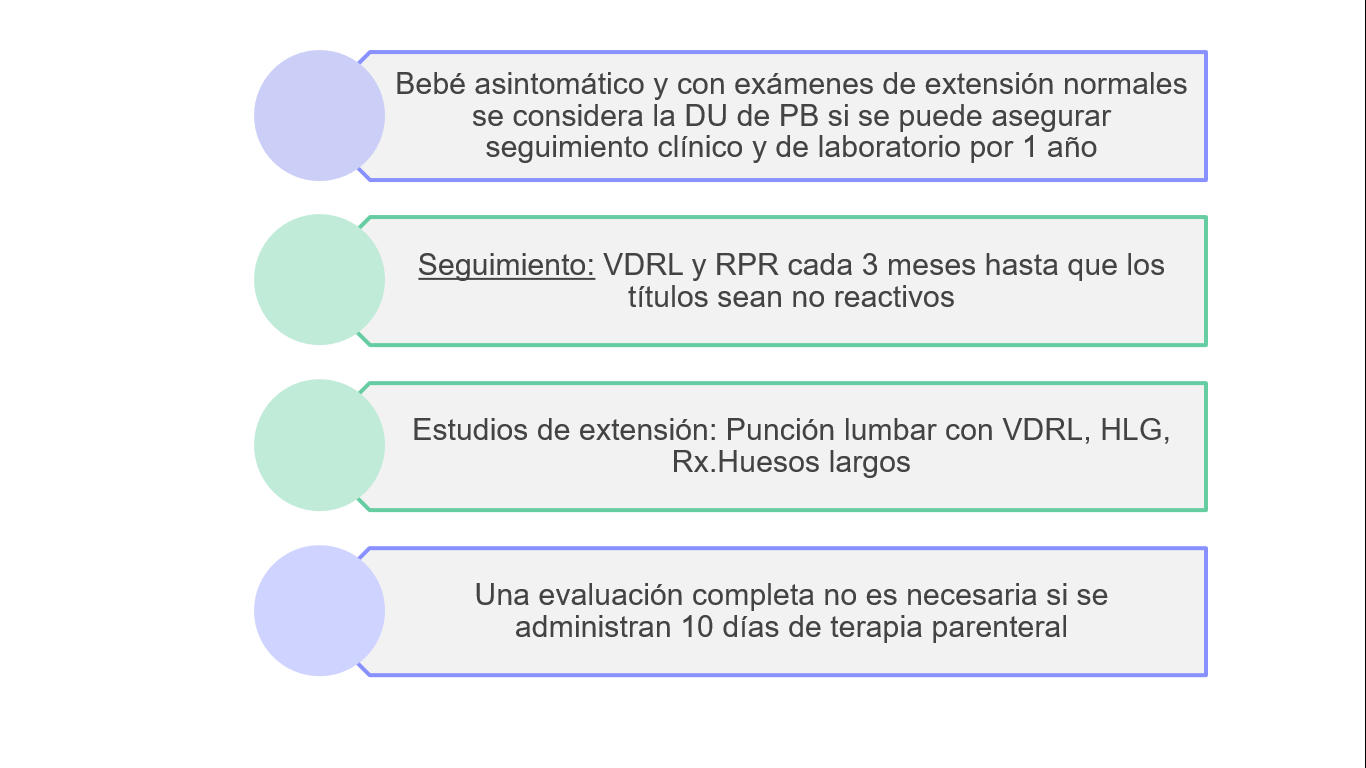 Tratamiento
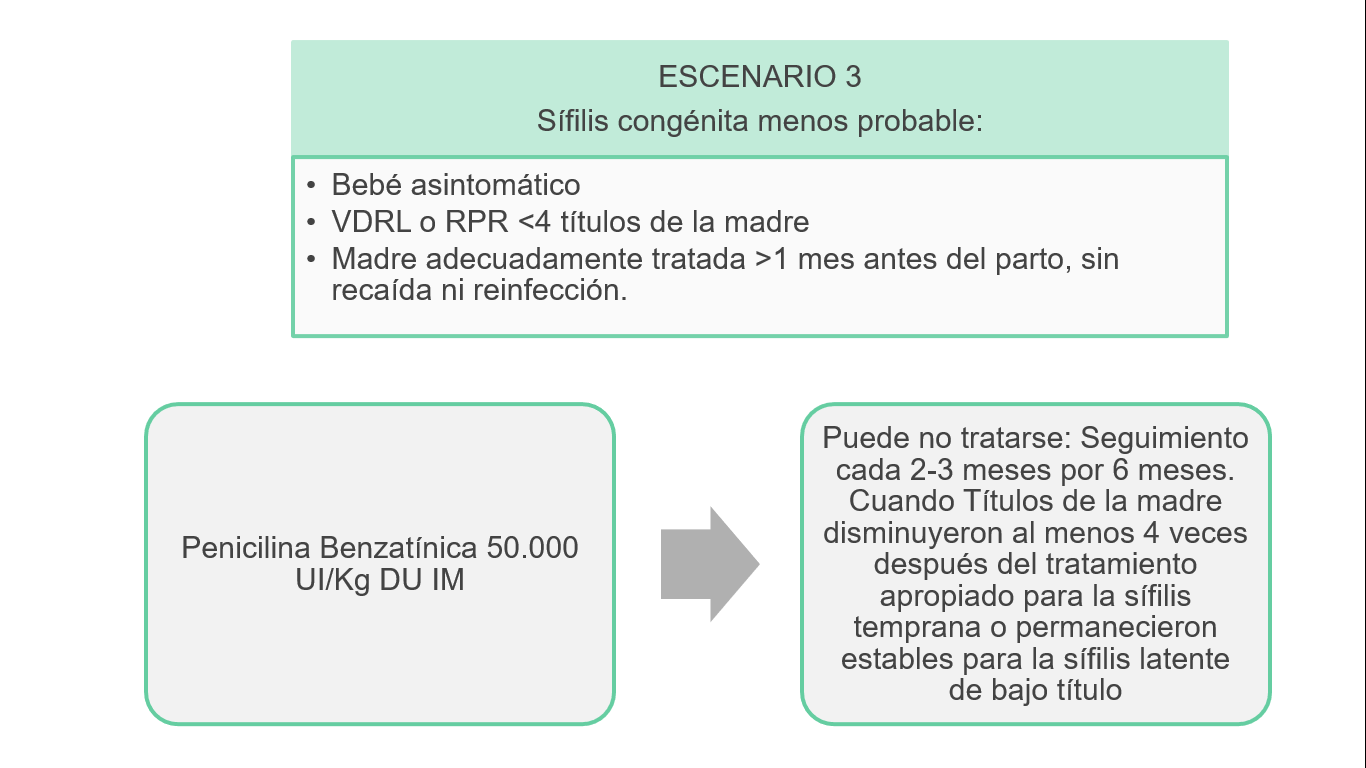 Tratamiento
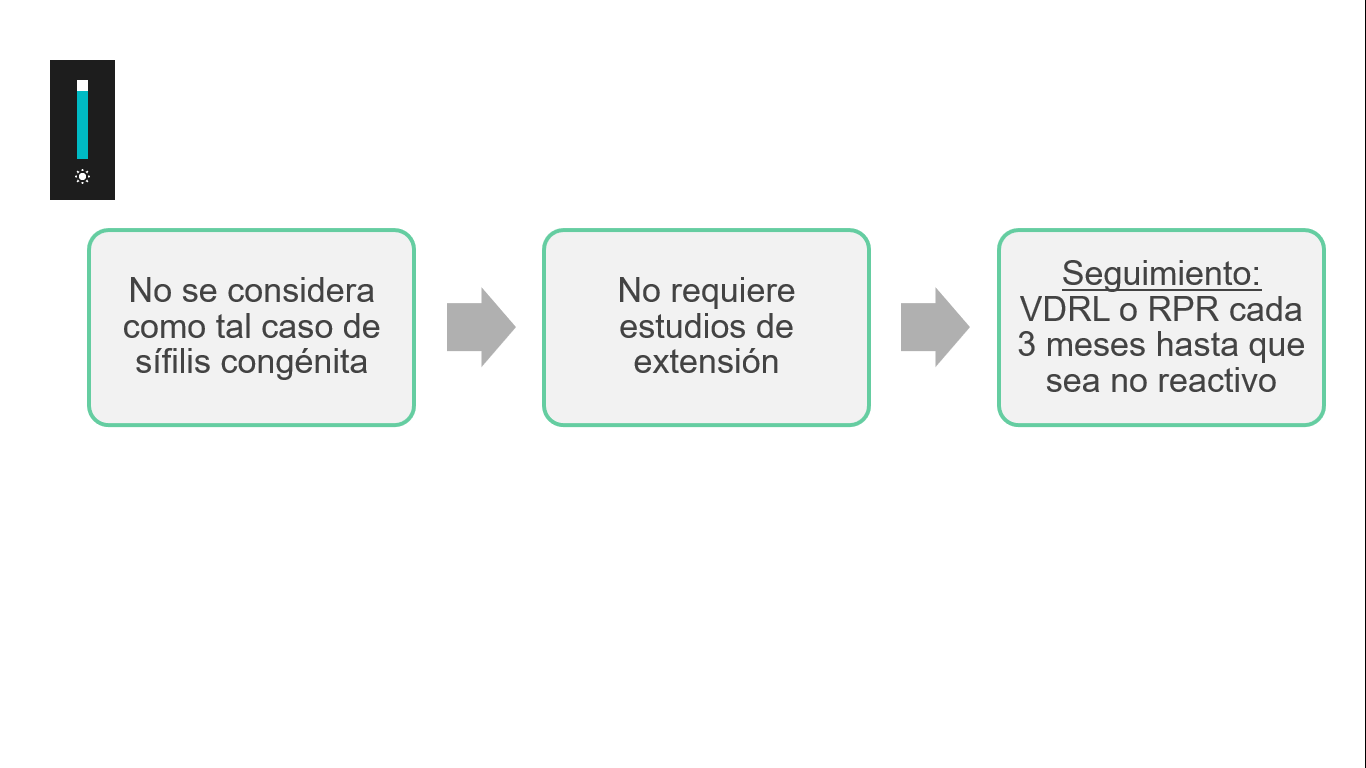 Tratamiento
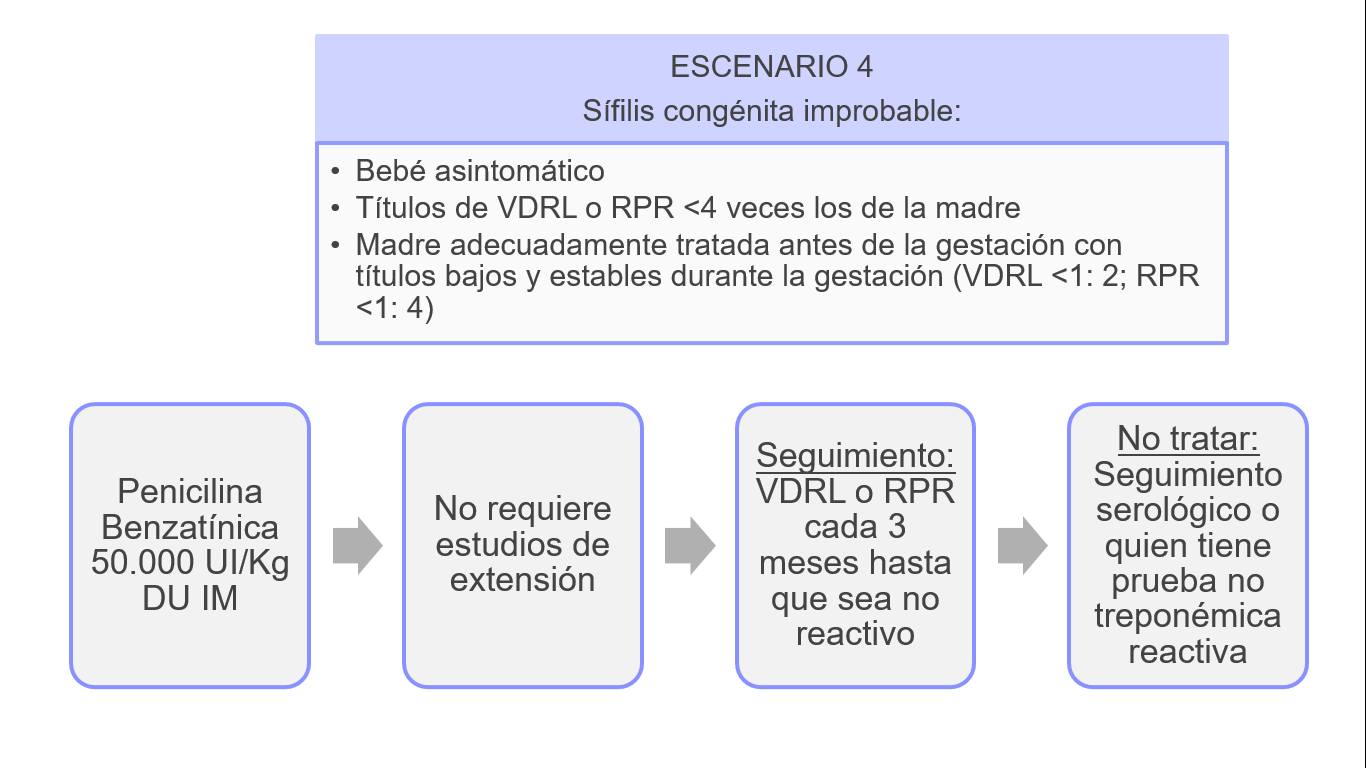 Falla terapéutica
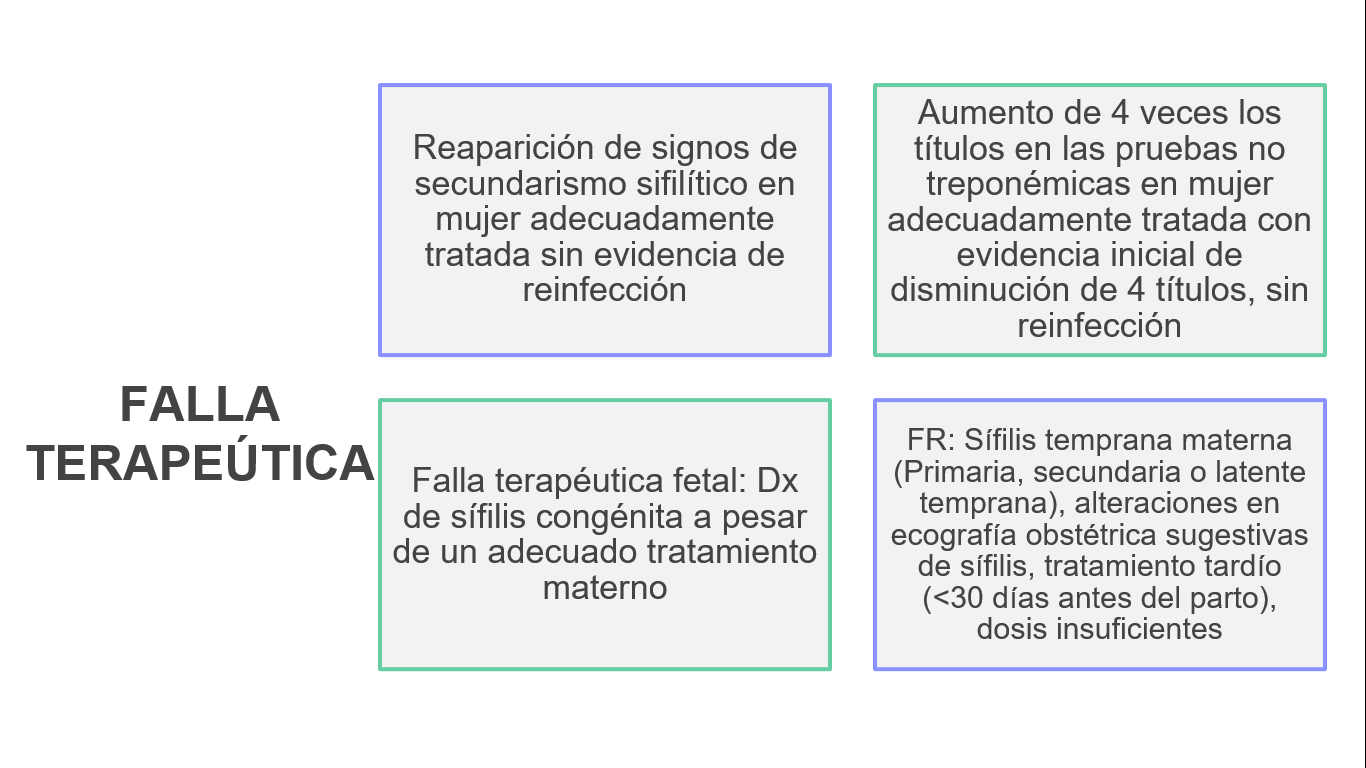 Precaución
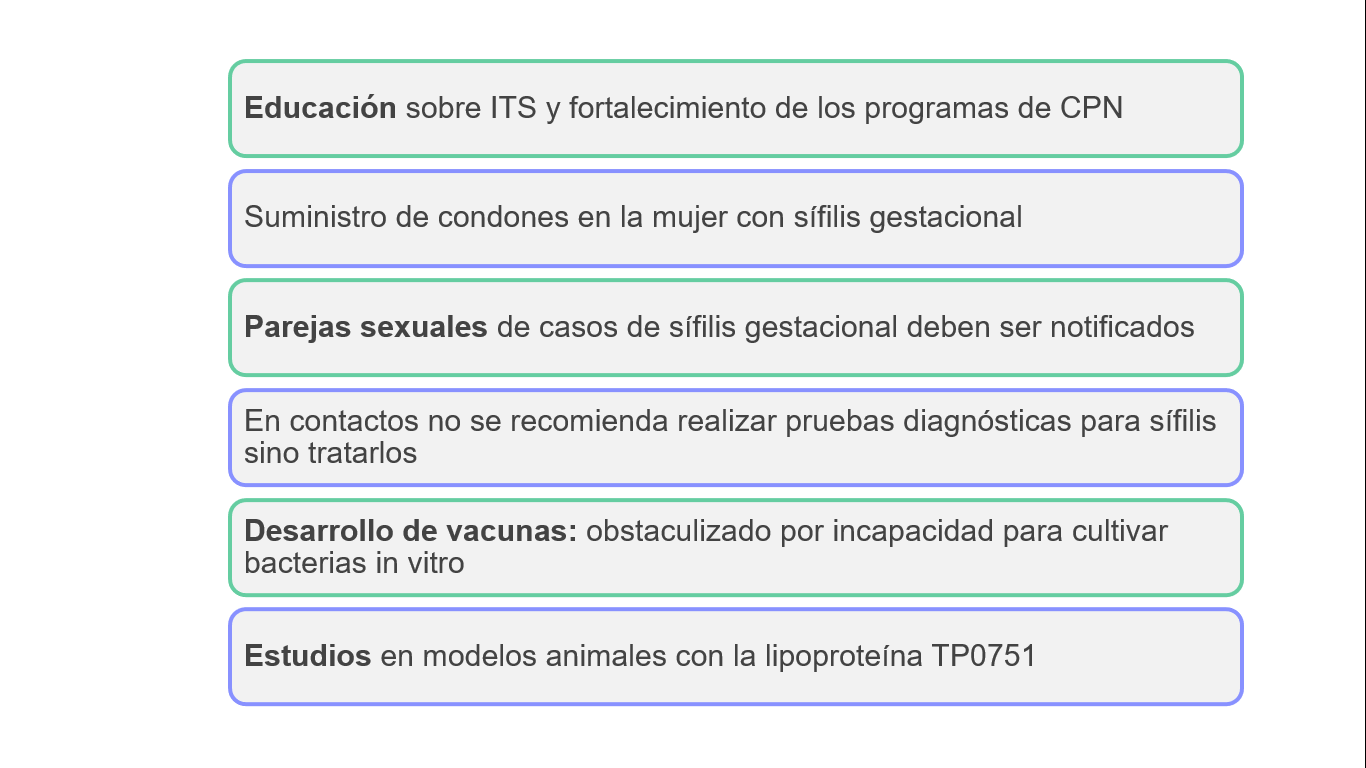 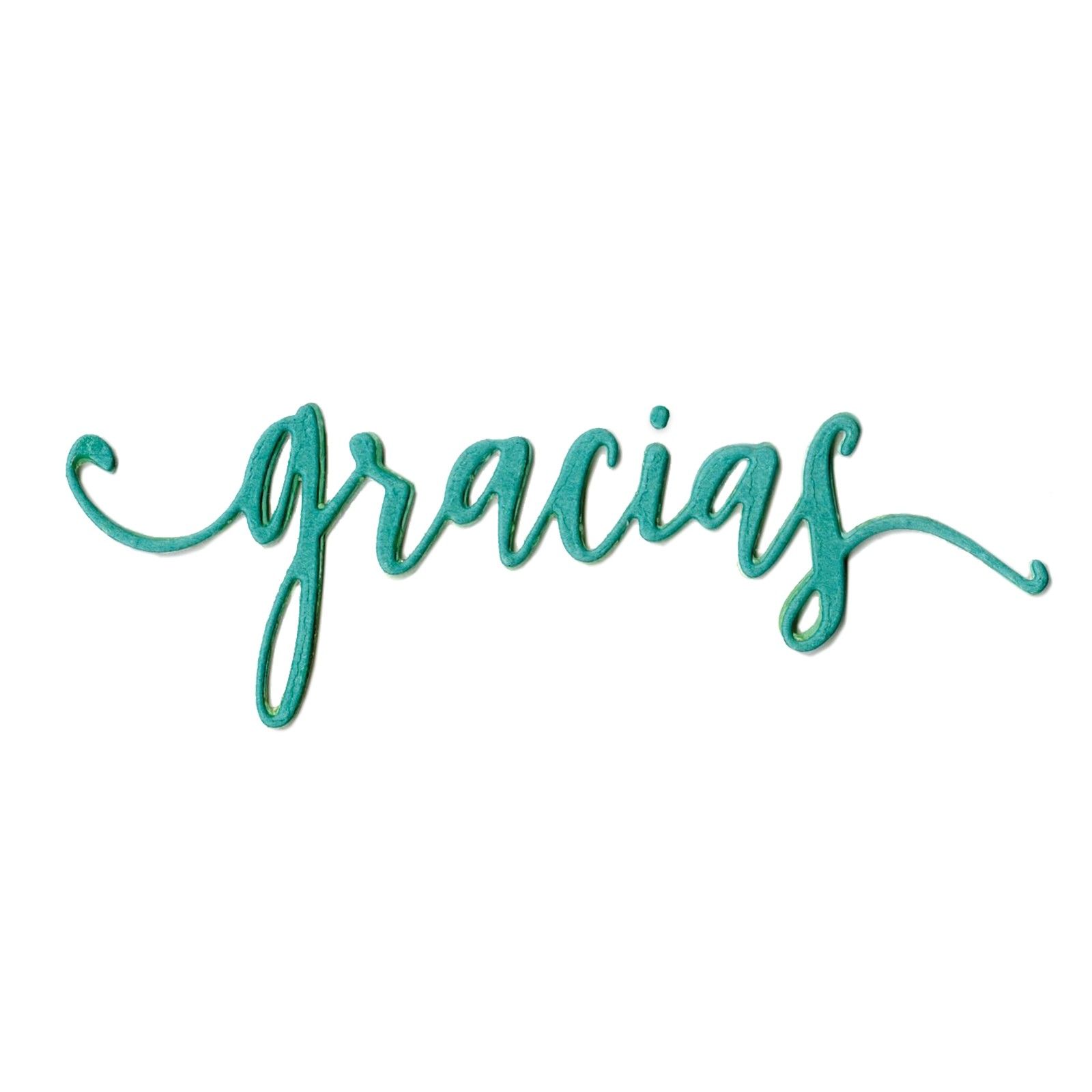 Correo: mrendon.di@gmail.com